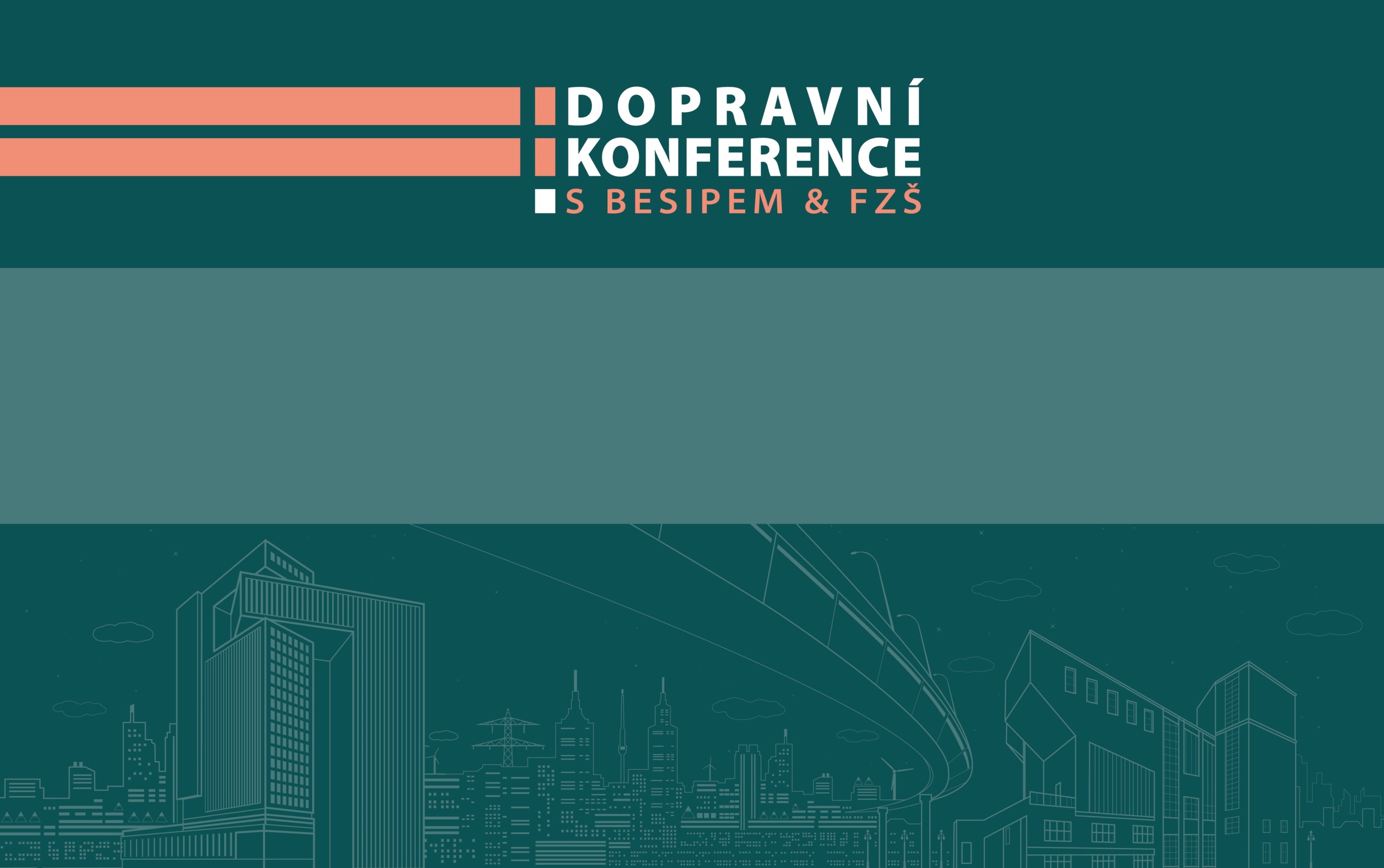 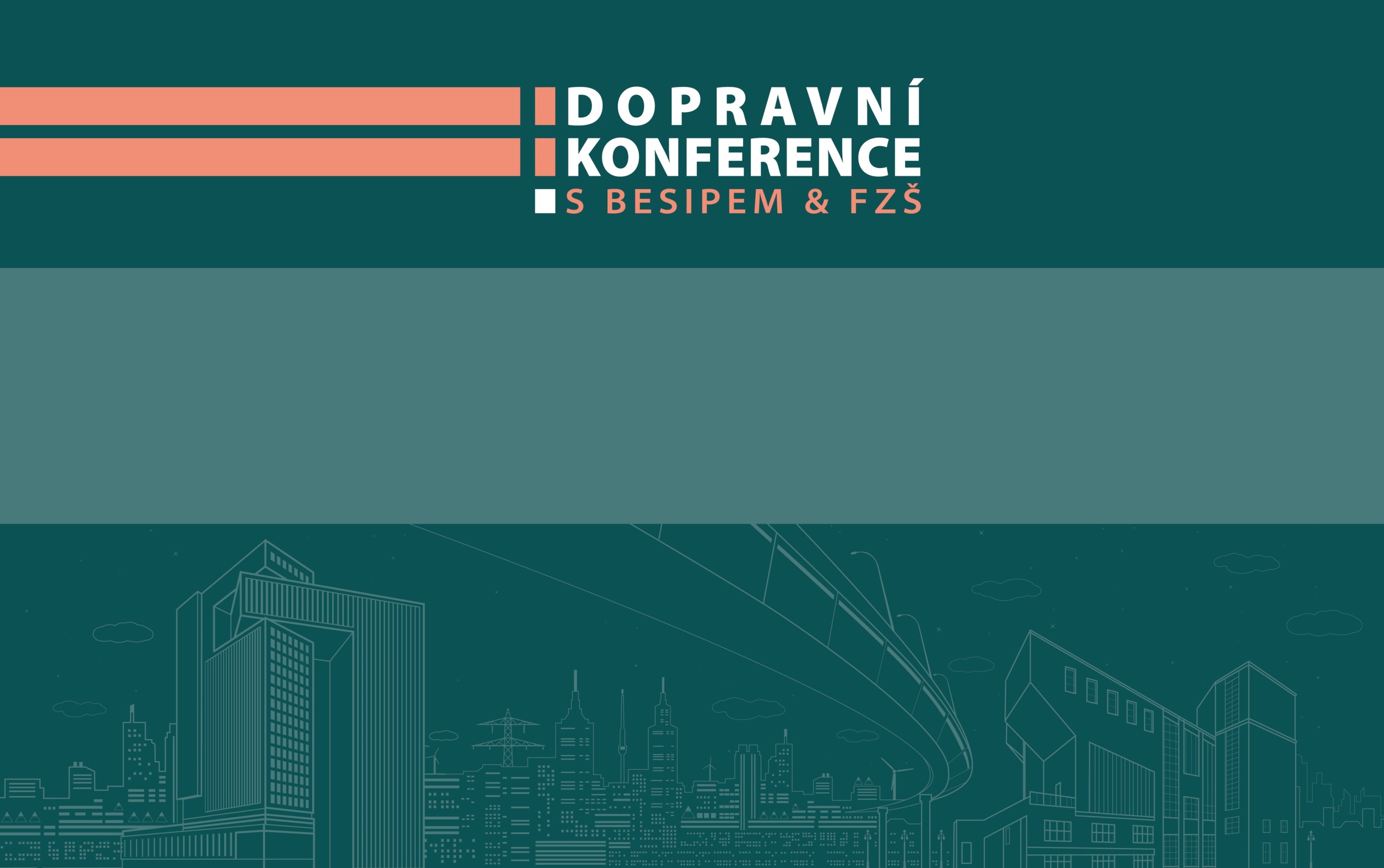 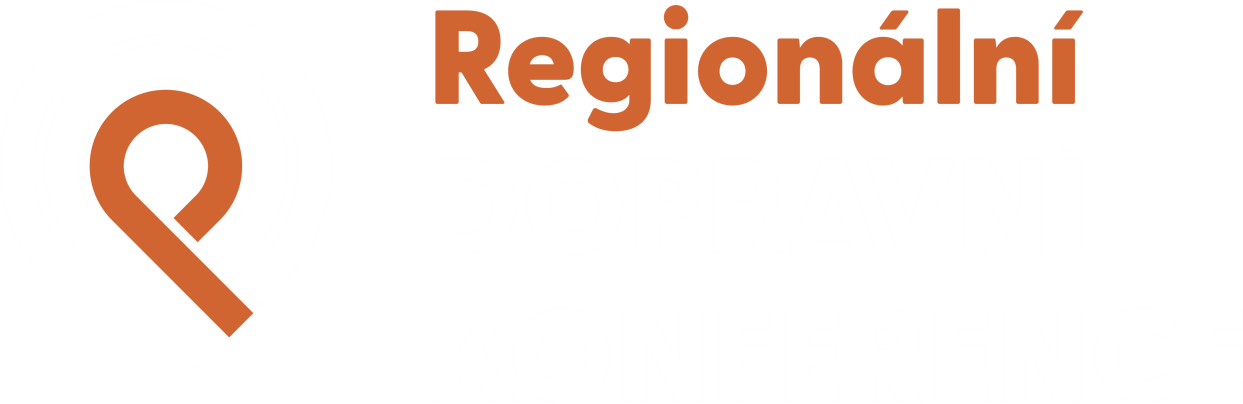 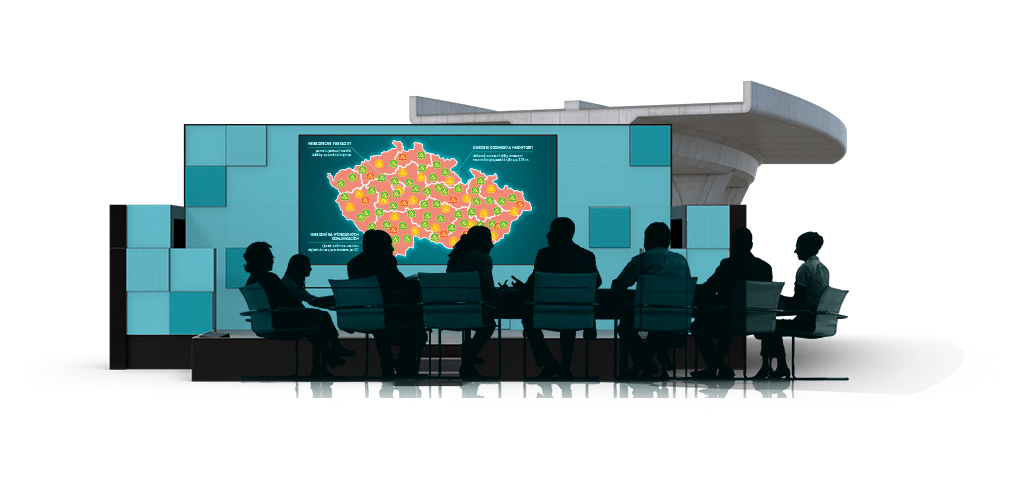 Opatření ke zvýšení bezpečnosti silničního provozu v kraji
Vytvořeno ve spolupráci 
Policie ČR a RSE Project
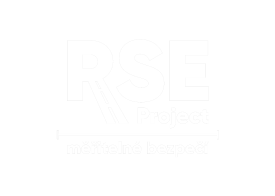 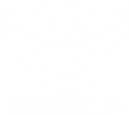 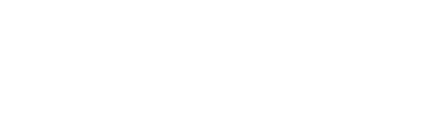 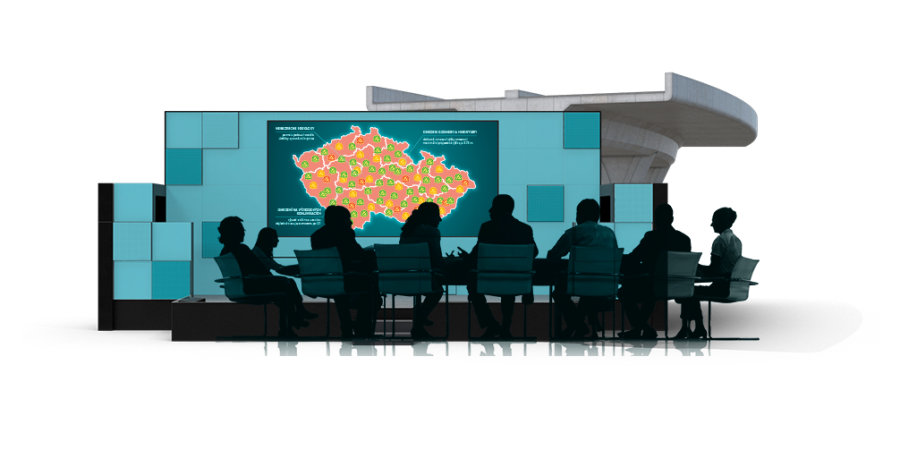 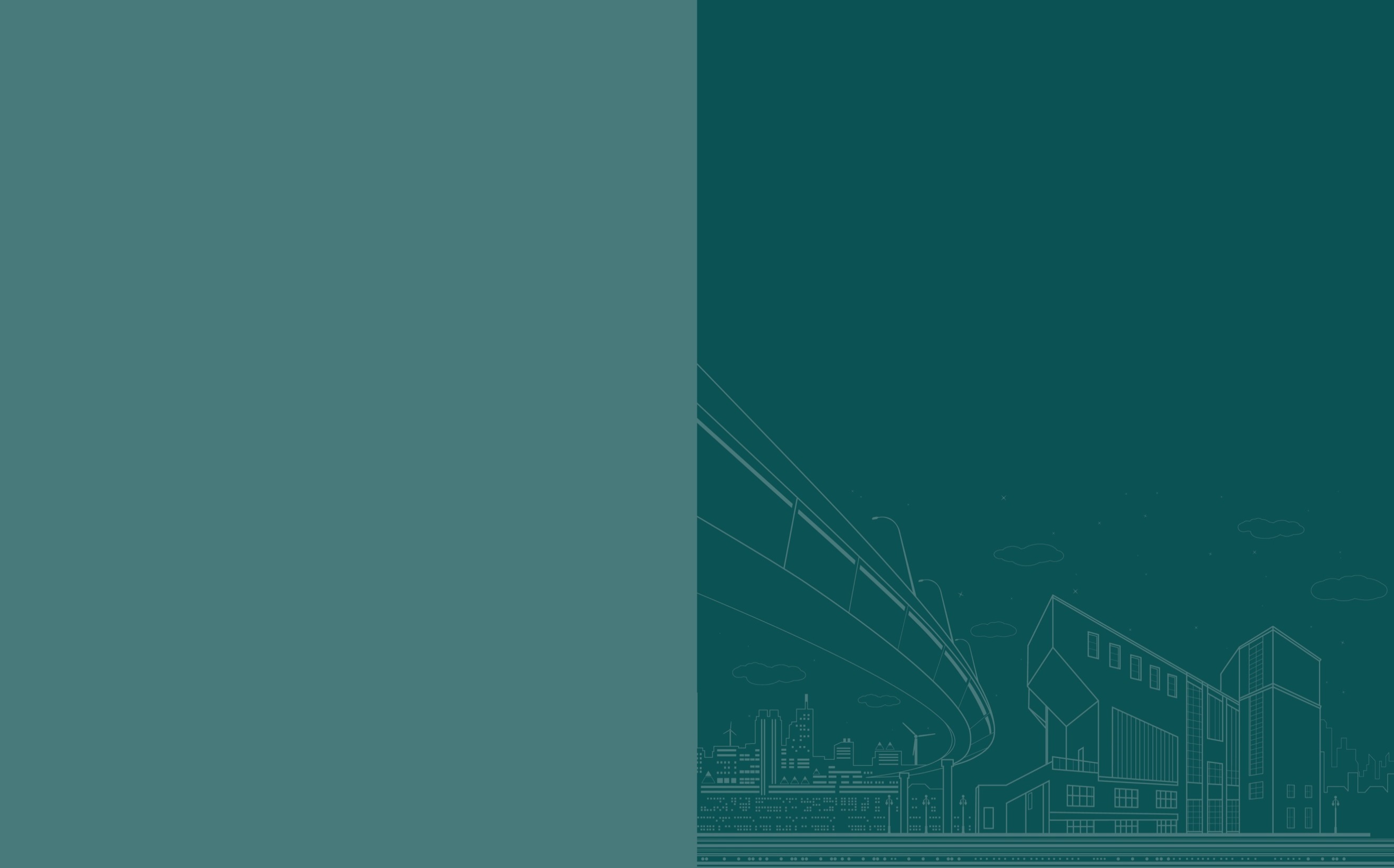 Přehled úseků
Úsek sil. II/449 u Ondřejova

Křižovatka na sil. I/11J v Bystřici
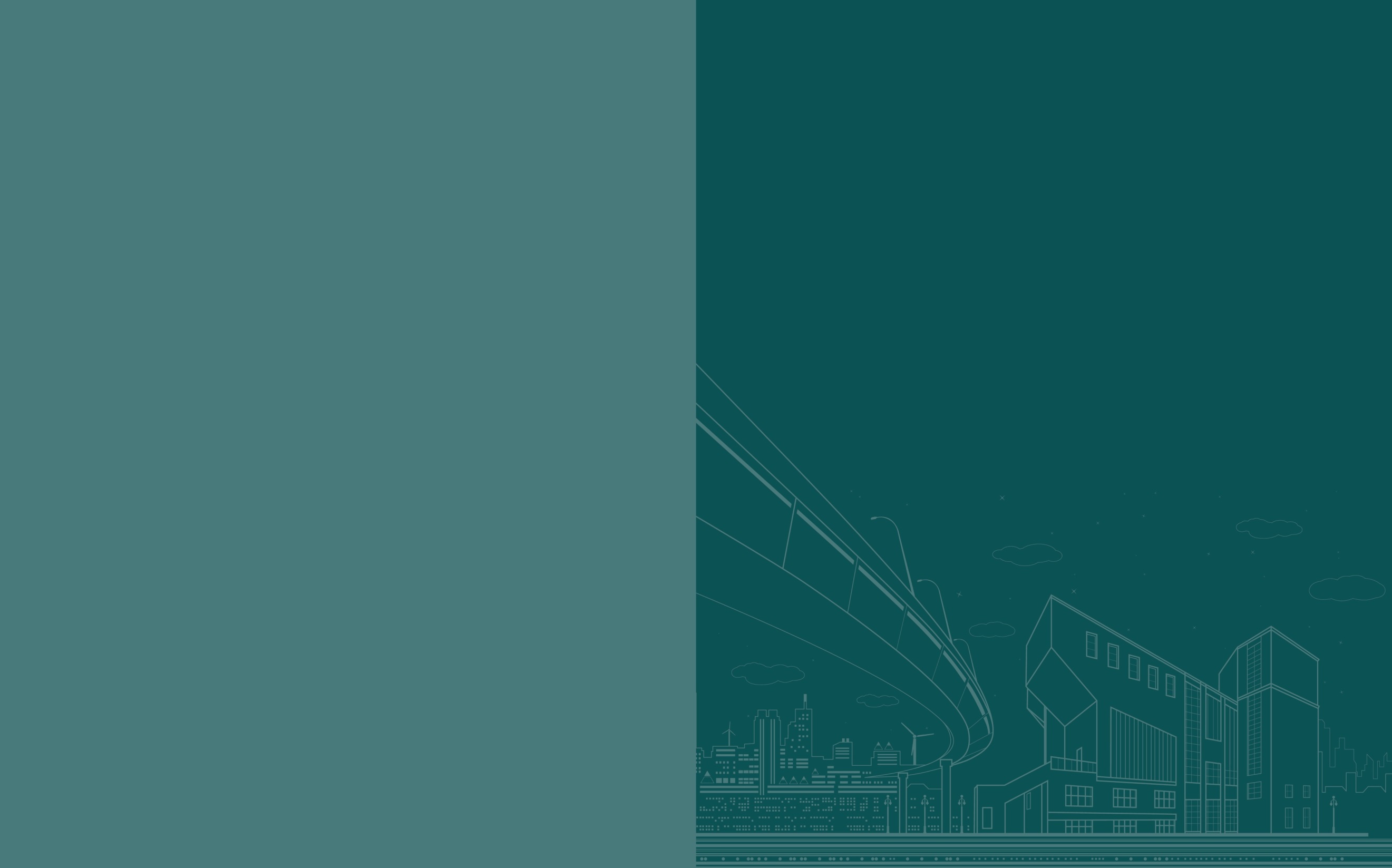 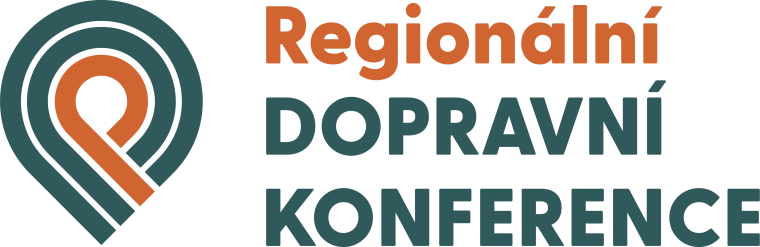 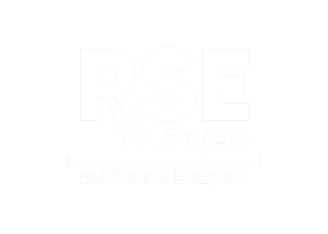 VÝBĚR RIZIKOVÝCH MÍST
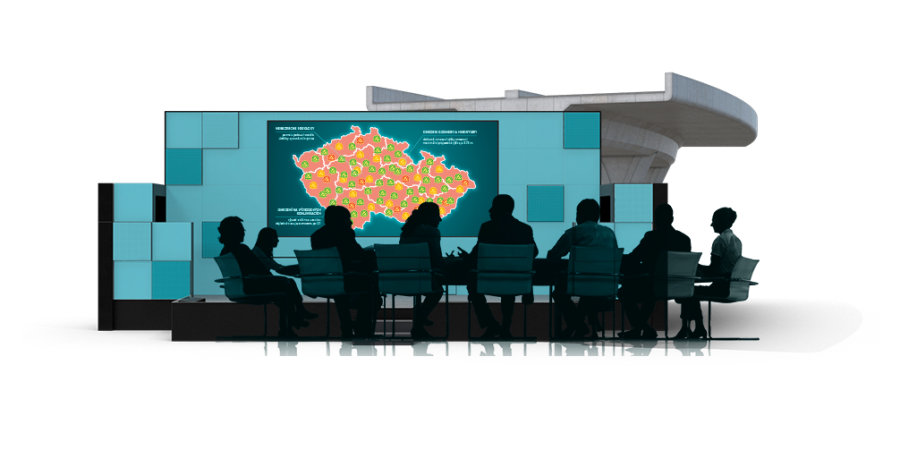 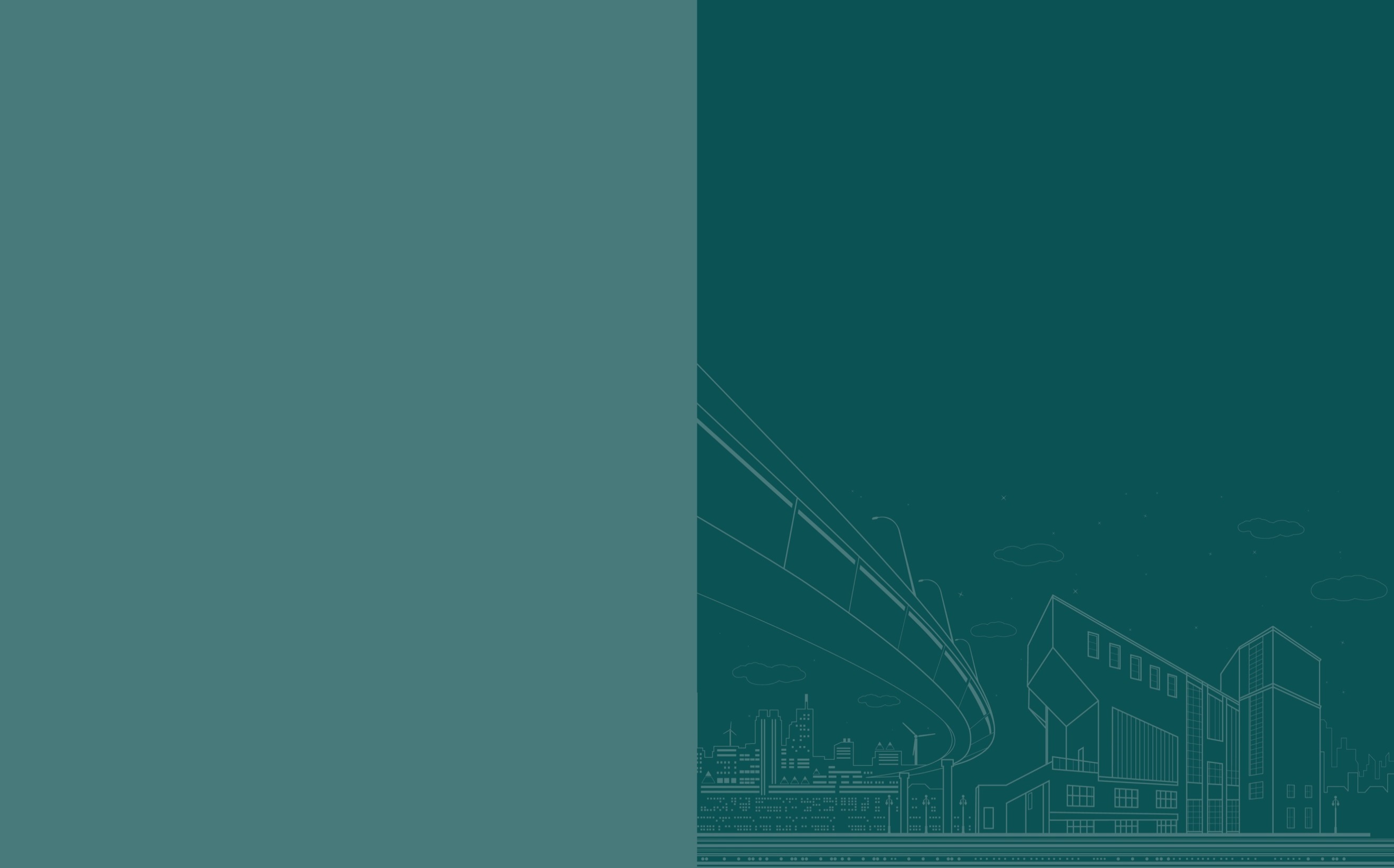 Úsek sil. II/449 u Ondřejova
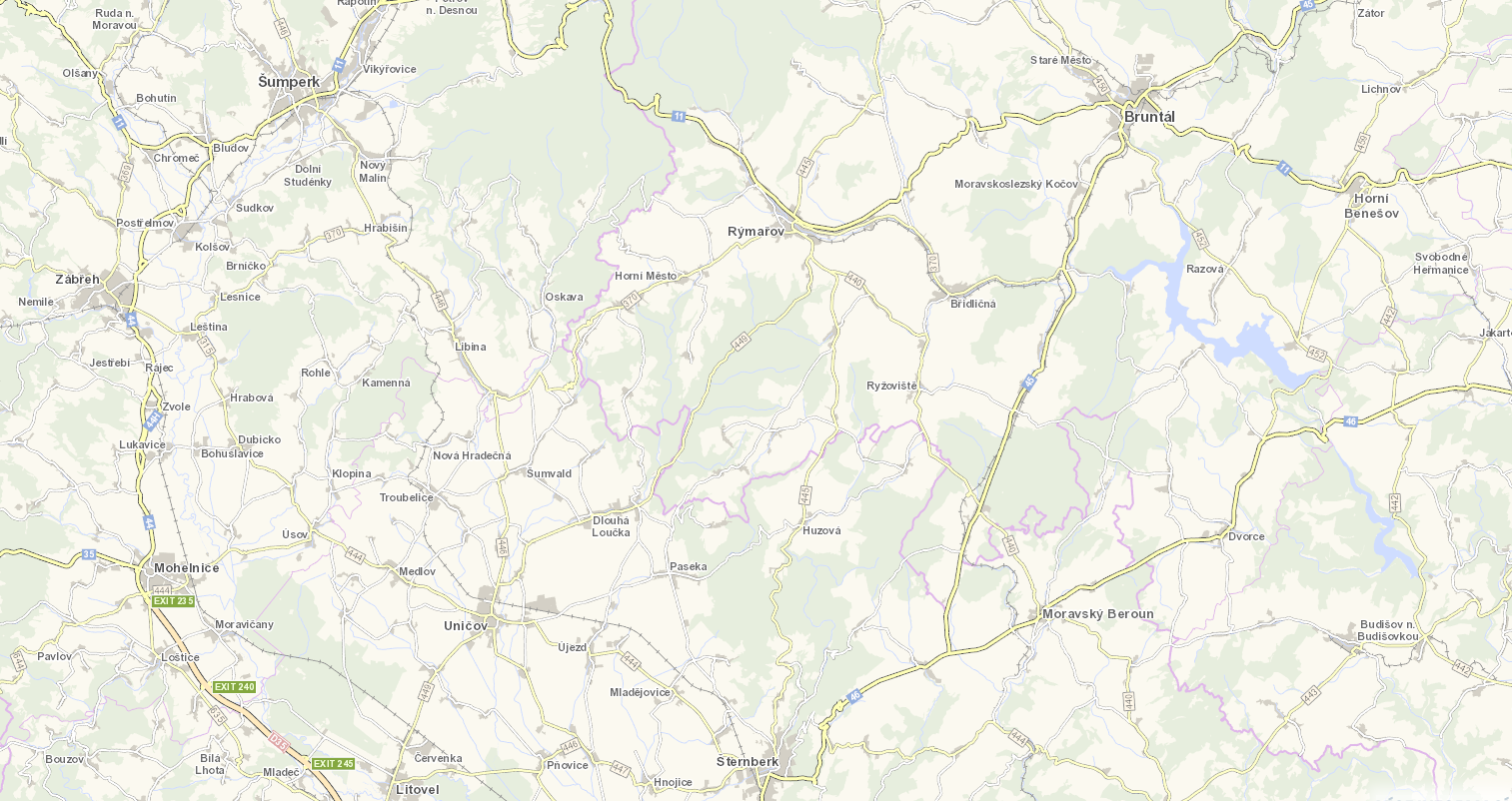 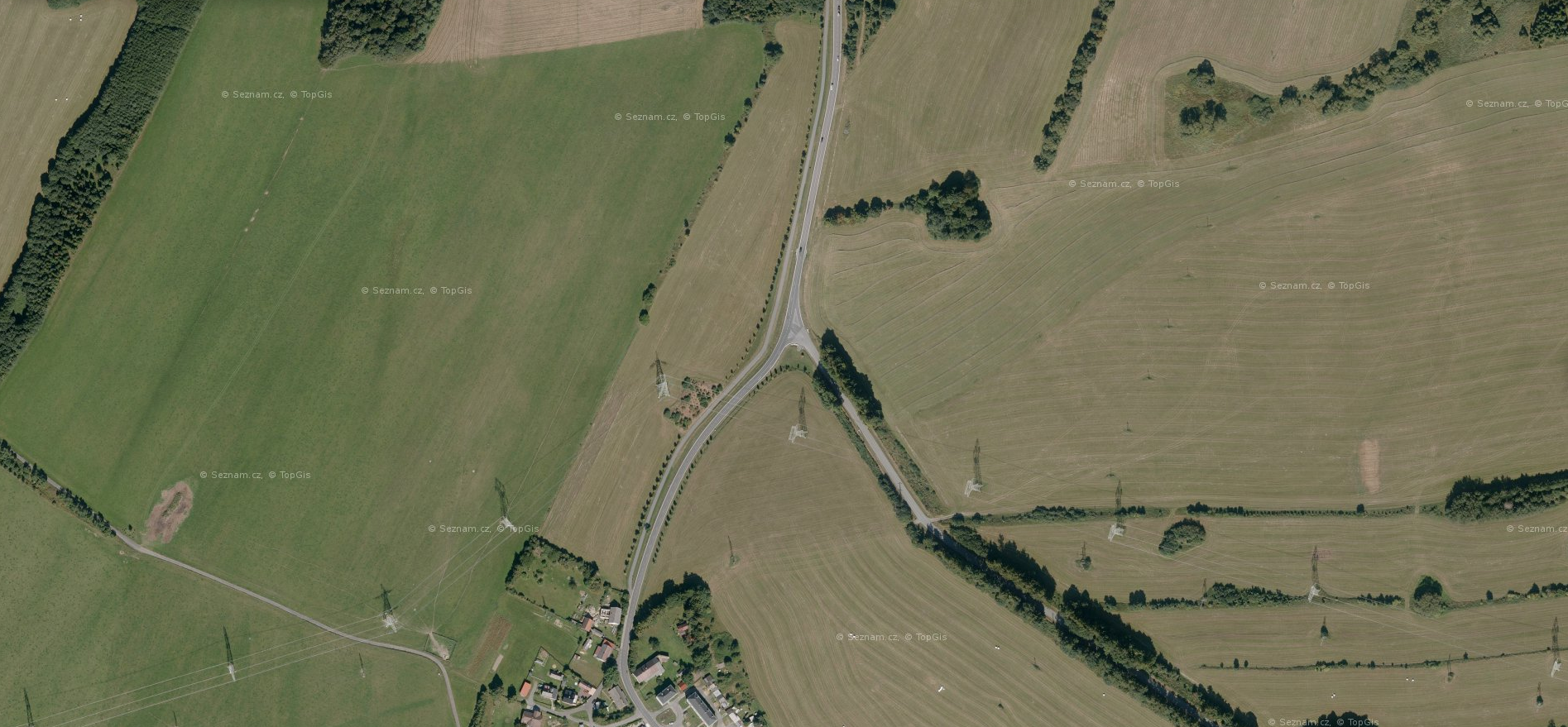 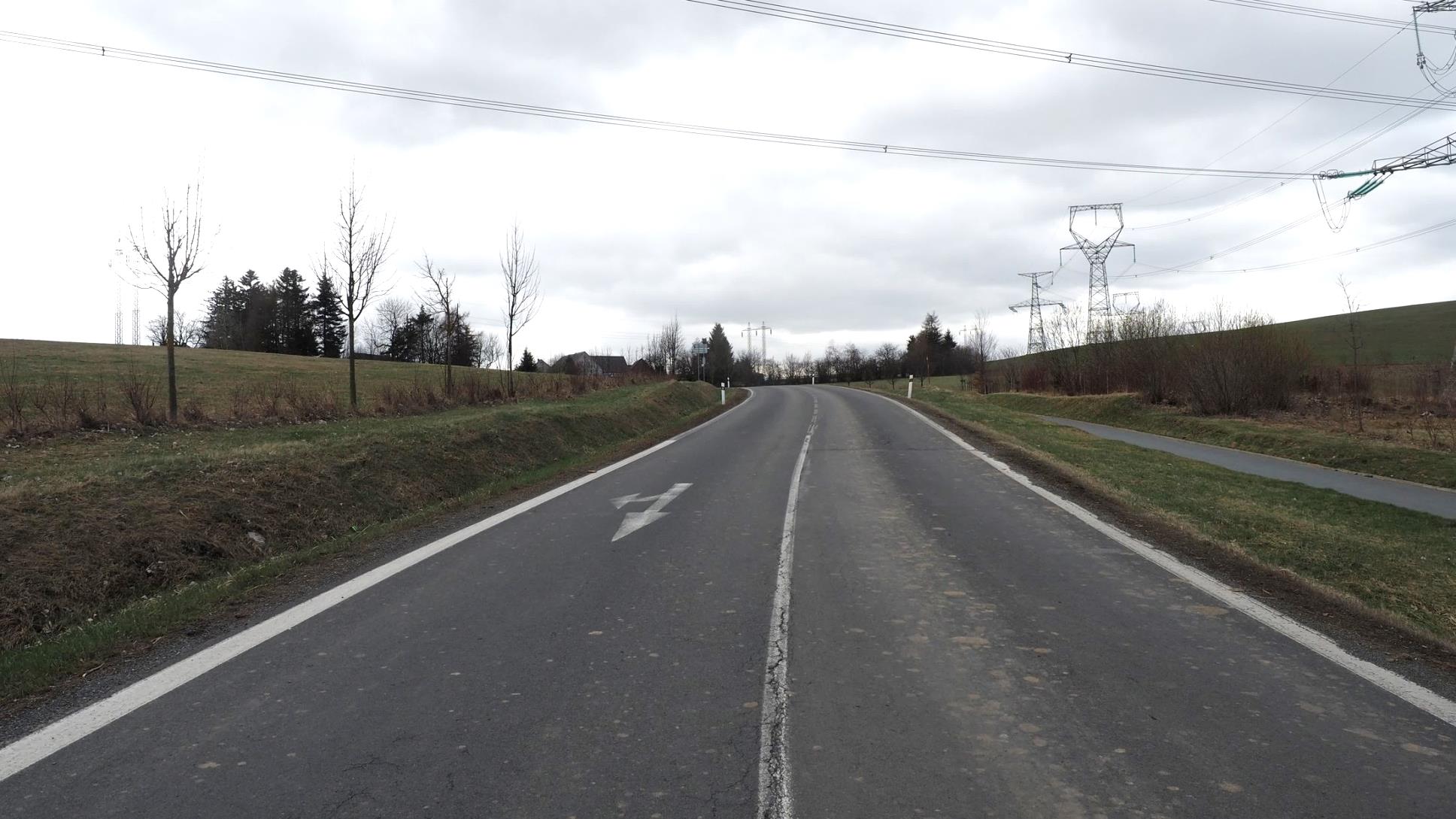 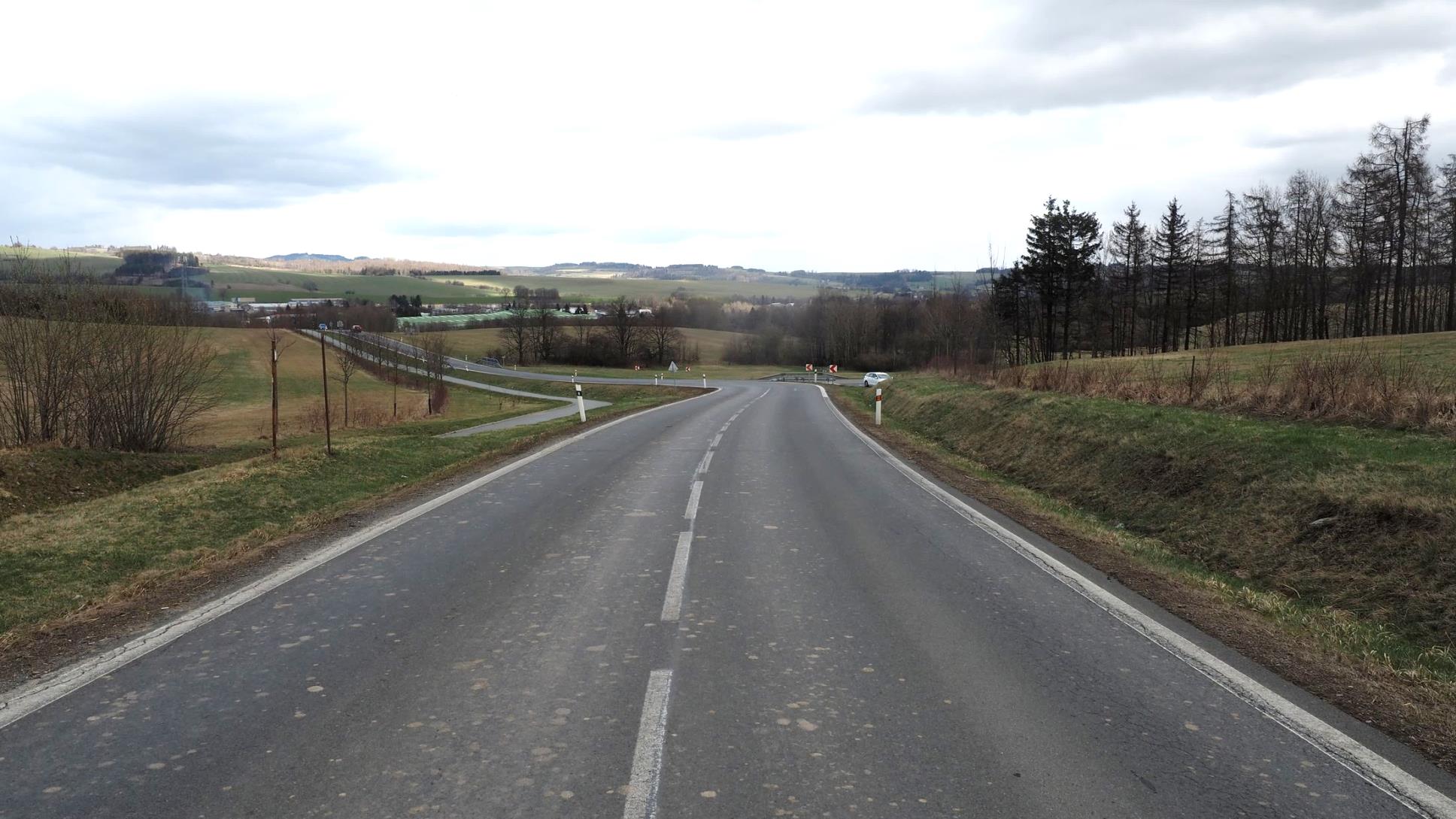 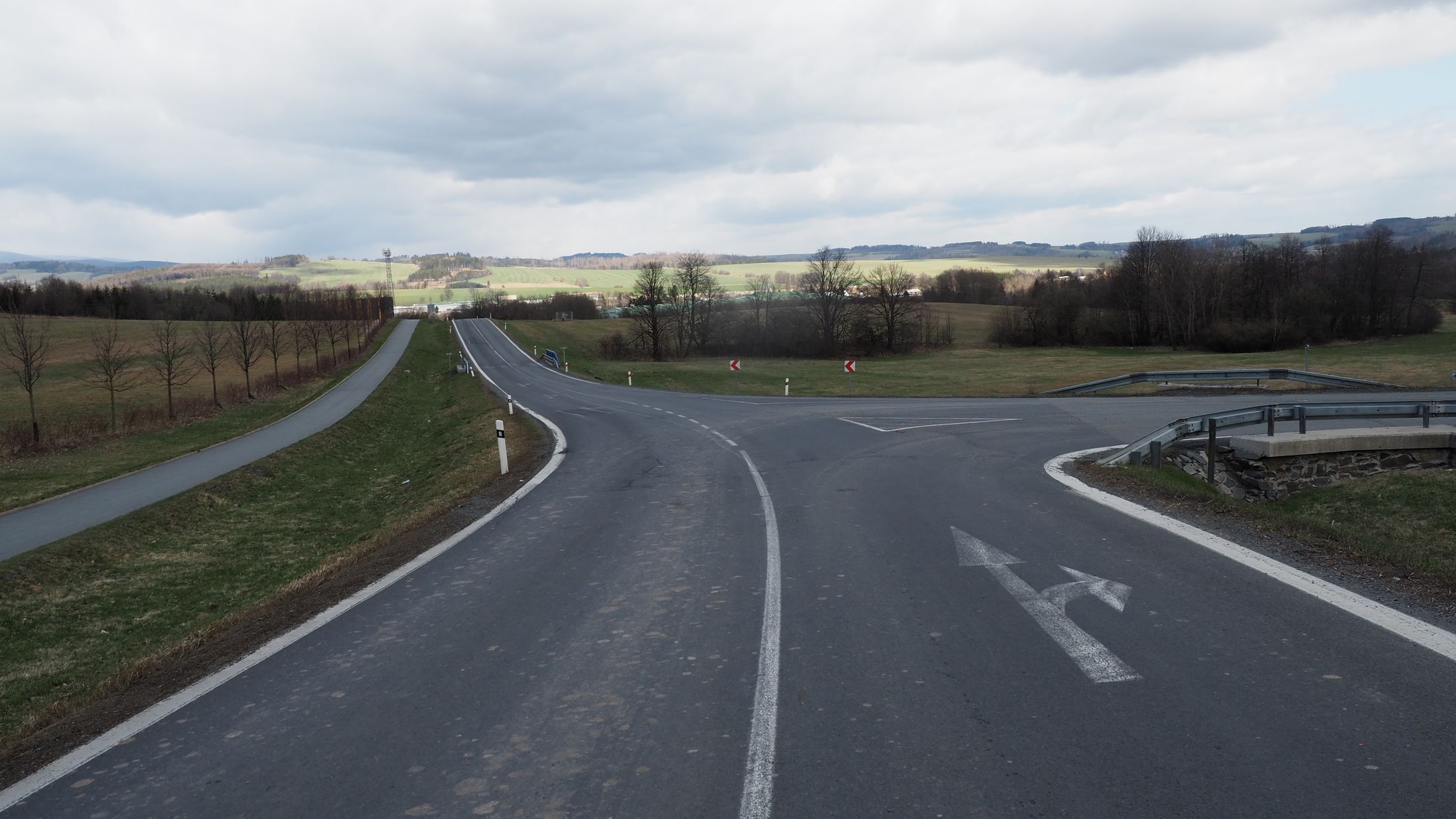 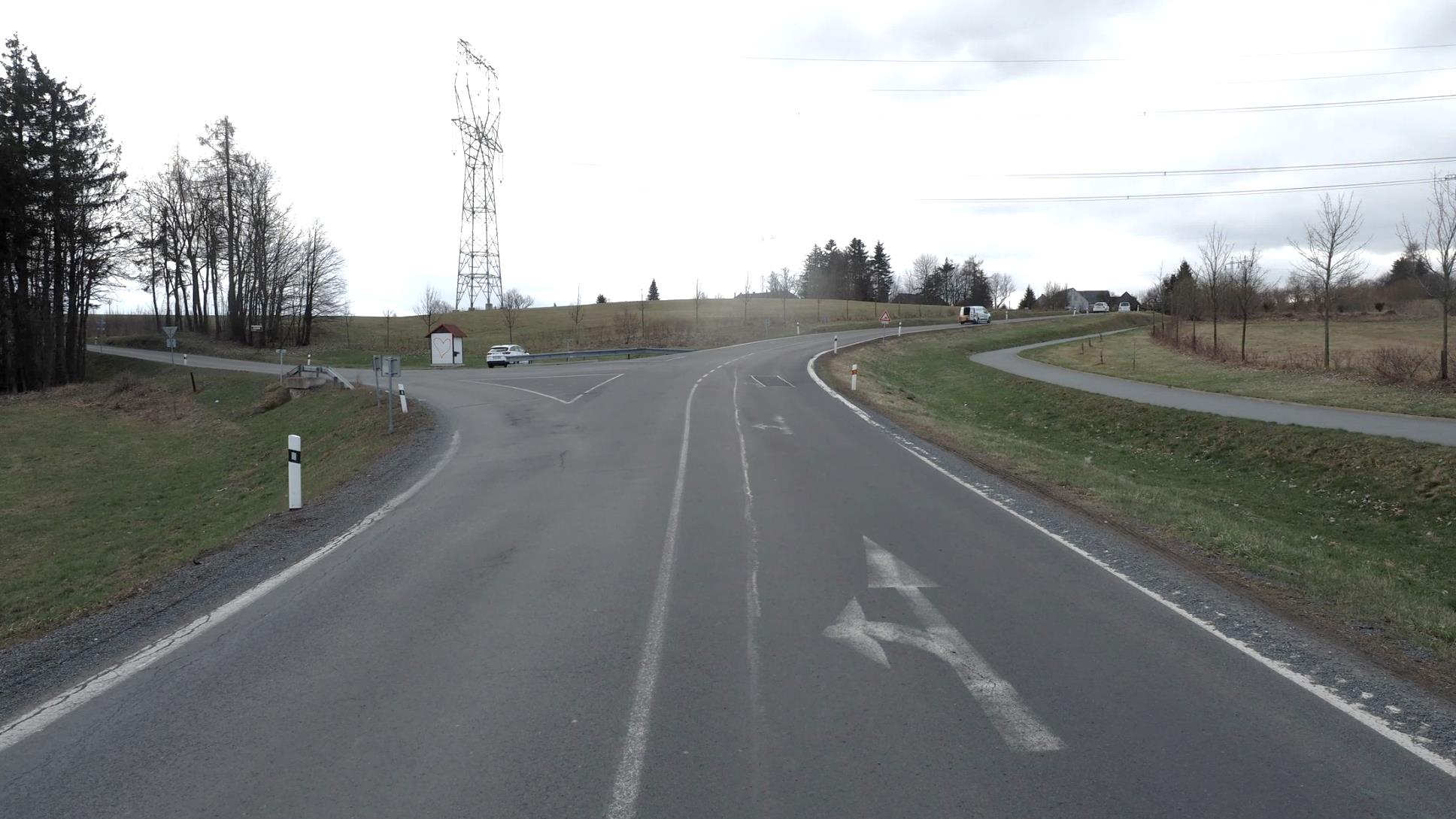 www.cuzk.cz
www.mapy.cz
www.dopravniinfo.cz
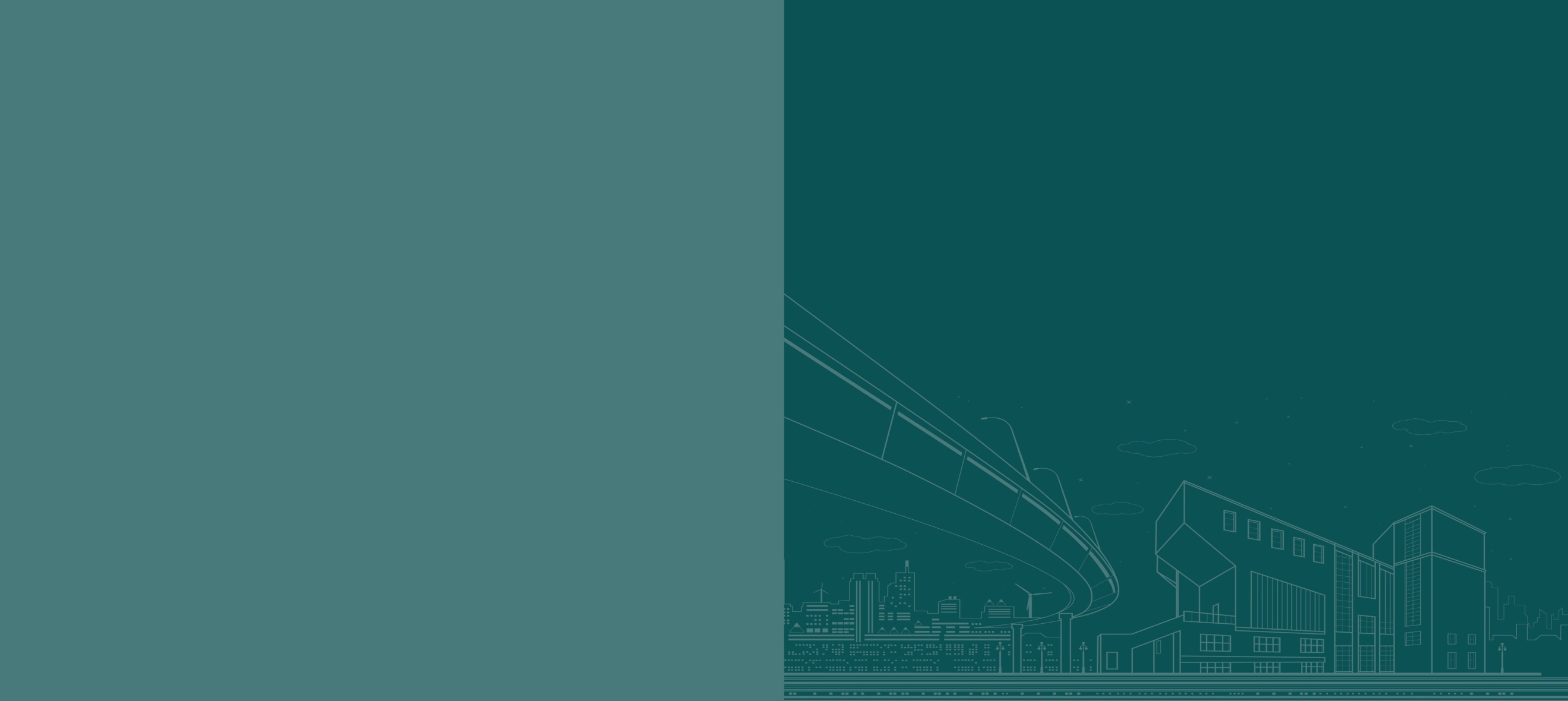 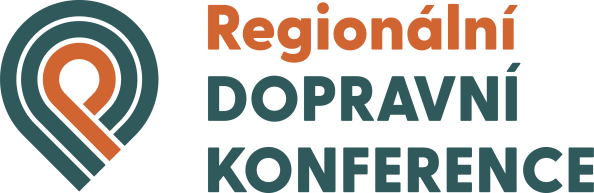 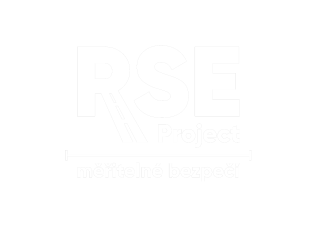 [Speaker Notes: Úsek silnice II/445 (449) se směrovým obloukem v extravilánu. 
Silnice II/445 tvoří Zlatých Hor , Vrbna p.P., Rýmařova (I/11) a Šternberka (I/46) . Silnice II/449 tvoří spojnici Rýmařova, Uničova ,Litovle (D35) a Prostějova (D46). Severojižní propojení sousední krajů. Úsek se nachází na výjezdu z Rýmařova směrem na Šternberk. 
Úsek je charakterizován přímým úsekem v údolnicovém oblouku, s navazující vidlicovou křižovatkou a směrovým obloukem menšího poloměru (vm 60 km/h), na který navazuje protisměrný oblouku většího poloměru. Směrové oblouky jsou v klesání ve směru k Rýmařovu (8%, dl. 300m) . Přednost v křižovatce je určena svislým značením P4 , úhel křížení přibližně 45°.  Pravý vjezd do křižovatky o poloměru vm 60km/h. Hlavní komunikace je v křižovatce přímá a přechází do směrového oblouku. Komunikace je vedena v úrovni terénu. Dvoupruhová, s minimálními zpevněnými krajnicemi. Směrové vedení je tvořeno V4 (0,25) , dělicí čárou (V1a) a směrovými sloupky v základních rozestupech. V úseku malého směrového oblouku jsou směrové tabule. Rychlost neomezená místní úpravou.
Hornatá oblast > 600 m n.m.

Intenzity : 	II/445 	3,5tis voz /24hod, z toho  12%těžkých vozidel
	II/449 	1,7tis voz /24hod, z toho  17%těžkých vozidel]
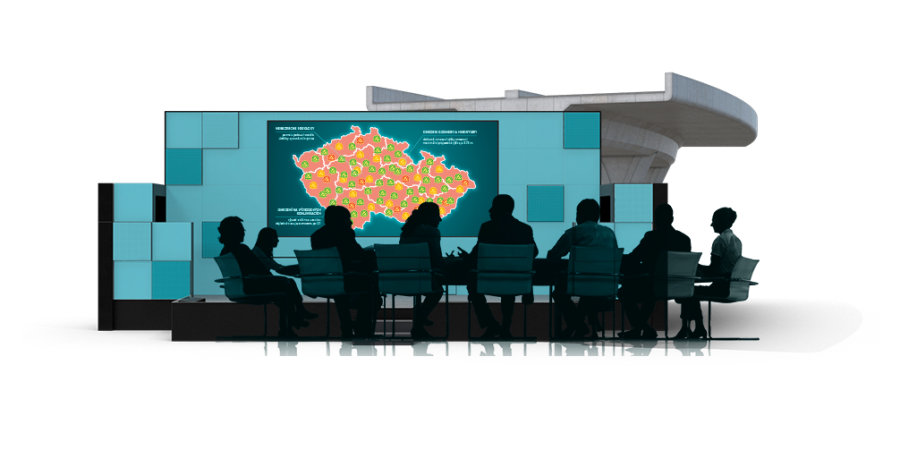 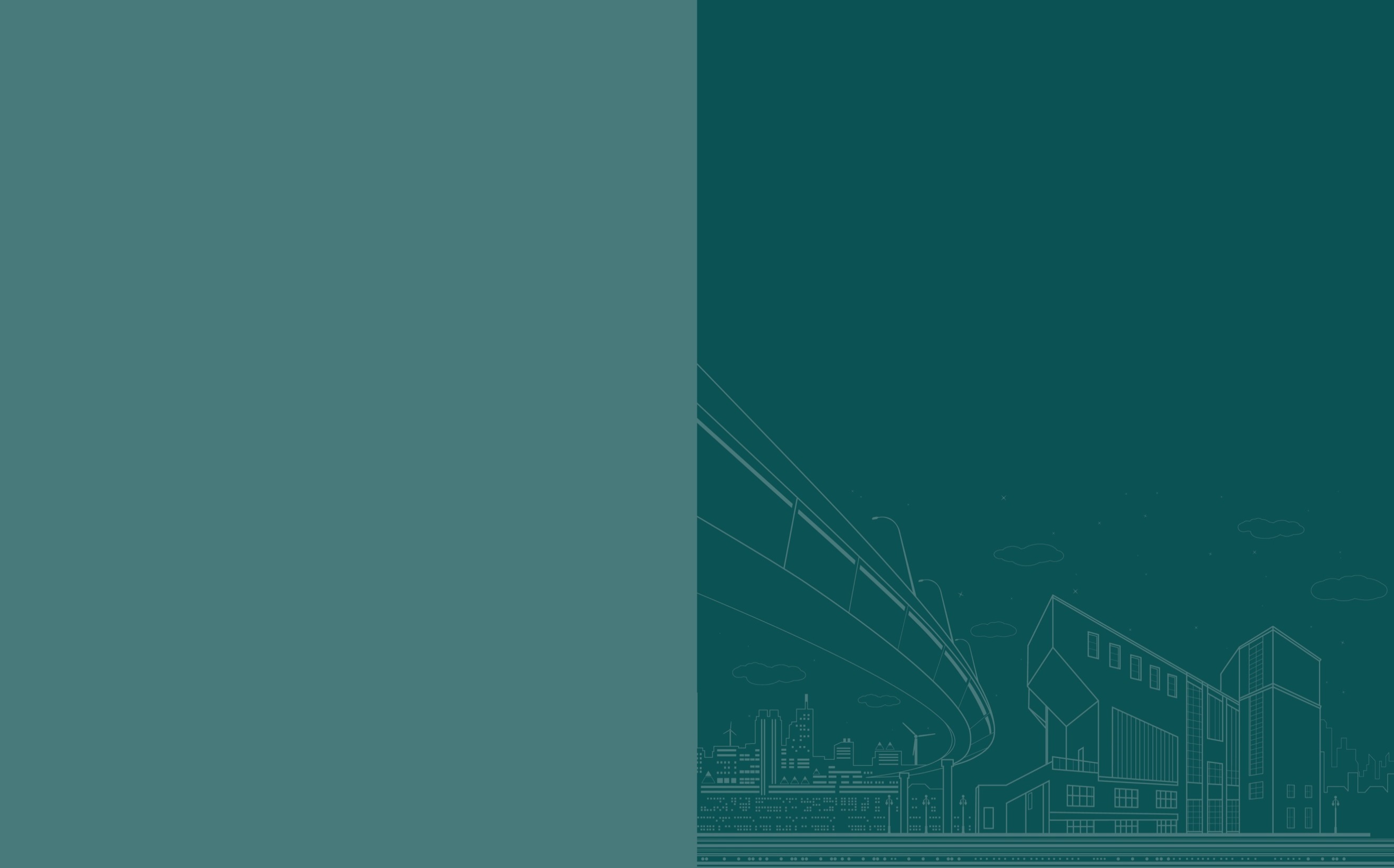 Popis místa, úseku
Úsek sil. II/445 (449) s křižovatkou a směrovým obloukem malého poloměru v extravilánu
II/445: Zl. Hory, Vrbno p.P., Rýmařov (I/11),Šternberk (I/46), II/449: Rýmařov, Uničov, Litovel (D35), Prostějov (D46)úsek na výjezdu z Rýmařova směrem Šternberk
Přímý úsek -> oblouku (vm 60km/h), následný oblouk vm > 90 km/h, klesání (8%), komunikace kopíruje terén, křížení 45°
Rychlost 90km/h, V4 (0,25)+V1a; směrové sloupky, Z3, 
Okolí: otevřená krajina, propustky, souběžná cyklostezka
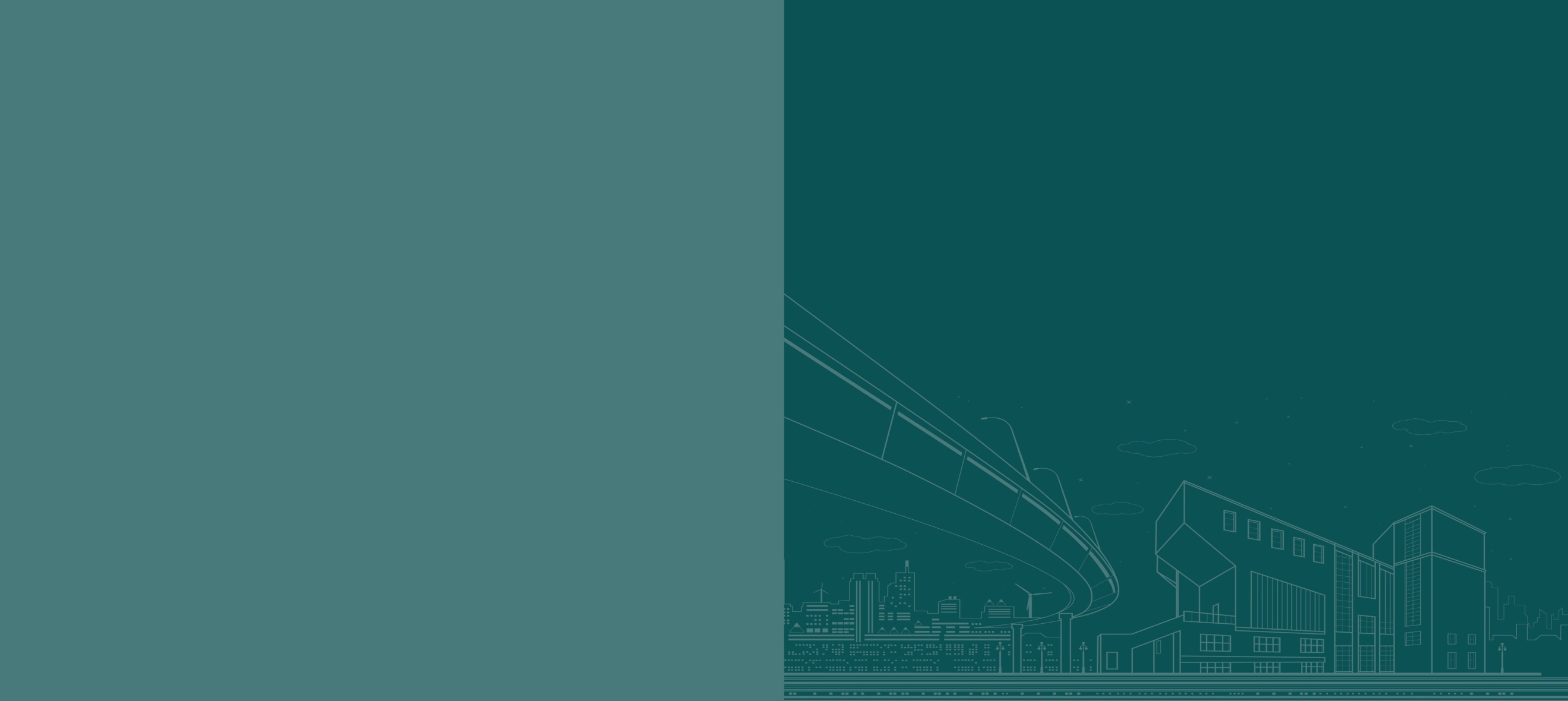 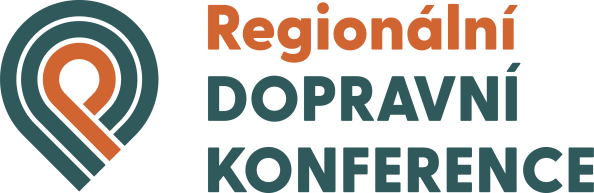 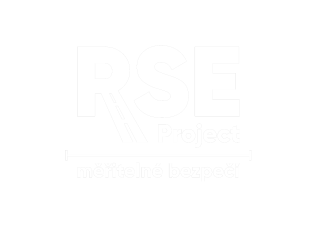 [Speaker Notes: Úsek silnice II/445 (449) se směrovým obloukem v extravilánu. 
Silnice II/445 tvoří Zlatých Hor , Vrbna p.P., Rýmařova (I/11) a Šternberka (I/46) . Silnice II/449 tvoří spojnici Rýmařova, Uničova ,Litovle (D35) a Prostějova (D46). Severojižní propojení sousední krajů. Úsek se nachází na výjezdu z Rýmařova směrem na Šternberk. 
Úsek je charakterizován přímým úsekem v údolnicovém oblouku, s navazující vidlicovou křižovatkou a směrovým obloukem menšího poloměru (vm 60 km/h), na který navazuje protisměrný oblouku většího poloměru. Směrové oblouky jsou v klesání ve směru k Rýmařovu (8%, dl. 300m) . Přednost v křižovatce je určena svislým značením P4 , úhel křížení přibližně 45°.  Pravý vjezd do křižovatky o poloměru vm 60km/h. Hlavní komunikace je v křižovatce přímá a přechází do směrového oblouku. Komunikace je vedena v úrovni terénu. Dvoupruhová, s minimálními zpevněnými krajnicemi. Směrové vedení je tvořeno V4 (0,25) , dělicí čárou (V1a) a směrovými sloupky v základních rozestupech. V úseku malého směrového oblouku jsou směrové tabule. Rychlost neomezená místní úpravou.
Hornatá oblast > 600 m n.m.

Intenzity : 	II/445 	3,5tis voz /24hod, z toho  12%těžkých vozidel
	II/449 	1,7tis voz /24hod, z toho  17%těžkých vozidel]
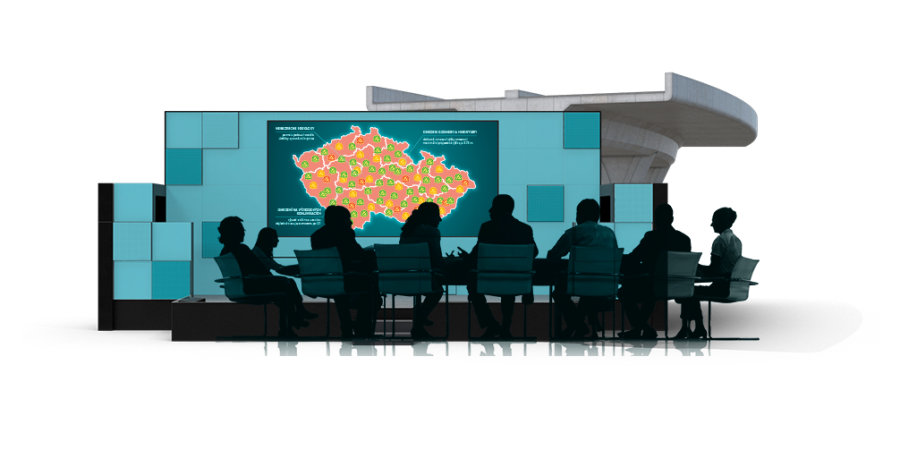 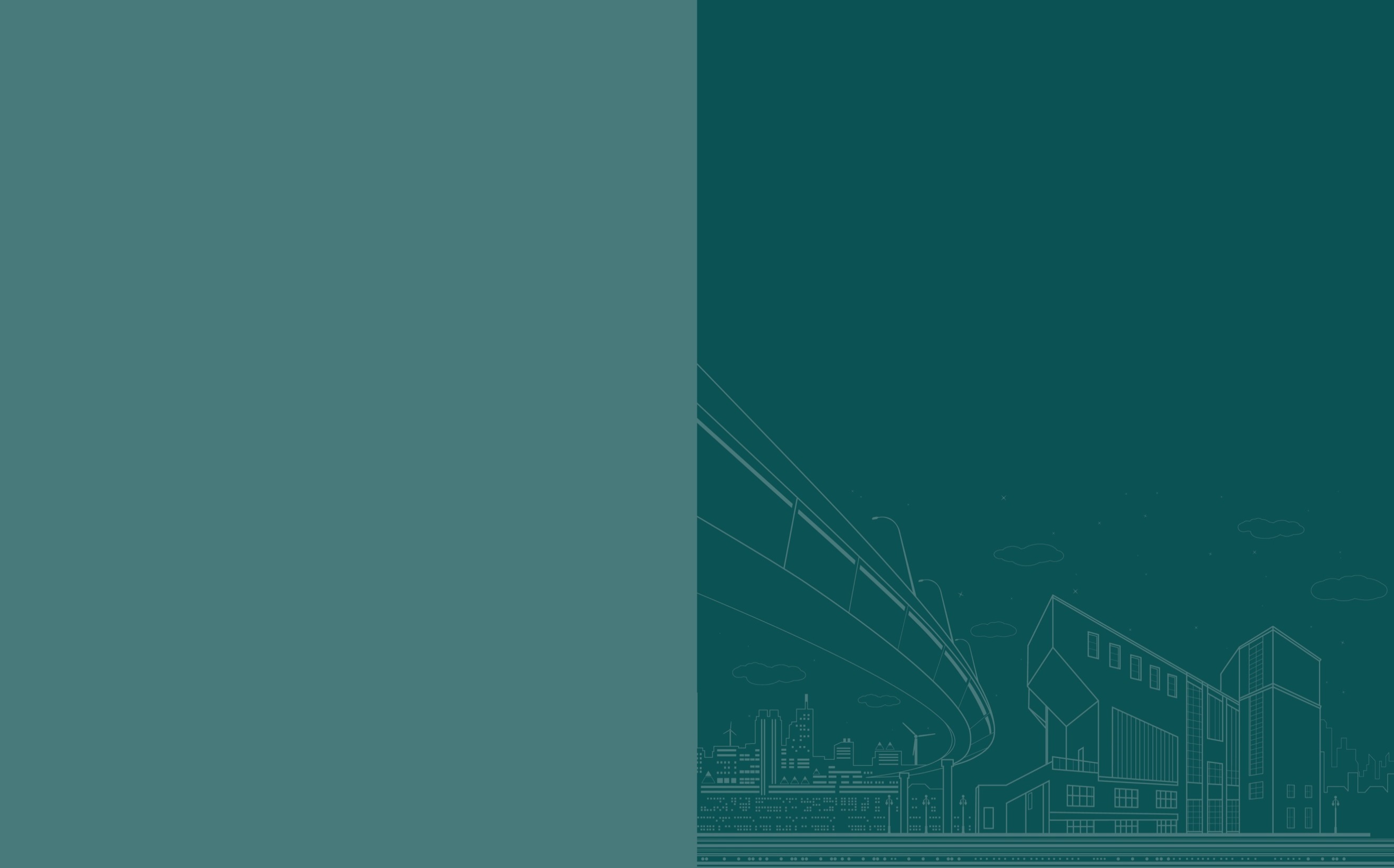 Nehodovost místa
Od 01/2018 celkem 15 nehod (šetřených PČR)
Následky: 1 os. usmrcena a 8 os. lehce zraněno
Nejčastější druh nehody: 	 Havárie 6x (5L), Srážka s PP 5x (1U,2L), Srážka s voz 2x (1L)
Nejčastější příčina: 	Nepř. Rychlosti - stavu vozovky 6x (2L), - DT stavu 2x (1T,1L),	Nezvládnutí řízení vozidla 4x (4L)	
Den nezhorš. 7x (1U,3L); v noci 6x (3L), za sucha 7x (1U,3L), se smykem 10x (1T, 9L), PP: sloupek DZ 3x (1L), úmrtí: do pevné části mostu apod. 	2022-23: 6x (3L)	
Nebezpečné vlivy, prvky: Směrový oblouk malého poloměru v kombinaci s klesáním,proměnný příčný sklon, vliv povětrnostních podmínek
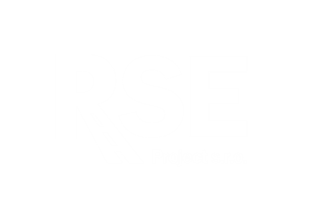 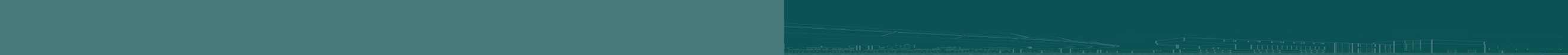 [Speaker Notes: Od 01/2017 celkem 15 nehod (šetřených PČR)
Následky: 1 os. usmrcena a 8 os. lehce zraněno
Nejčastější druh nehody: 	 Havárie 6x (5L), Srážka s PP 5x (1U,2L), Srážka s voz 2x (1L)
Nejčastější příčina: 	Nepř. Rychlosti - stavu vozovky 6x (2L), - DT stavu 2x (1T,1L),	Nezvládnutí řízení vozidla 4x (4L)	
Den nezhorš. 7x (1U,3L); v noci 6x (3L), za sucha 7x (1U,3L), se smykem 10x (1T, 9L), PP: sloupek DZ 3x (1L), úmrtí: do pevné části mostu apod. 	2022-23: 6x (3L)	
Nebezpečné vlivy, prvky: Směrový oblouk malého poloměru v kombinaci s klesánímvliv povětrnostních podmínek

SEZ:  28,2 mil.]
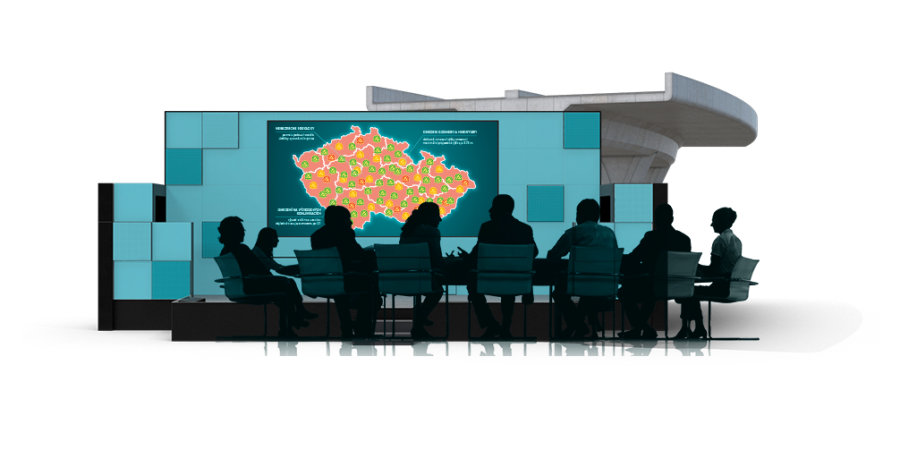 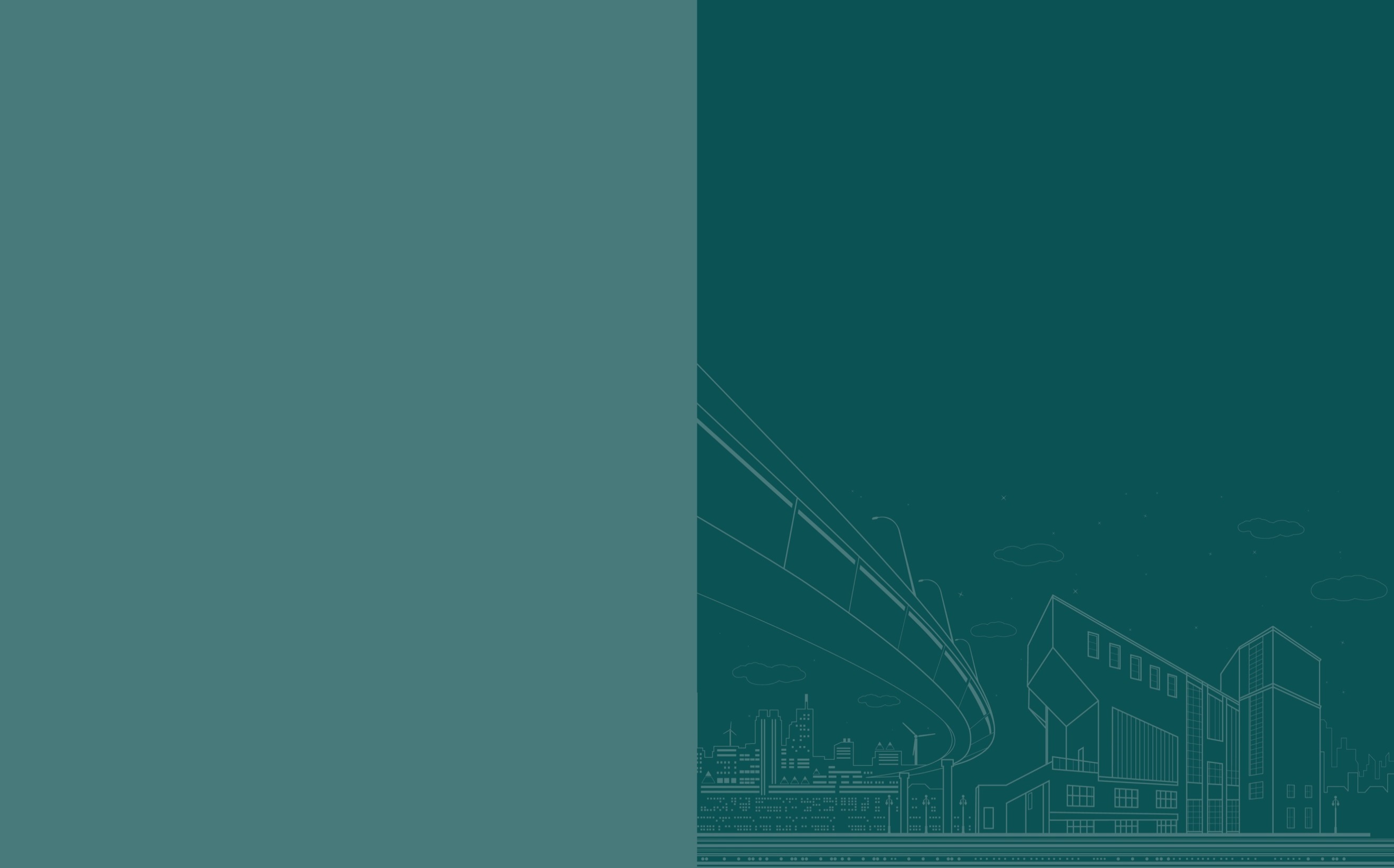 Úsek sil. II/449 u Ondřejova
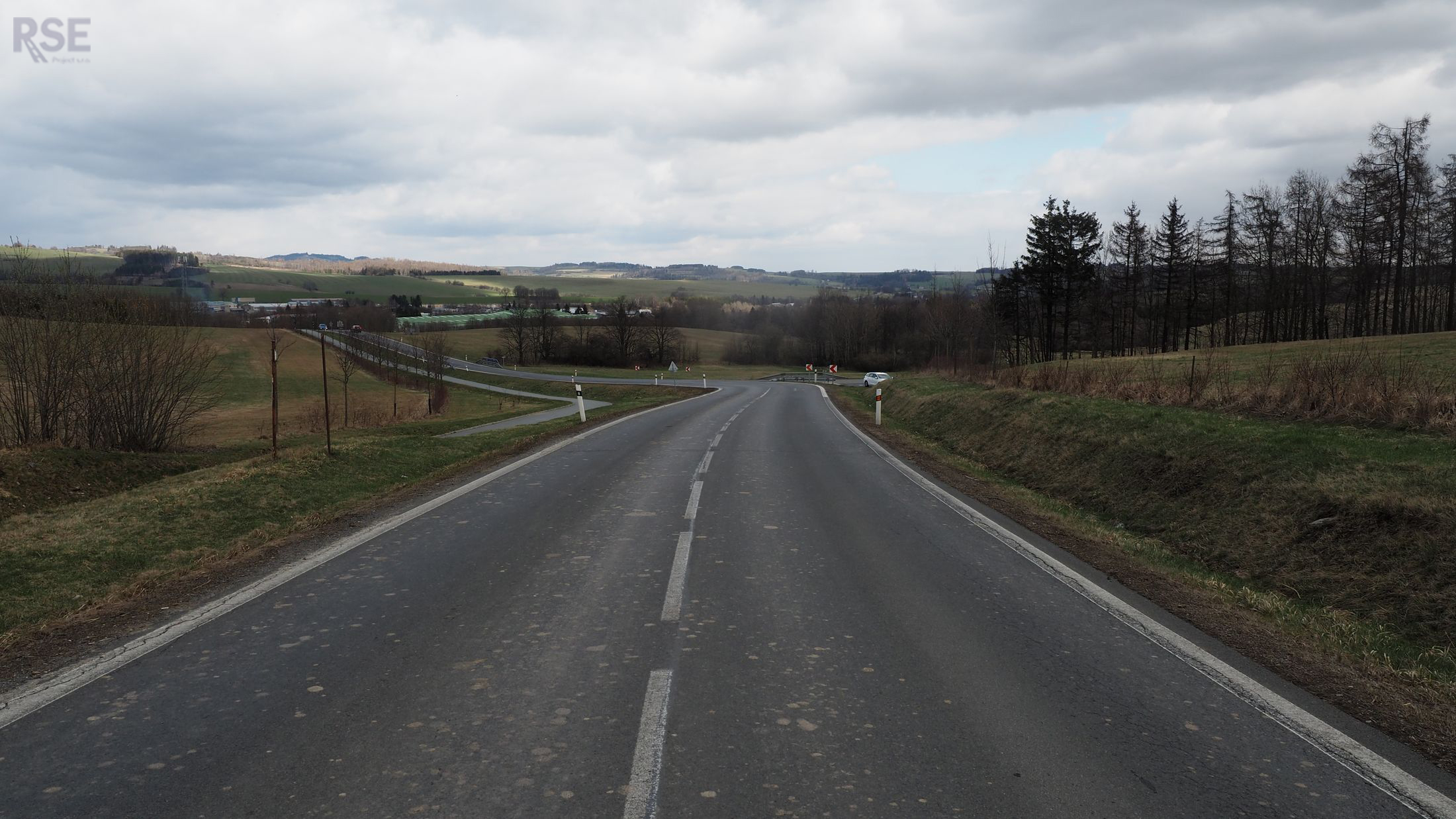 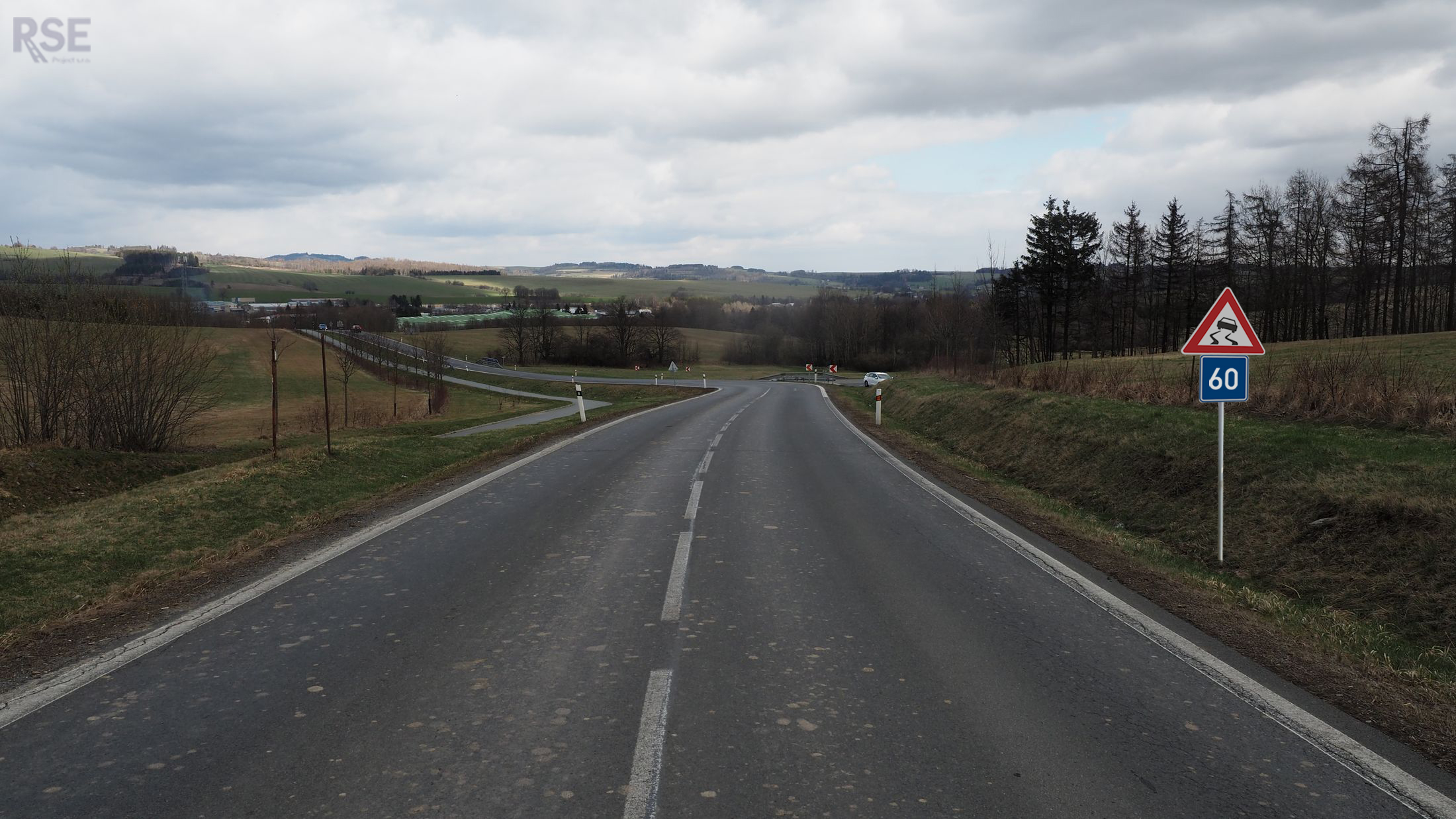 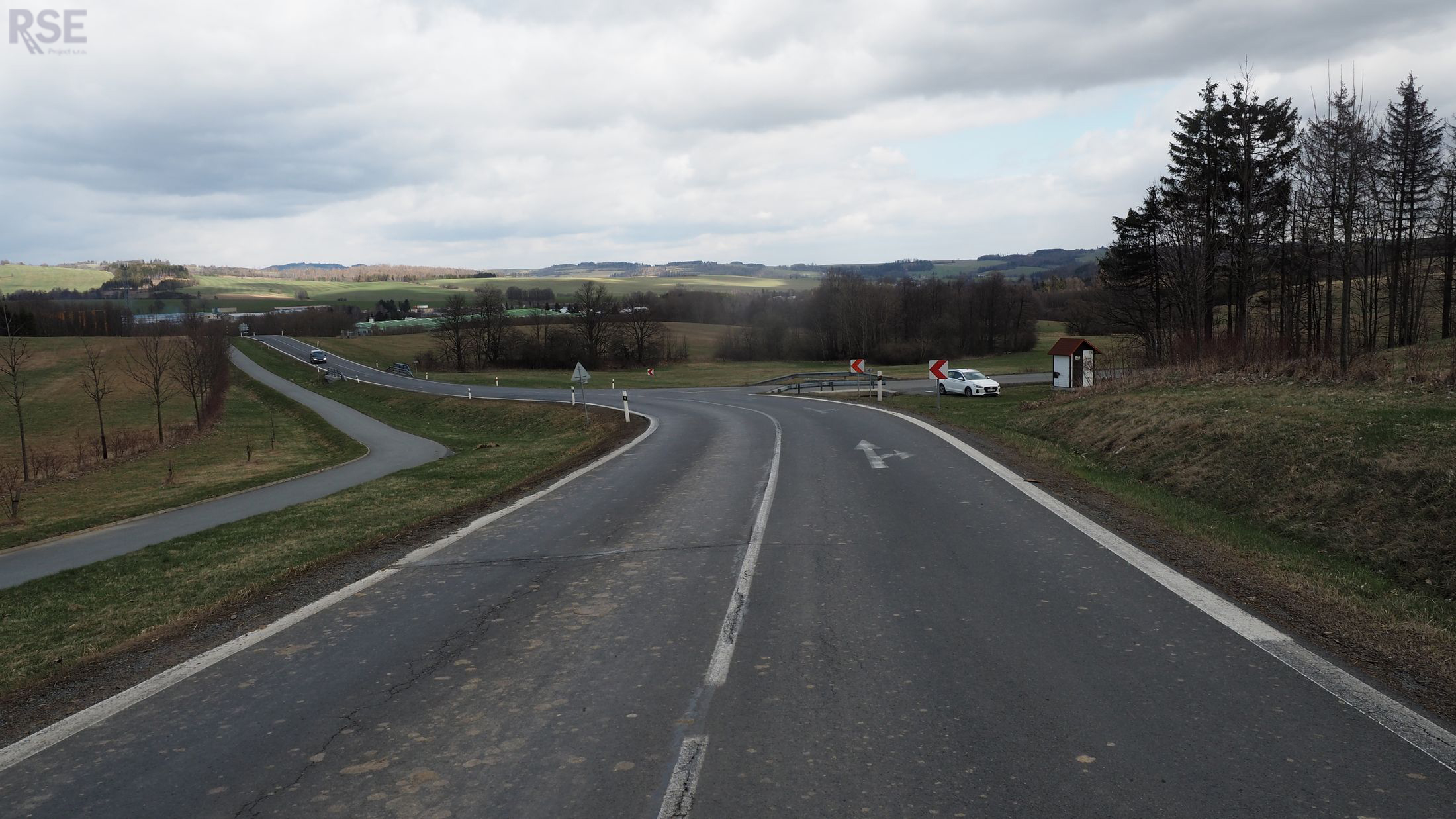 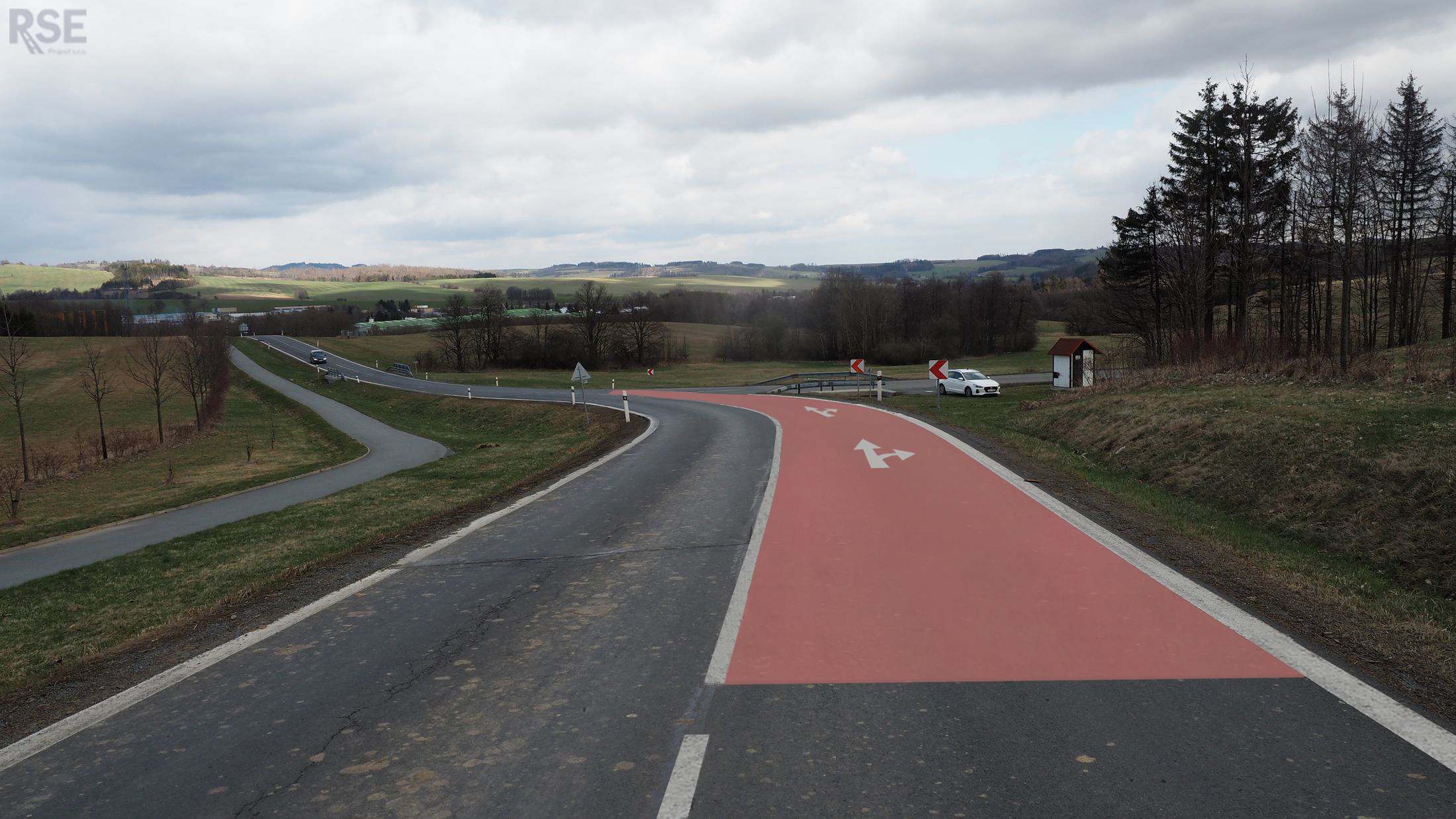 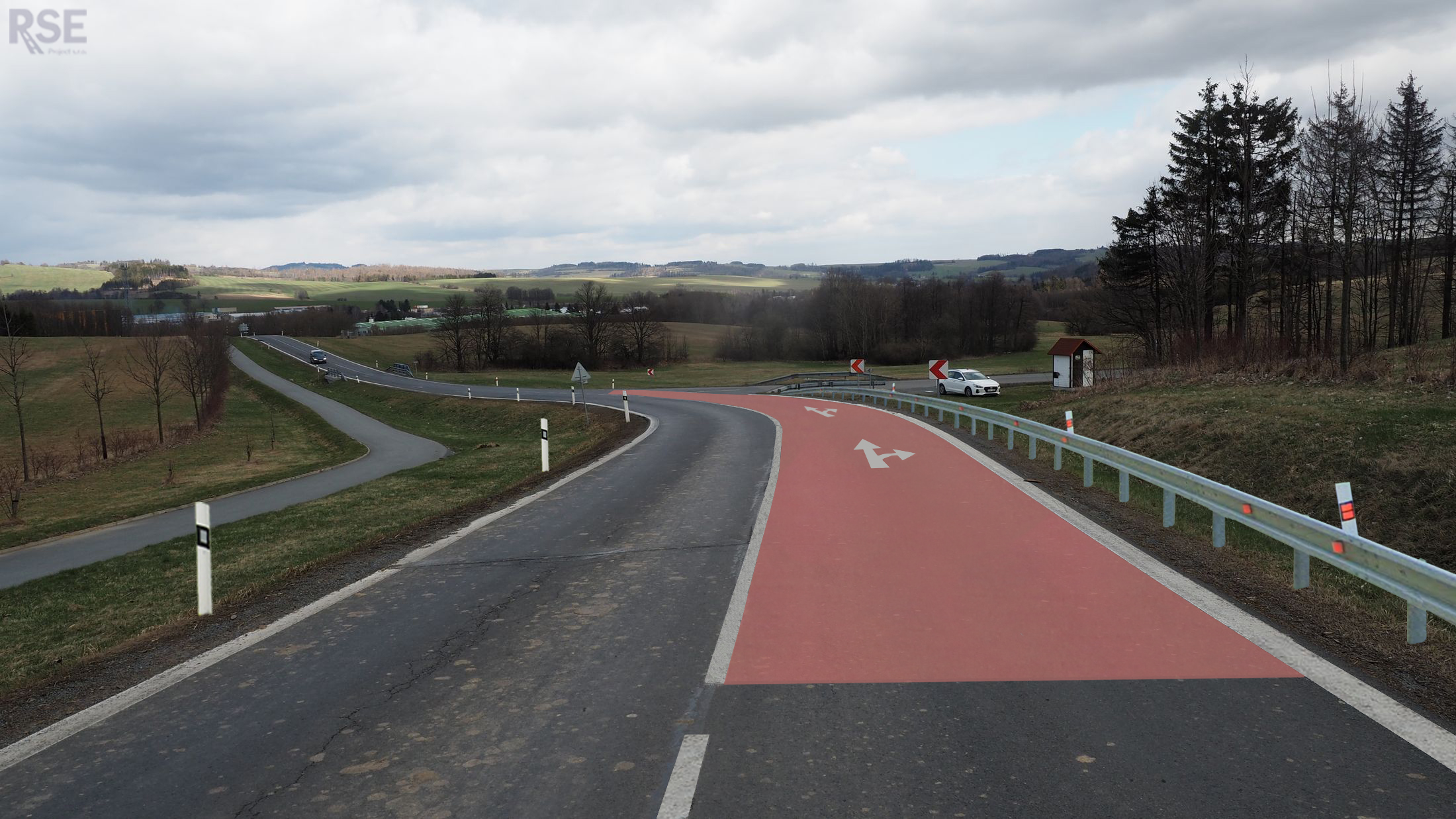 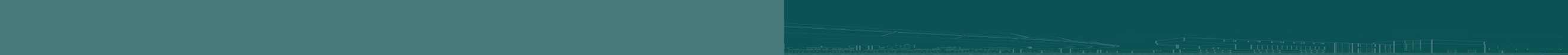 [Speaker Notes: Zlepšení protismykových vlastností vozovky
Prodloužení svodidla,
Výstražné značení IP5 (60)
Kontrola příčného sklonu 
Úprava úhlu připojení]
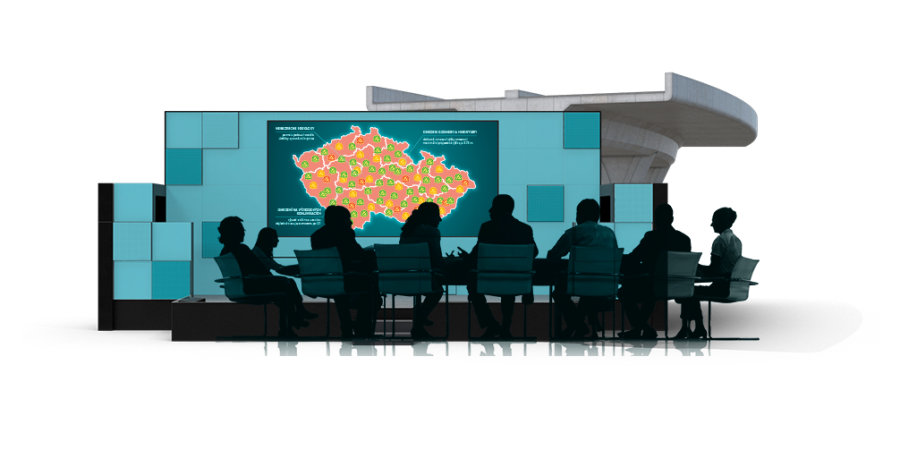 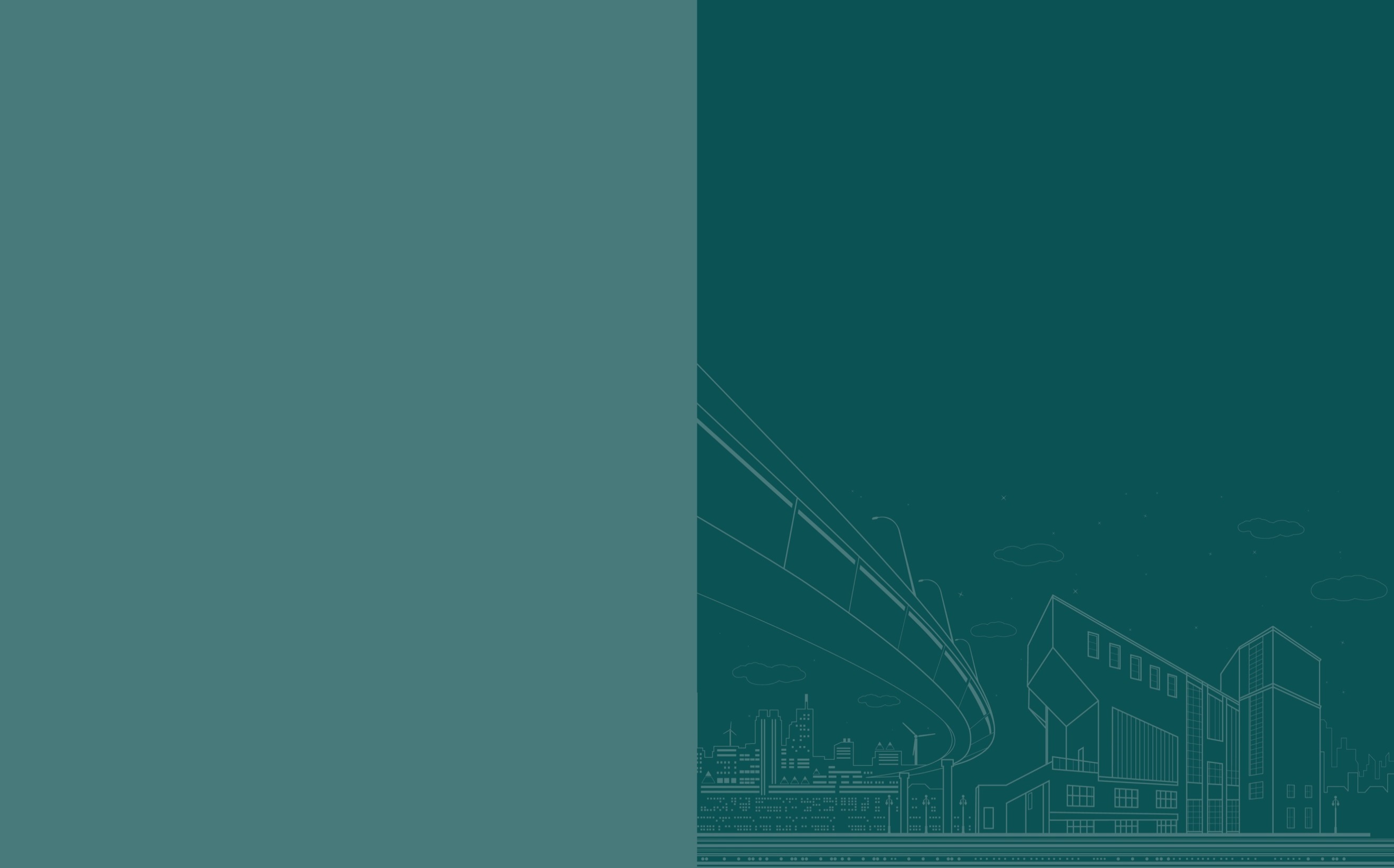 Návrhy úprav
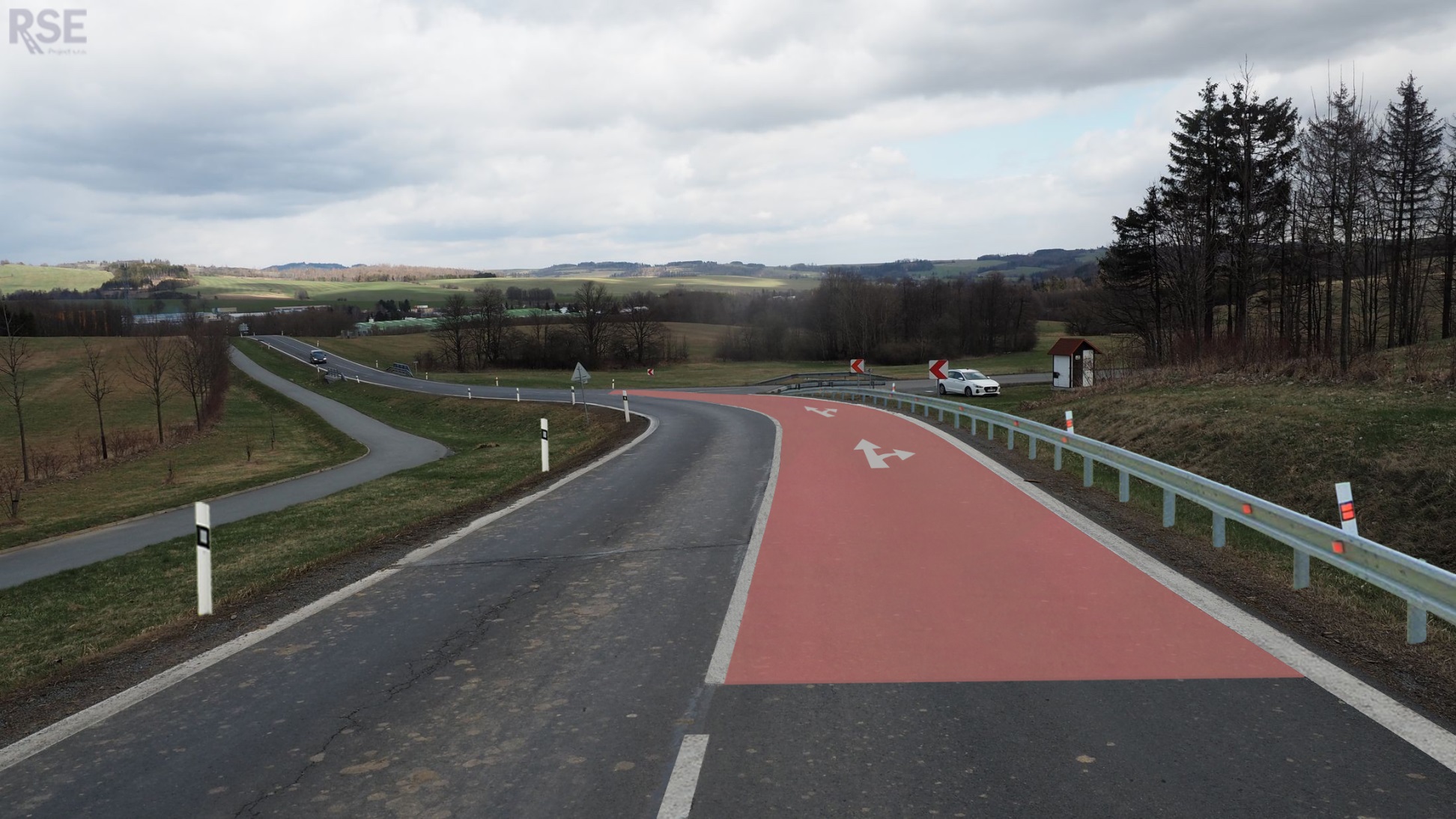 Zlepšení protismykových vlastností vozovky
Instalace svodidla před propustkem (moto)
Výstražné značení + Doporučená rychlost (60)
Prověření příčného sklonu, úprava úhlu připojení
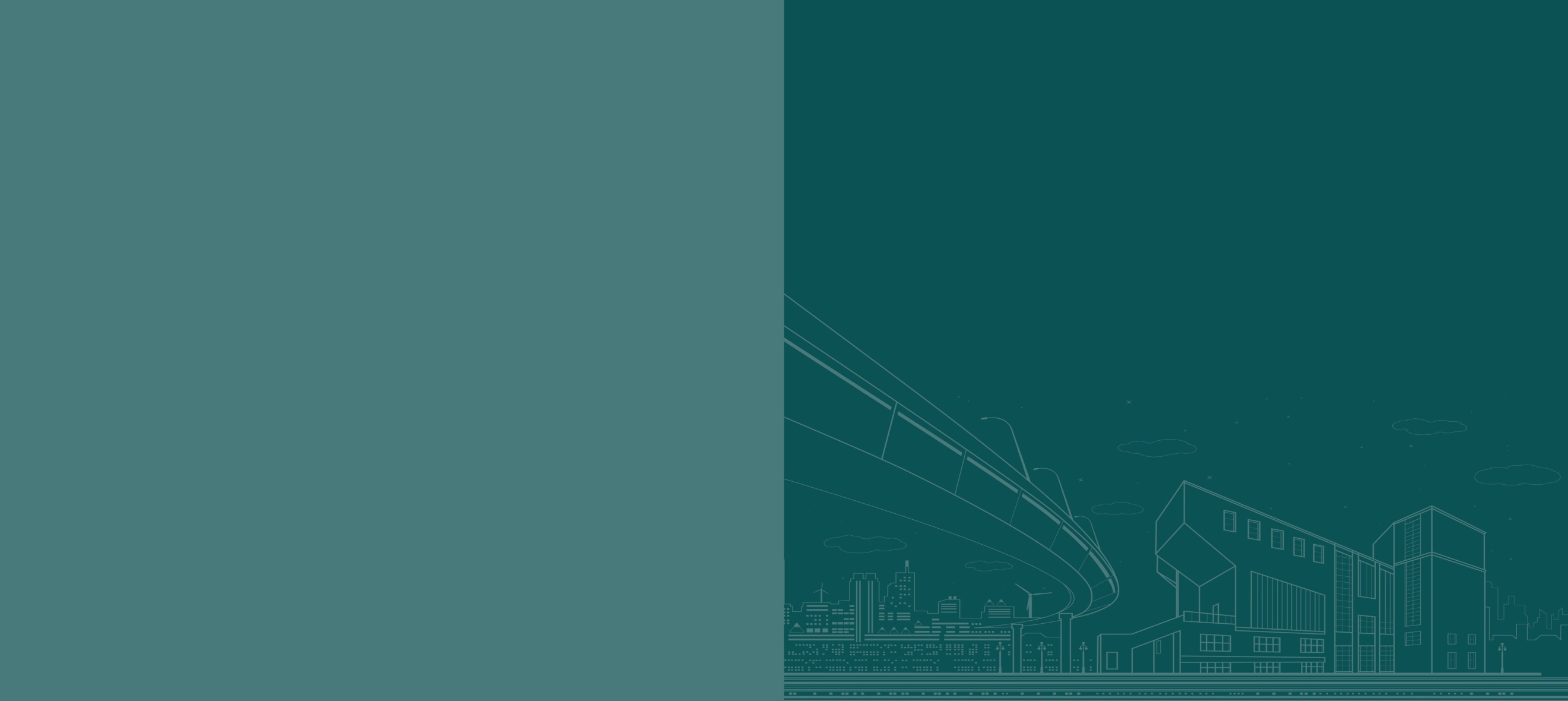 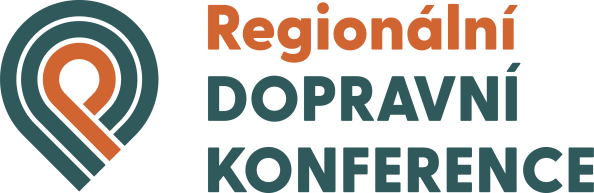 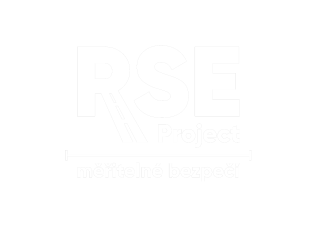 [Speaker Notes: Zlepšení protismykových vlastností vozovky
Prodloužení svodidla,
Výstražné značení IP5 (60)
Kontrola příčného sklonu 
Úprava úhlu připojení]
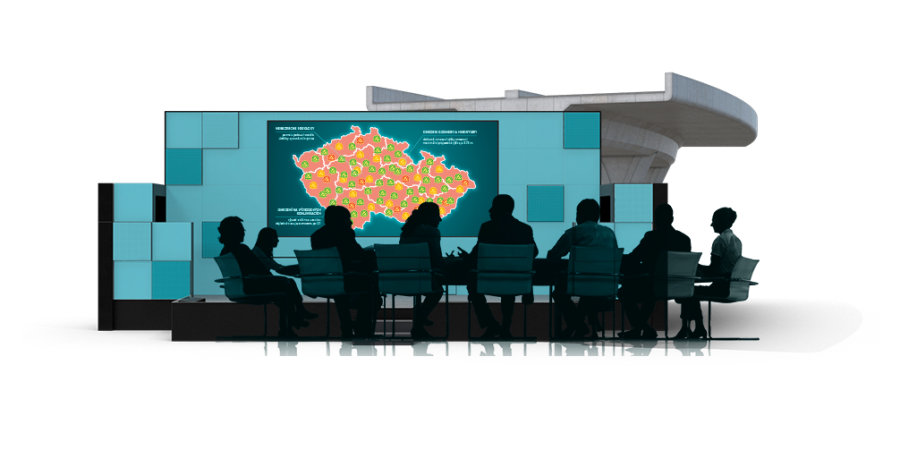 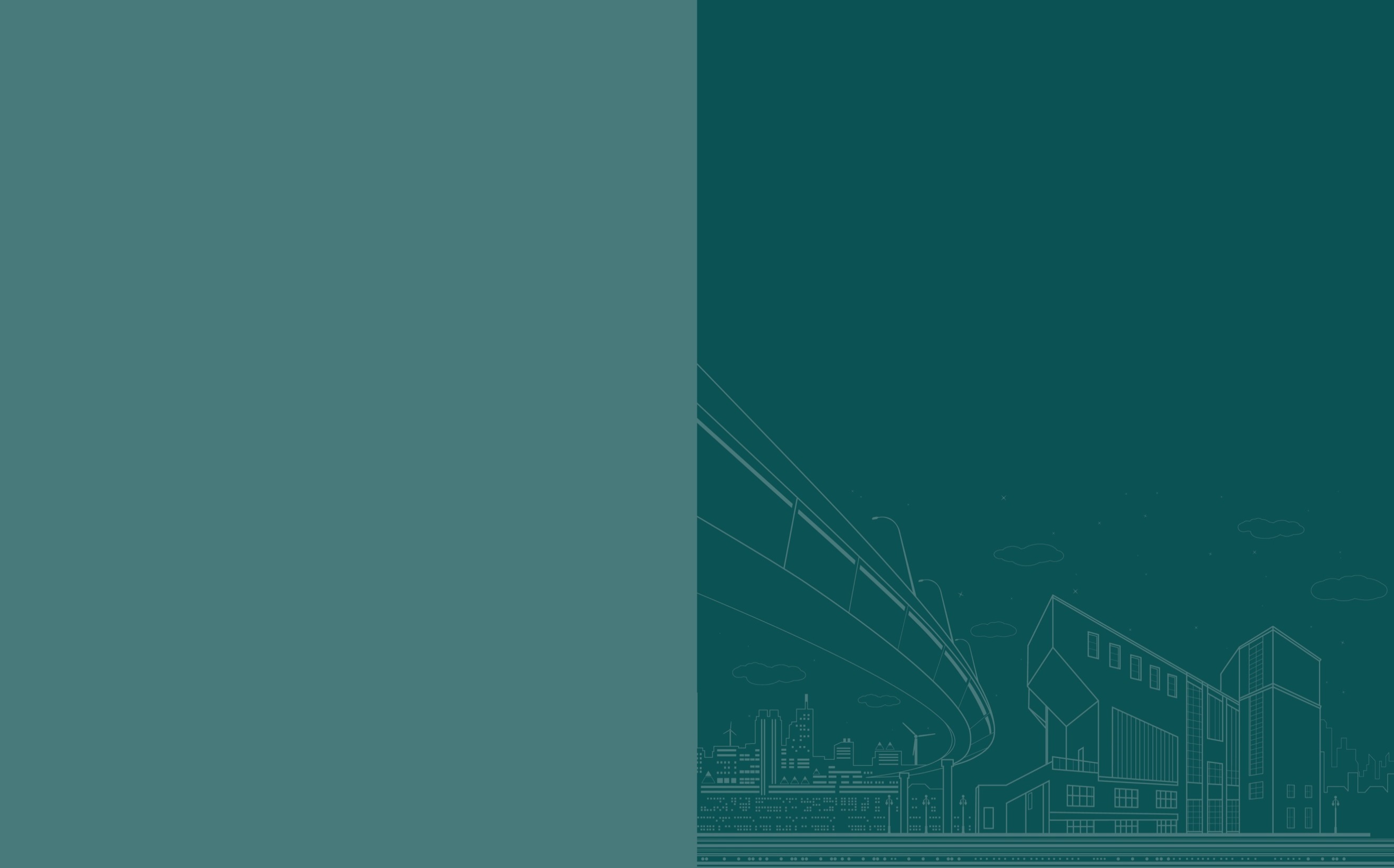 Křižovatka na sil. I/11Jv Bystřici
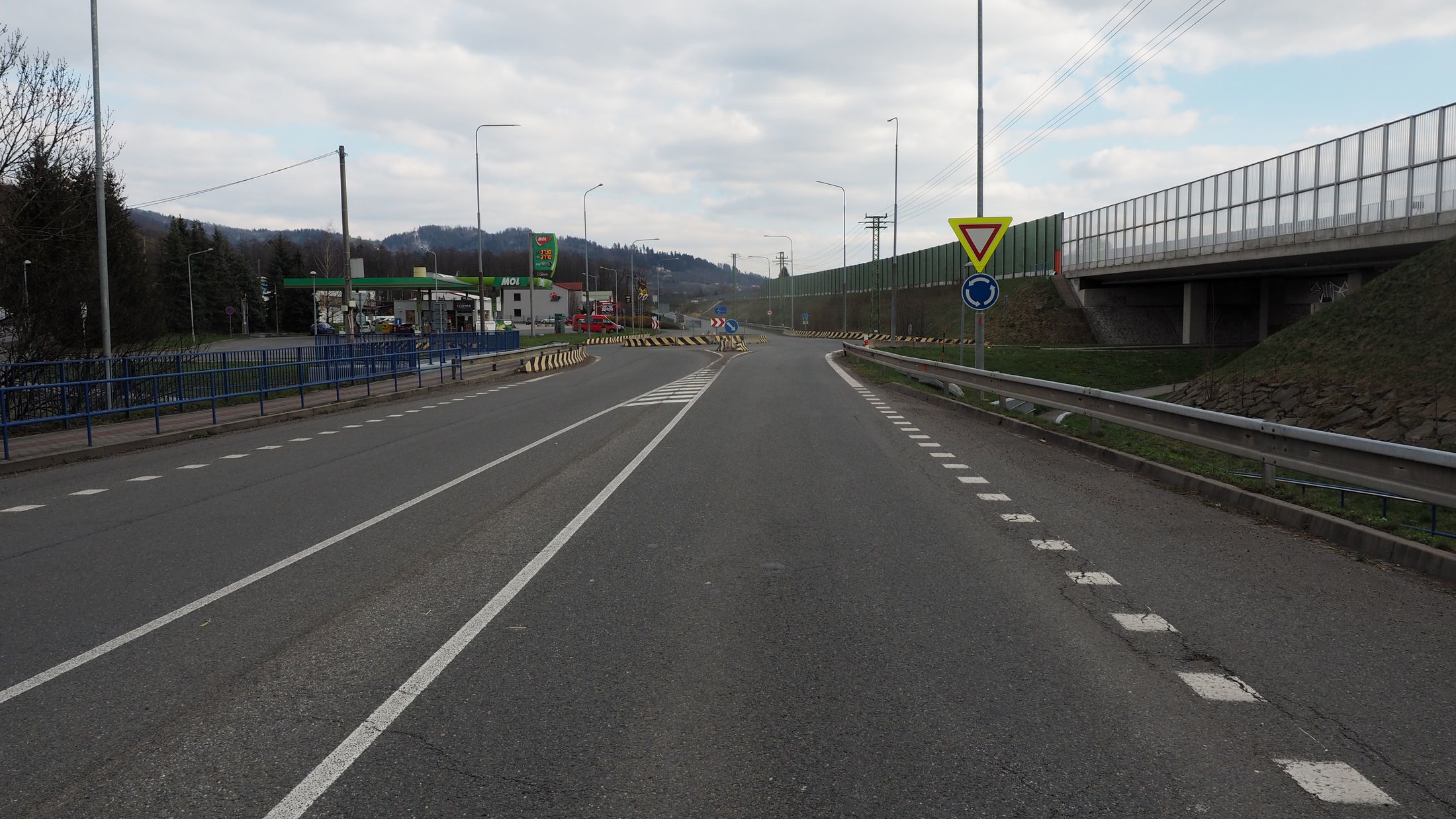 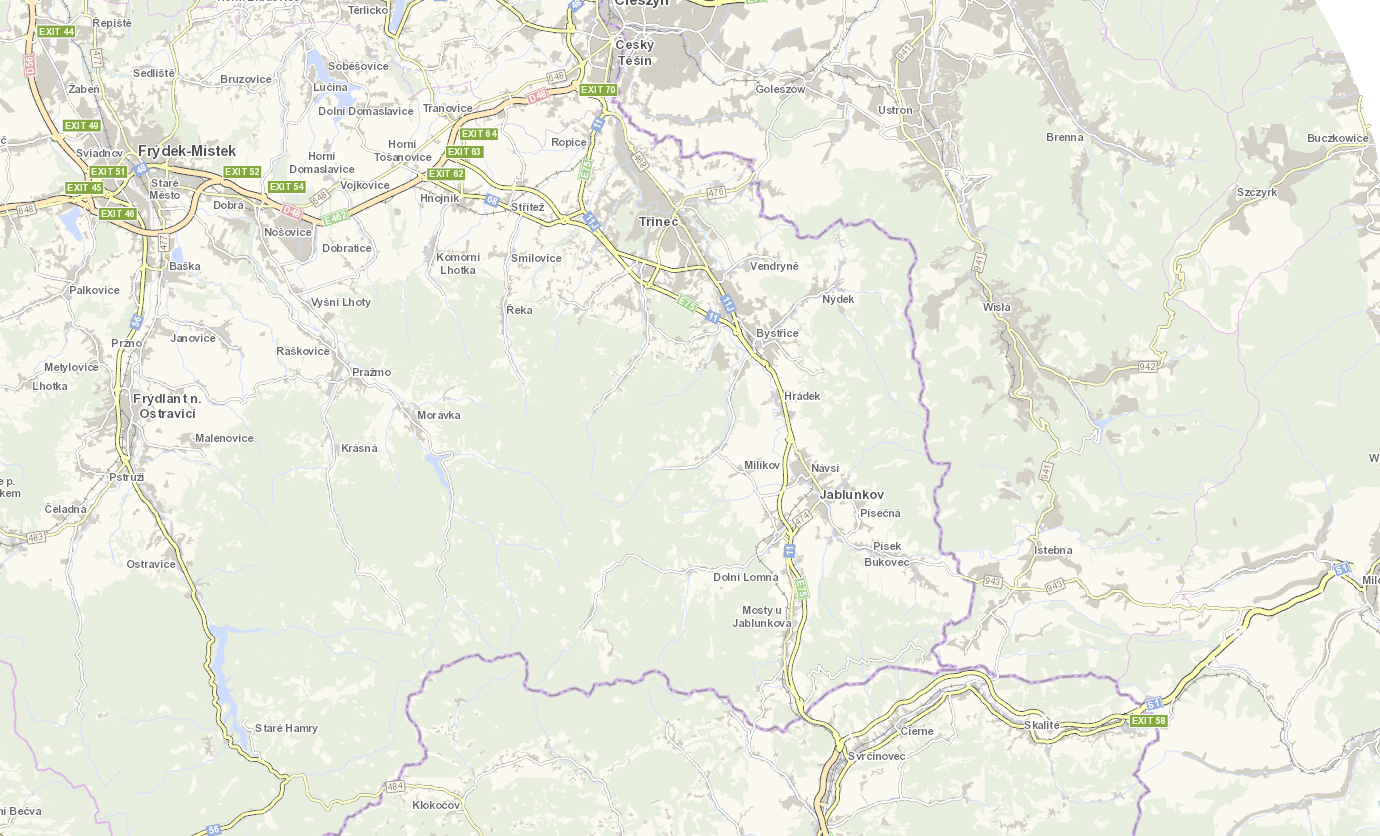 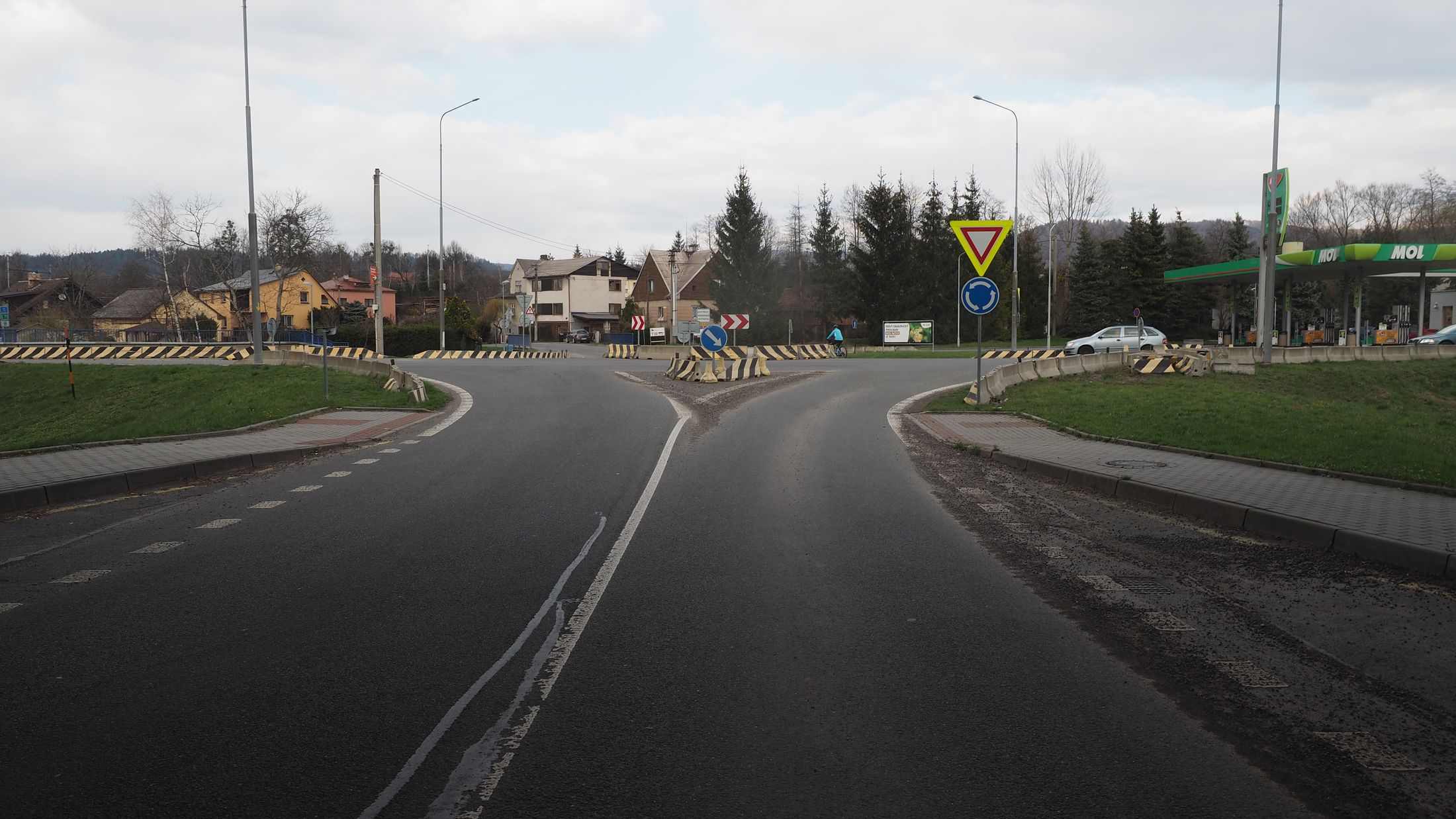 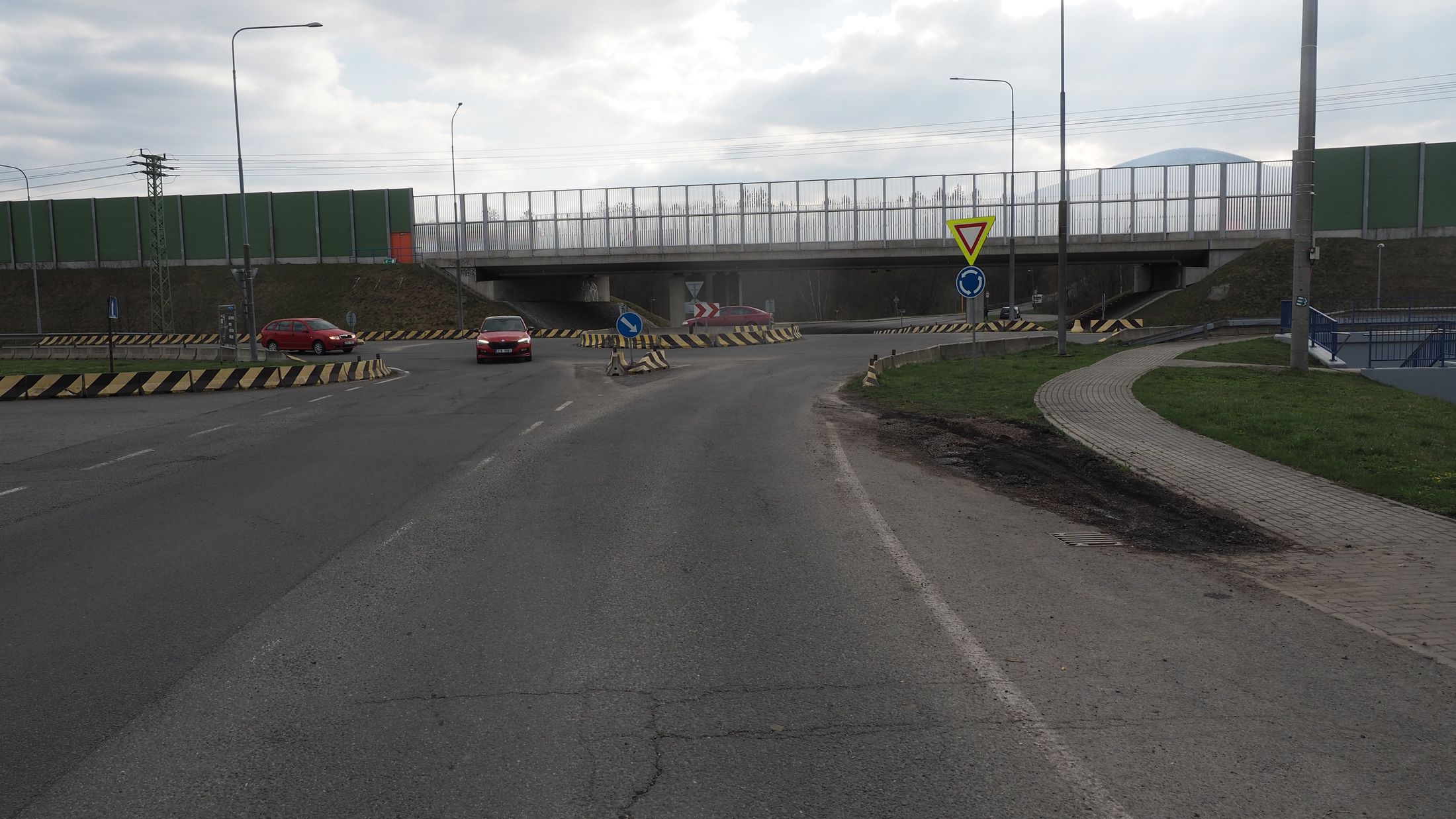 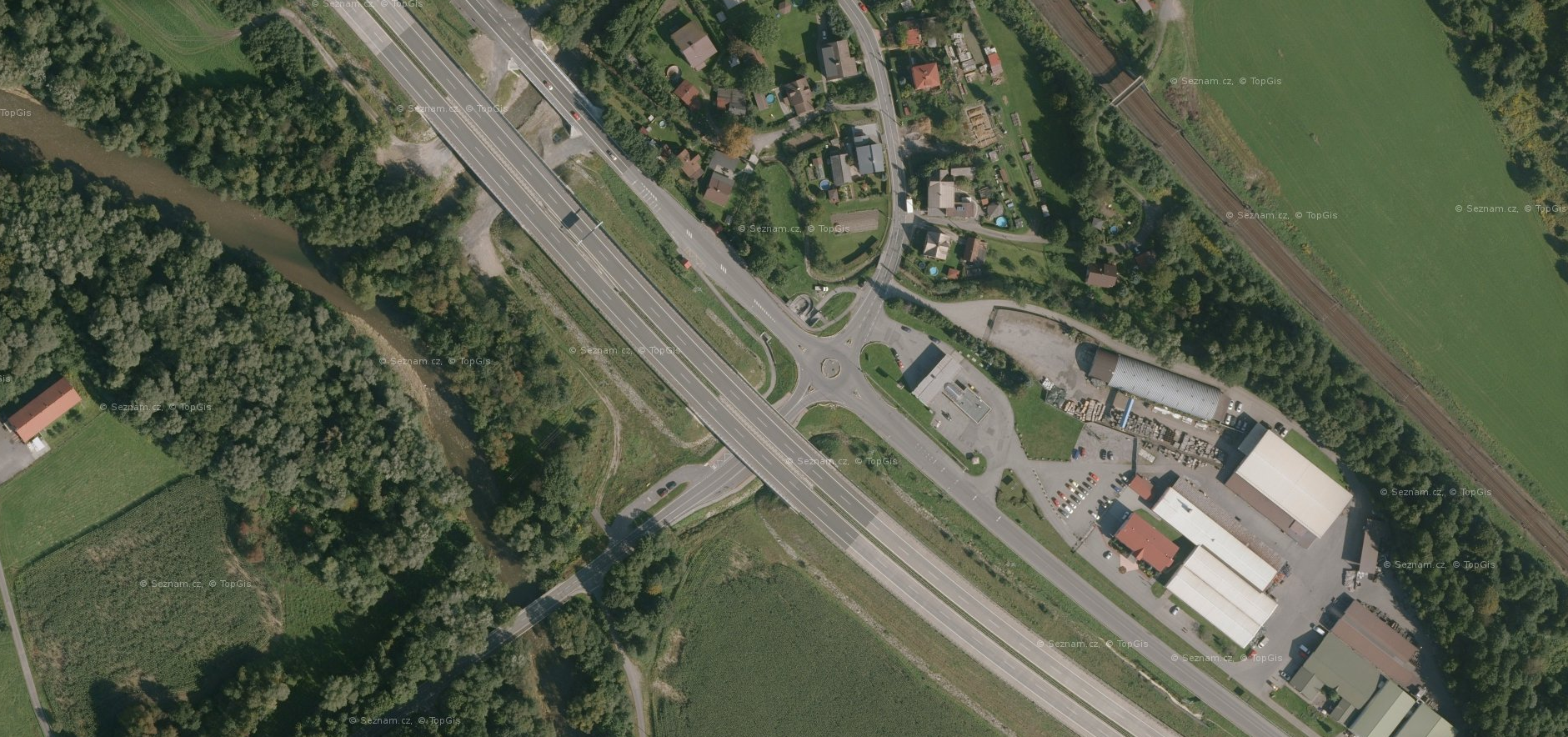 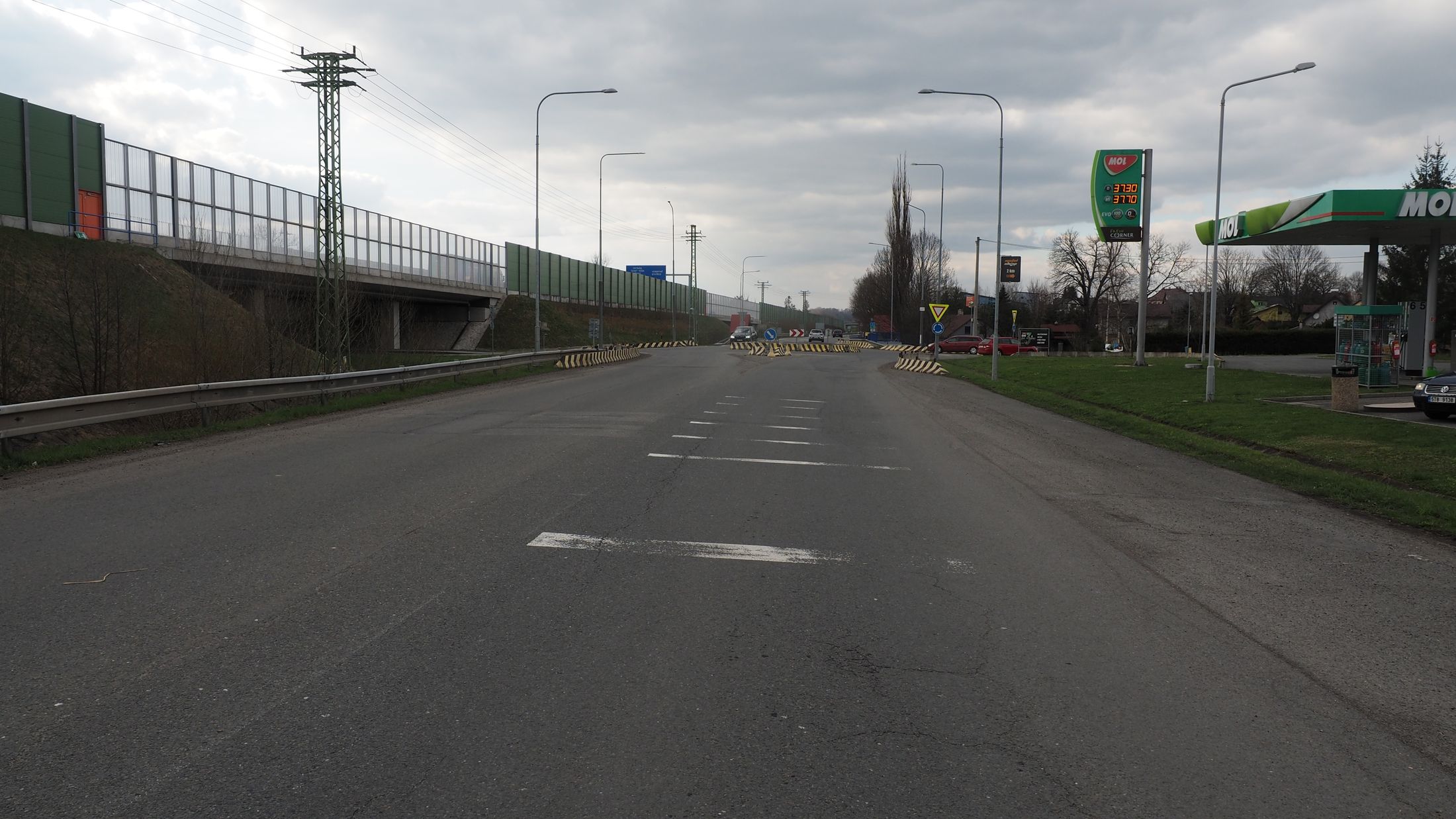 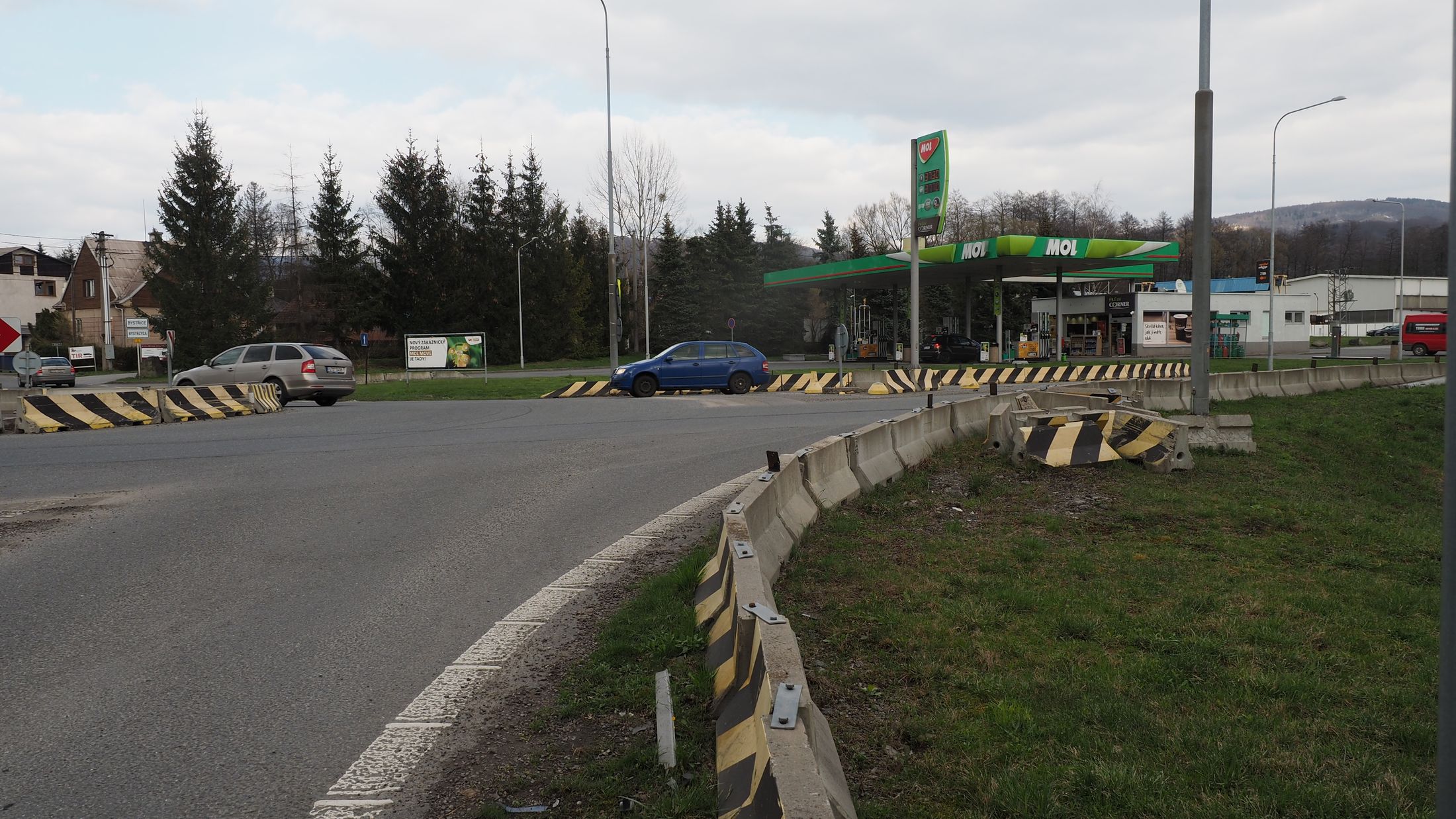 www.cuzk.cz
www.dopravniinfo.cz
www.mapy.cz
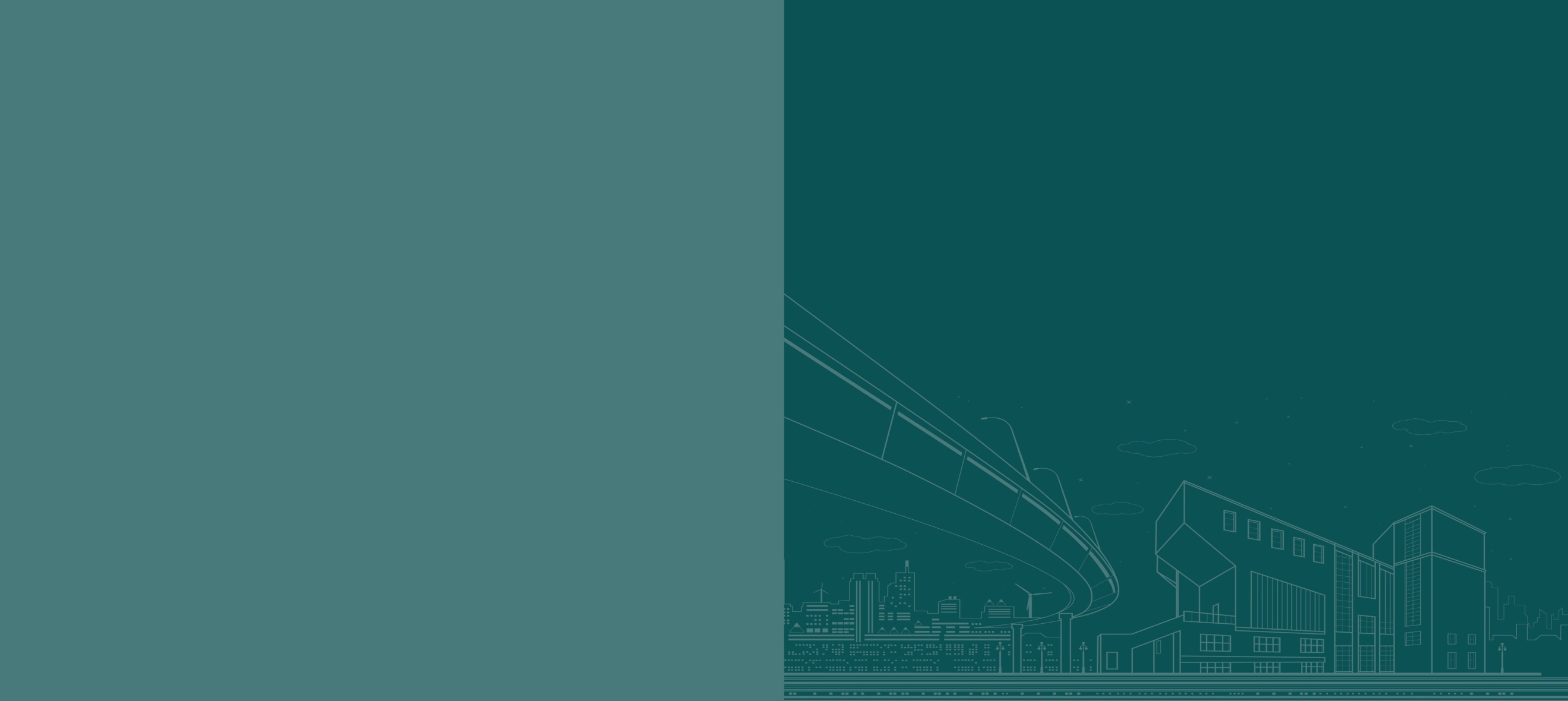 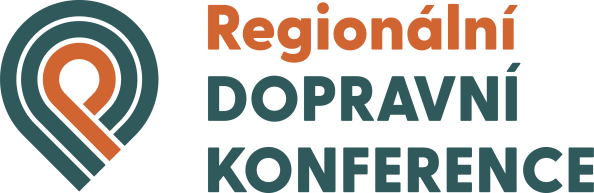 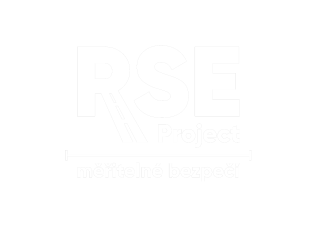 [Speaker Notes: Okružní křižovatka silnice I/11J a silnic III/01144 mimo obec.
Silnice I/11J tvoří doprovodnou komunikaci k SMV I/11 (Třanovice – hr. přechod se SVK), původní komunikace spojující Český Těšín, Třinec, Jablunkov a Slovensko (Čadca). V současnosti slouží komunikace I/11J k vzájemnému propojení obcí, a jako sběrná komunikace ze silnic nižších tříd k MUK na SMV I/11 (E75). Silnice III/01144 spojuje obec Bystřice se silnicí I/11J, s obcemi po pravé straně silnice I/11 (Košařiska, Milíkov a Bocanovice). Současně se jedná o jednu ze dvou komunikací spojující centrum obce se silnicí I/11J  a nedalekou MUK se SMV I/11. Po I/11J zakázána NA >12t a Tranzit.
Okružní pás je proveden provizorně z betonových vodicích stěn o průměru  okružního pásu 24m. Průměr středového prstence 8m. Vytvořeno na tělese původní průsečné křižovatky s odbočovacími pruhy doleva. Minimální směrovací ostrůvky. Vjezdy a výjezdy jednopruhové šířky cca 5,5m. Navazující komunikace jsou dvoupruhové. Silnice I/11J je v úseku přímá, silnice III/01144 výjezd z podjezdu pod SMV I/11 nebo směrový oblouk na výjezdu z obce Bystřice. Úhel křížení činí cca 90°. 
Podél silnice III/01144 jsou chodníky, přes I/11J vedena podchodem. Křižovatka opatřena veřejným osvětlením. V blízkosti křižovatky zálivy autobusových zastávek (I/11J, III/01144). Nájezdy a výjezd z ČSPH v těsné blízkosti OK.
Cyklotrasa a turistická trasa vedena podchodem.
Silnice SMV I/11 zprovozněna v říjnu 2017.  Okružní křižovatka vytvořena v roce 2012.

Intenzity : 	I/11J 	3,5 tis voz /24hod, z toho  5% těžkých vozidel
	III/01144 	- tis voz /24hod, z toho  -%těžkých vozidel]
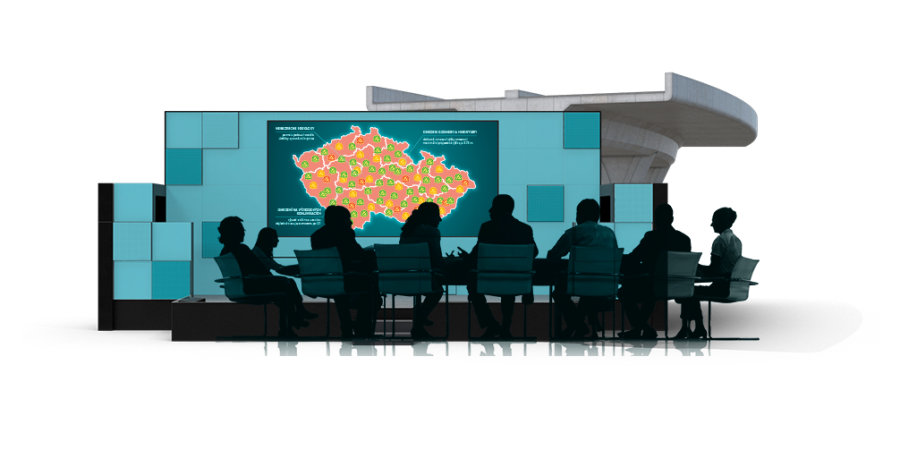 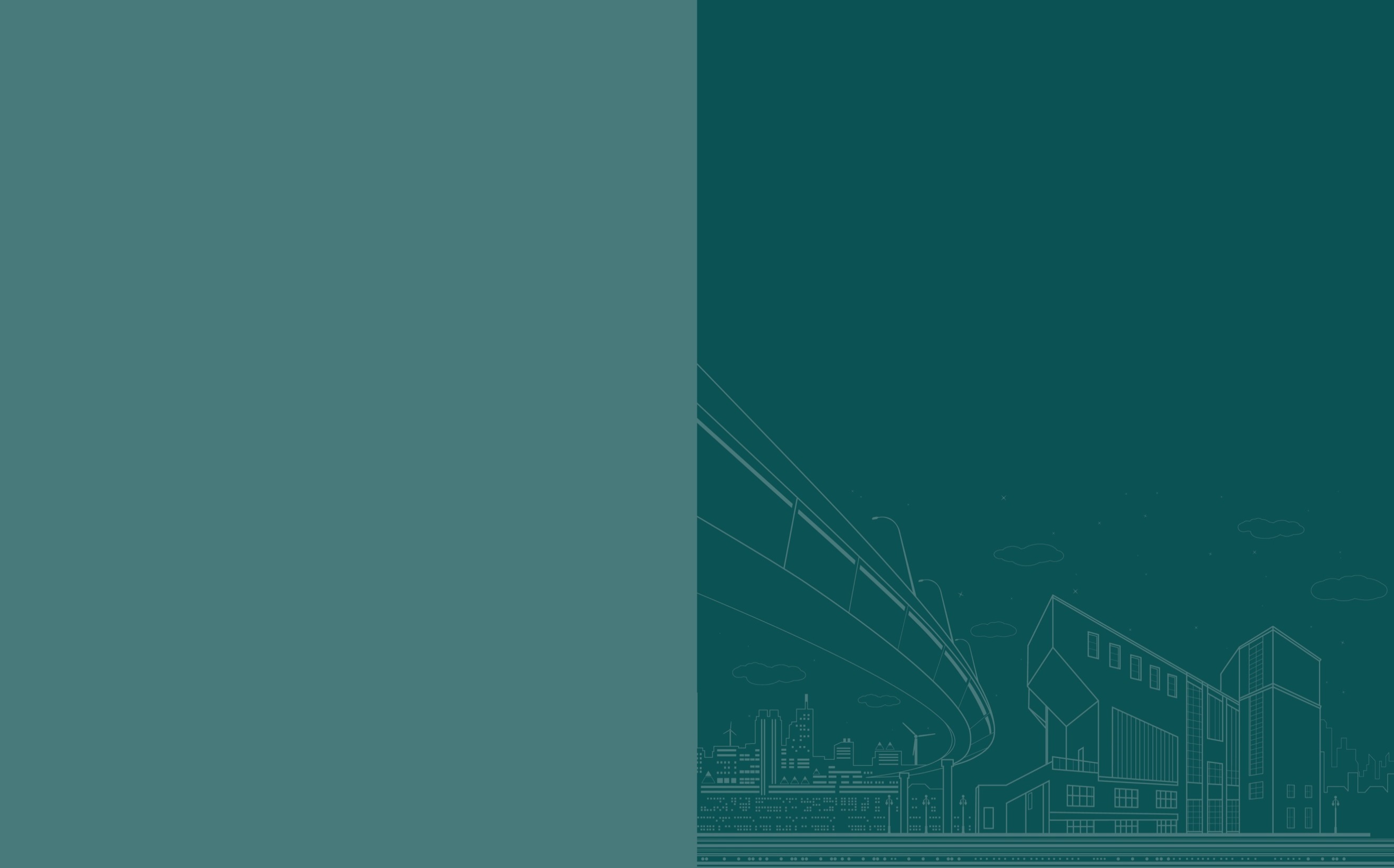 Popis místa, úseku
Okružní křiž. sil. I/11J a III/01144 mimo obec
I/11J : původní I/11, spojnice Č.Těšína, Třince, Jablunkova a SVK (Čadca) nyní doprovodná k SMV I/11, propojení obcí + napojení na SMV I/11III/01144: propojení obce Bystřice s I/11J, a obcemi Košařiska, Milíkov a Bocanovice, jedno ze dvou napojení obce Bystřice na silnici I/11J 
OK provedena provizor. z bet. vodicích stěn (2012), jednopruhové nájezdy, výjezdy, křížení cca 90°, 
I/11J v přímé, III/01144 z podjezdu a oblouk na výjezdu z obce, B4 (12t - Tranzit), osvětlena, chodníky podél III/01144 + podchod pod I/11J
Okolí: křižovatka na kraji obce, zálivy zastávek autobusů, ČSPH, turistická a cyklotrasa podél III/01144.    SMV 10/2017
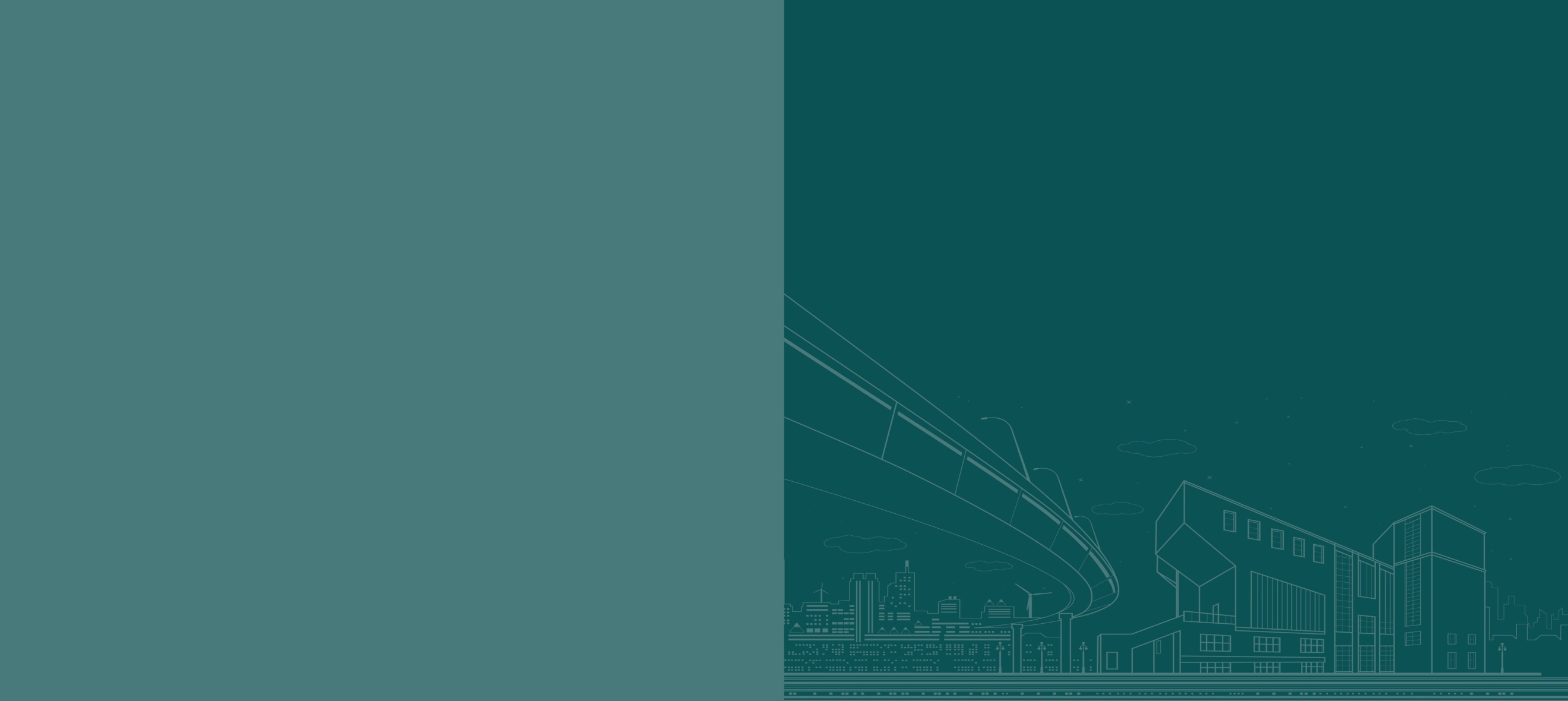 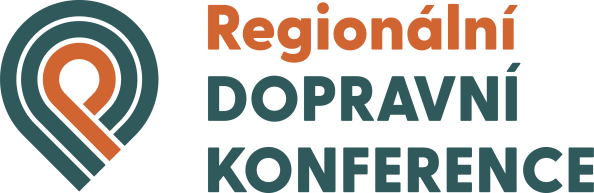 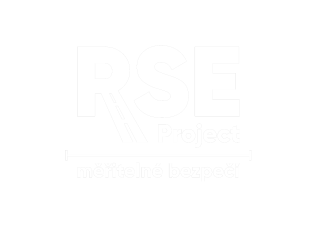 [Speaker Notes: Okružní křižovatka silnice I/11J a silnic III/01144 mimo obec.
Silnice I/11J tvoří doprovodnou komunikaci k SMV I/11 (Třanovice – hr. přechod se SVK), původní komunikace spojující Český Těšín, Třinec, Jablunkov a Slovensko (Čadca). V současnosti slouží komunikace I/11J k vzájemnému propojení obcí, a jako sběrná komunikace ze silnic nižších tříd k MUK na SMV I/11 (E75). Silnice III/01144 spojuje obec Bystřice se silnicí I/11J, s obcemi po pravé straně silnice I/11 (Košařiska, Milíkov a Bocanovice). Současně se jedná o jednu ze dvou komunikací spojující centrum obce se silnicí I/11J  a nedalekou MUK se SMV I/11. Po I/11J zakázána NA >12t a Tranzit.
Okružní pás je proveden provizorně z betonových vodicích stěn o průměru  okružního pásu 26-30m. Průměr středového prstence 9m. Vytvořeno na tělese původní průsečné křižovatky s odbočovacími pruhy doleva. Minimální směrovací ostrůvky. Vjezdy a výjezdy jednopruhové šířky cca 5,5m. Navazující komunikace jsou dvoupruhové. Silnice I/11J je v úseku přímá, silnice III/01144 výjezd z podjezdu pod SMV I/11 nebo směrový oblouk na výjezdu z obce Bystřice. Úhel křížení činí cca 90°. 
Podél silnice III/01144 jsou chodníky, přes I/11J vedena podchodem. Křižovatka opatřena veřejným osvětlením. V blízkosti křižovatky zálivy autobusových zastávek (I/11J, III/01144). Nájezdy a výjezd z ČSPH v těsné blízkosti OK.
Cyklotrasa a turistická trasa vedena podchodem.
Silnice SMV I/11 zprovozněna v říjnu 2017.  Okružní křižovatka vytvořena v roce 2012.

Intenzity : 	I/11J 	3,5 tis voz /24hod, z toho  5% těžkých vozidel
	III/01144 	- tis voz /24hod, z toho  -%těžkých vozidel]
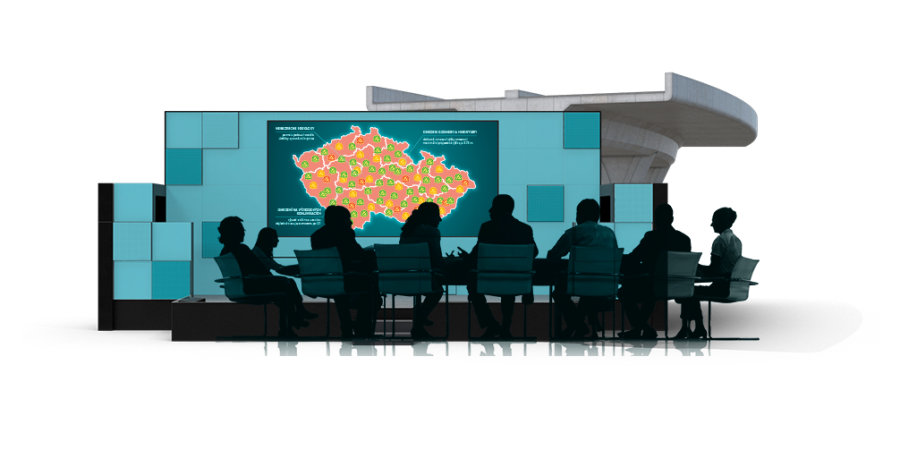 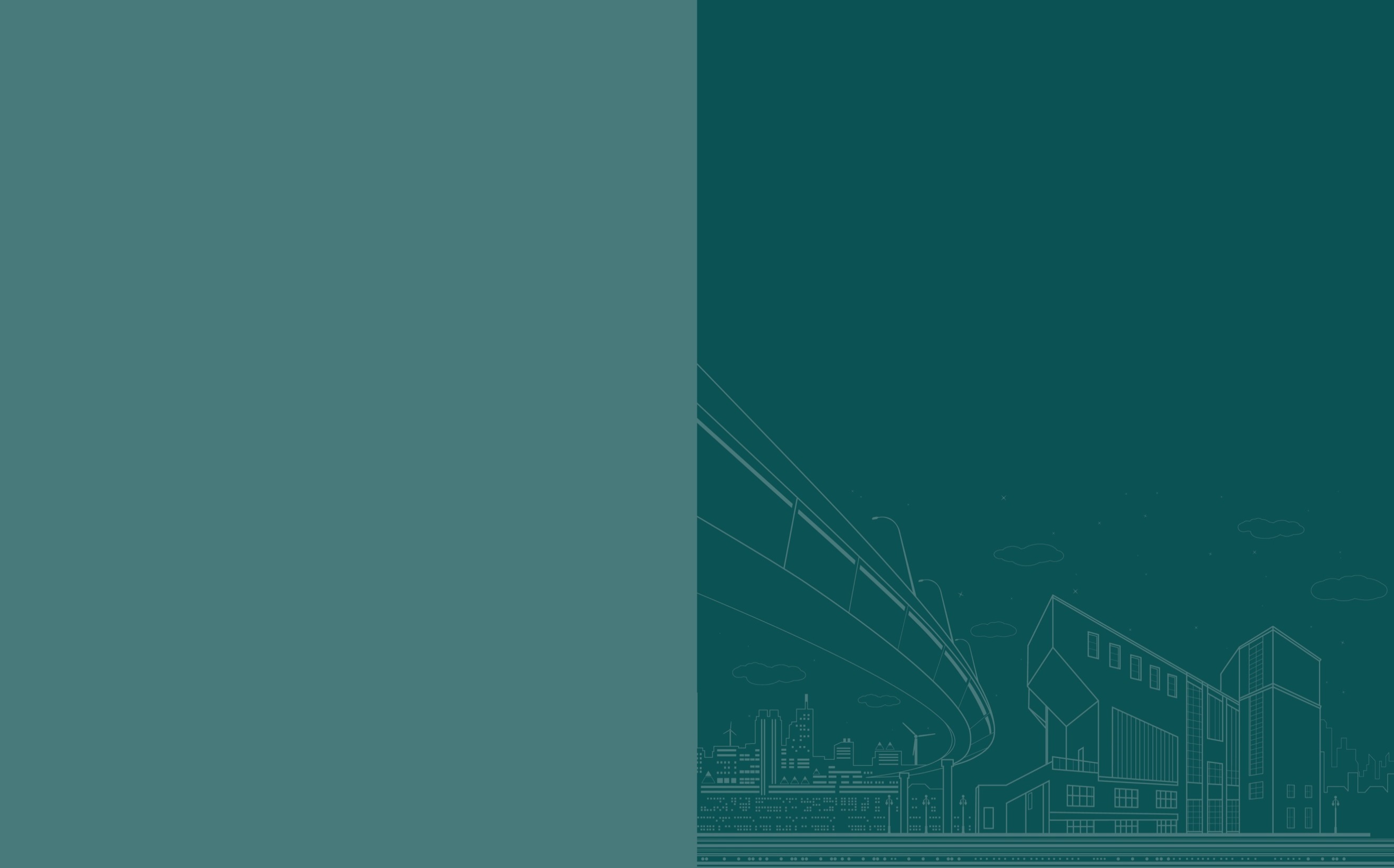 Nehodovost místa
Od 01/2018 celkem 24 nehod (šetřených PČR) 
Následky: 13 osob lehce zraněno
Nejčastější druh nehody: 	 Srážka s voz. 21x (13L), srážka s PP 3x (0)
Nejčastější příčina: 	Proti příkazu DZ 20x (13L), způsob jízdy 3x (0)
Ve dne nezhorš.:  15x (12L), v noci 5x (0); OA 33x (6L), jednostopá 7x (7L), NA 4x (0)  2022-23: 8x (6L)	
Nehody 2012 – 2017: 28x (2T,11L)   při 11,1 tis /24h (TV 33%)
Nebezpečné vlivy, prvky: Stavební stav okružní křižovatky
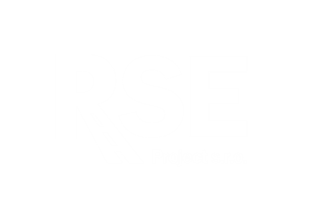 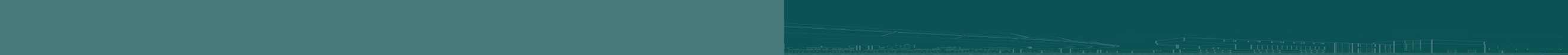 [Speaker Notes: Od 01/2018 celkem 24 nehod (šetřených PČR) 
Následky: 13 osob lehce zraněno
Nejčastější druh nehody: 	 Srážka s voz. 21x (13L), srážka s PP 3x (0)
Nejčastější příčina: 	Proti příkazu DZ 20x (13L), způsob jízdy 3x (0)
Ve dne nezhorš.:  15x (12L), v noci 5x (0); OA 33x (6L), jednostopá 7x (7L), NA 4x (0)  2022-23: 8x (6L)	
Nehody 2012 – 2017: 28x (2T,11L)
Nebezpečné vlivy, prvky: Stavební stav okružní křižovatky

SEZ:  14,3 mil Kč]
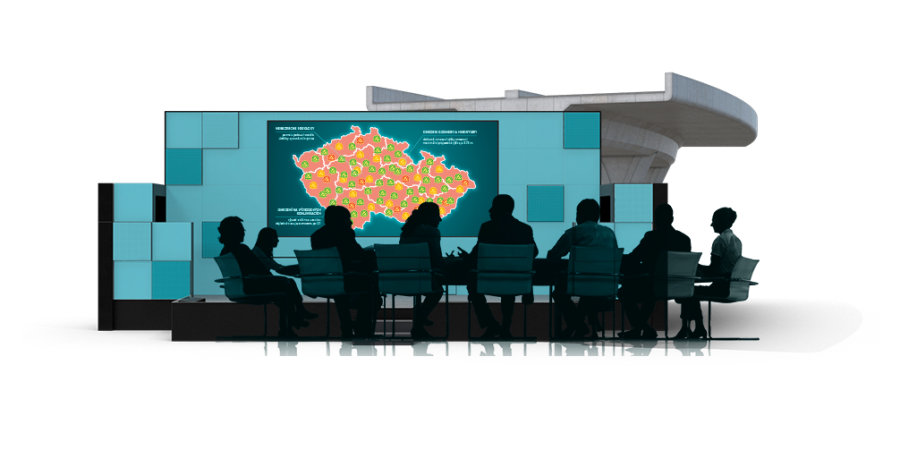 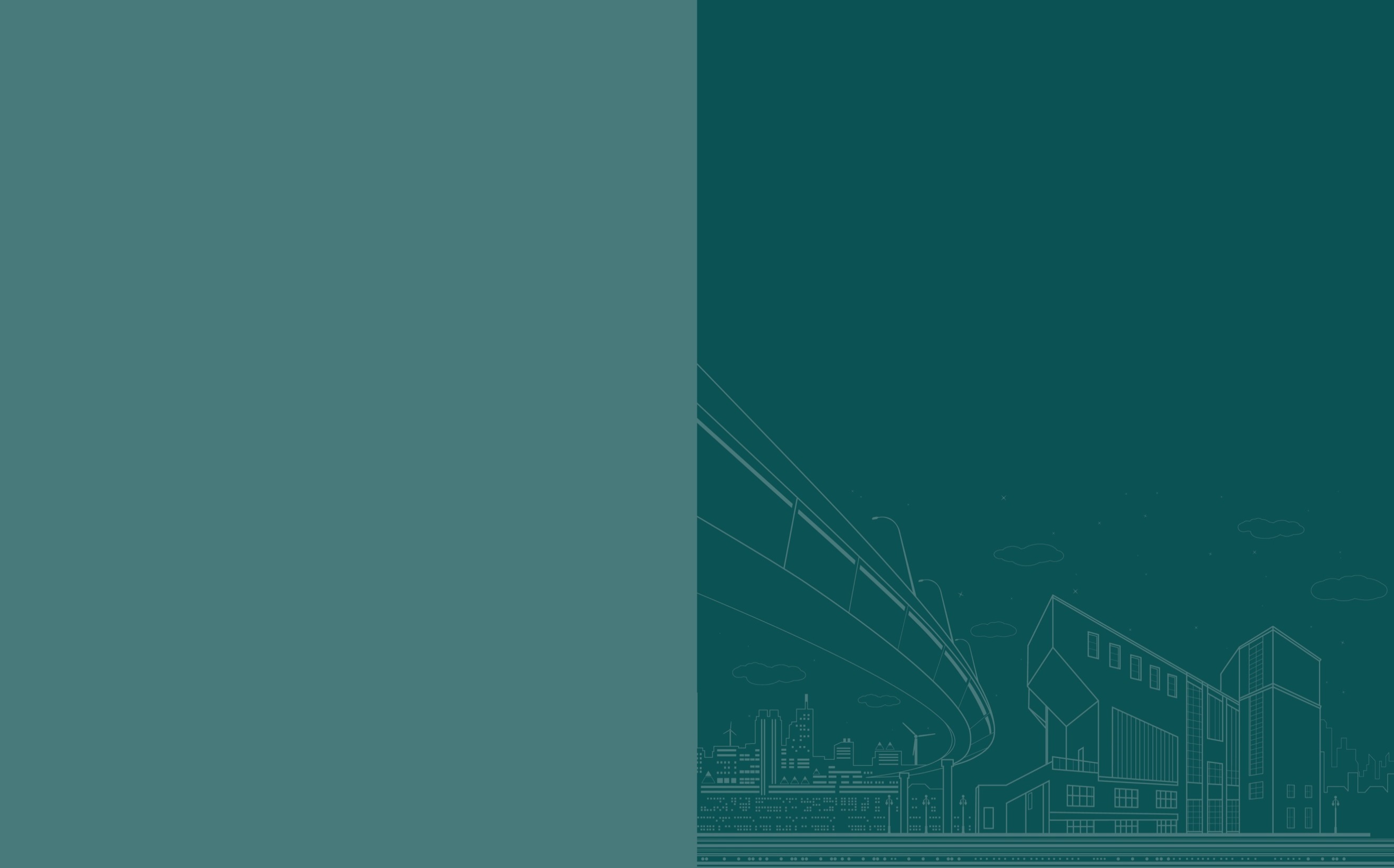 Nehodovost místa
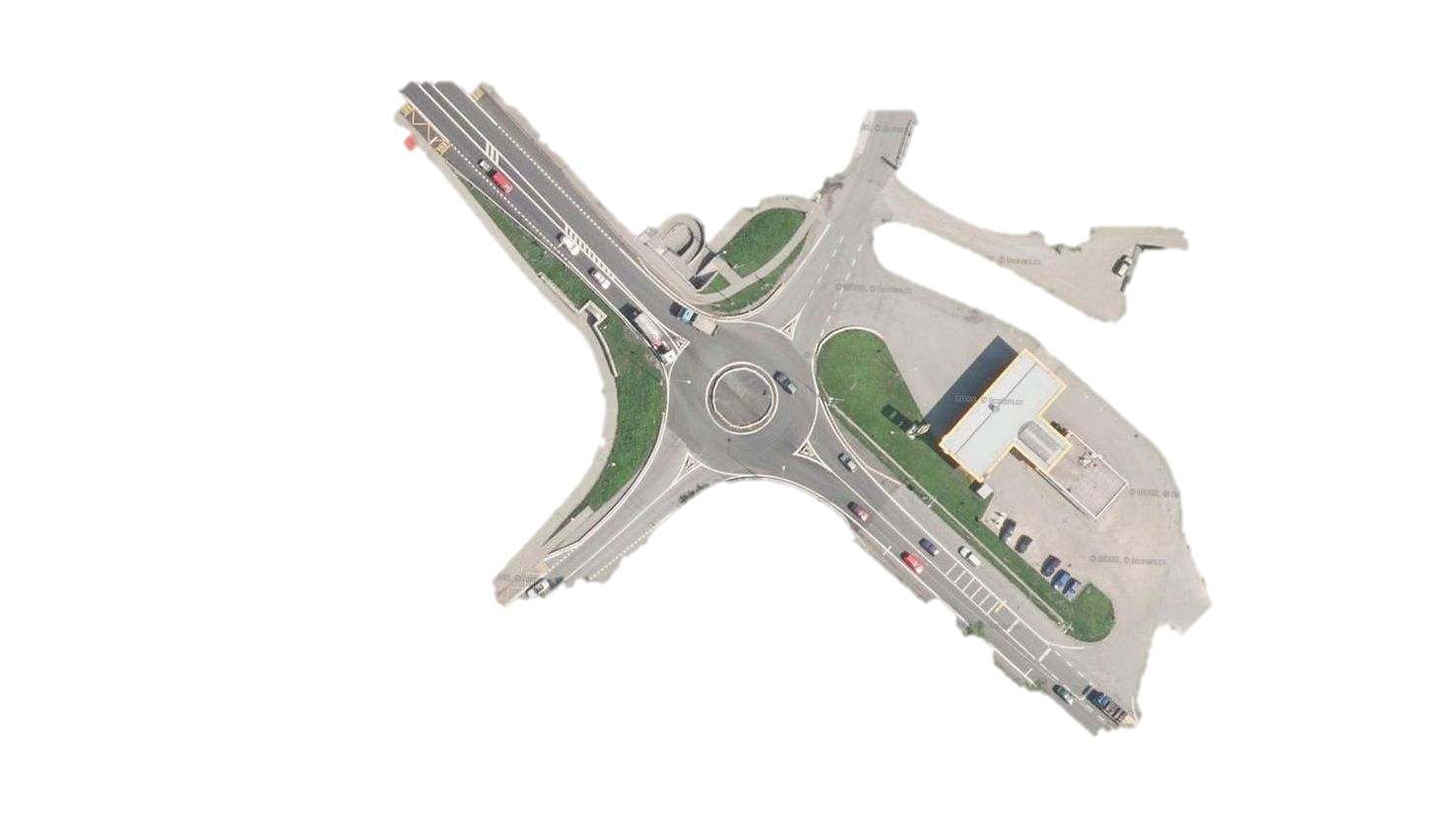 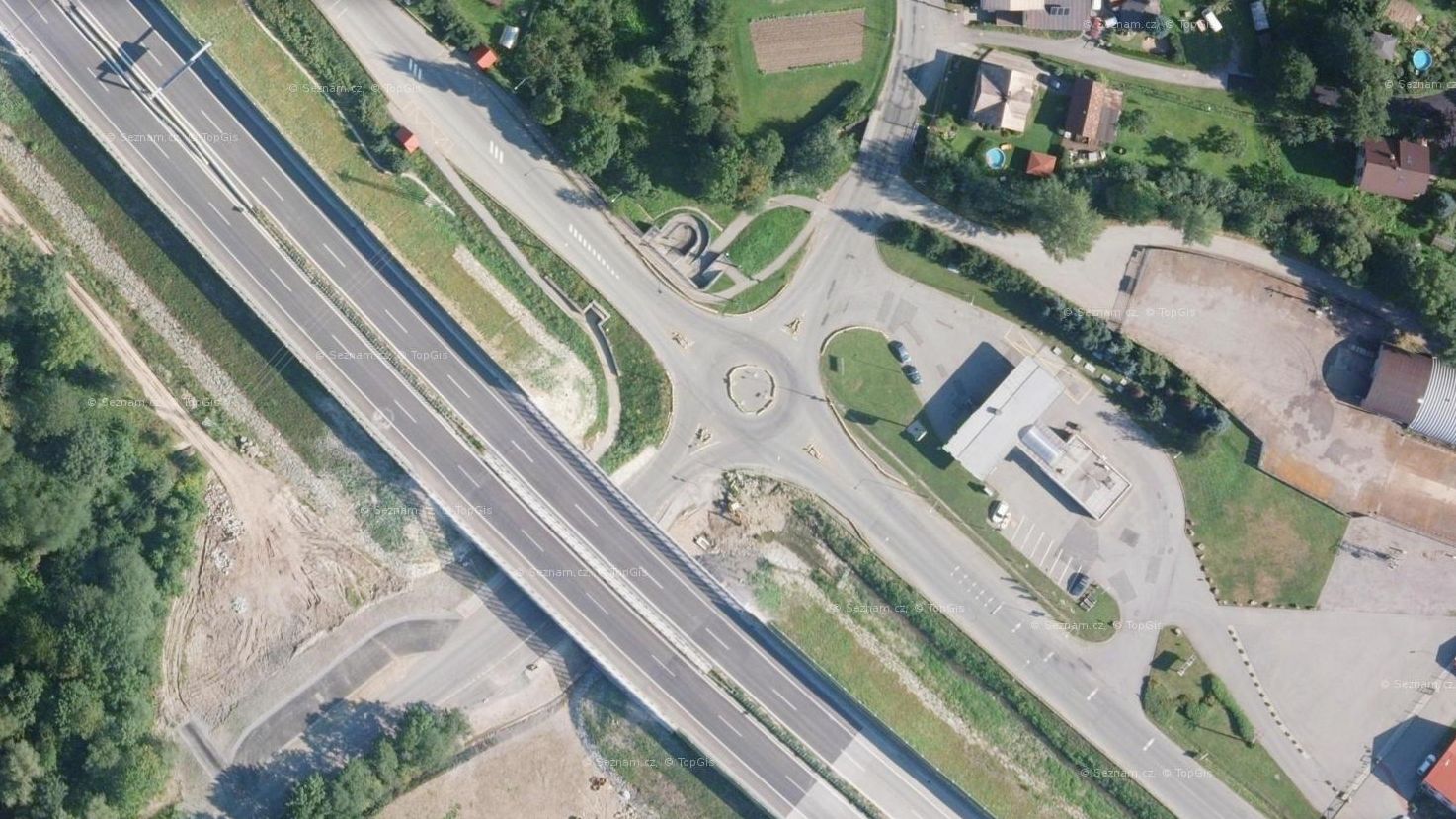 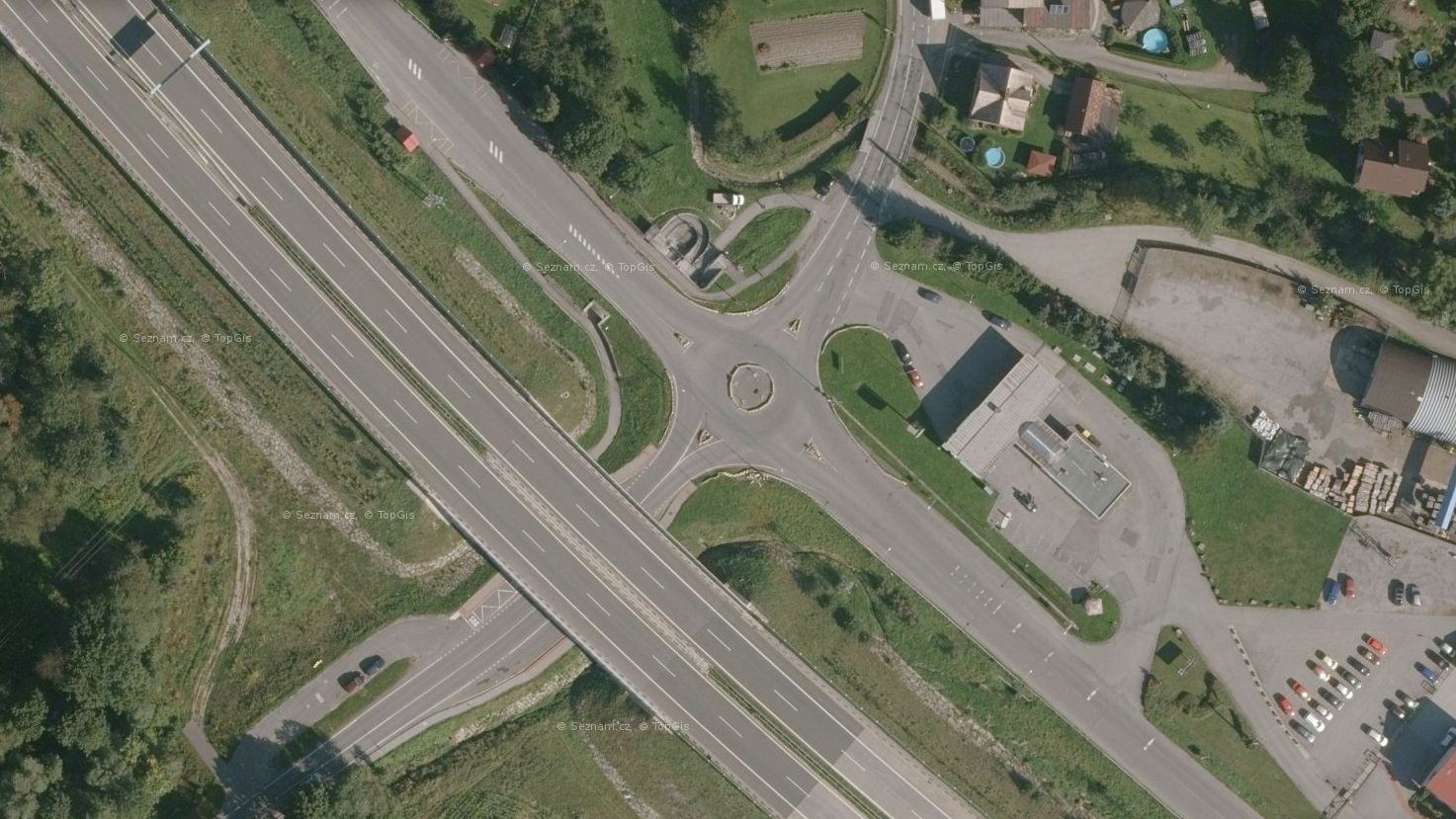 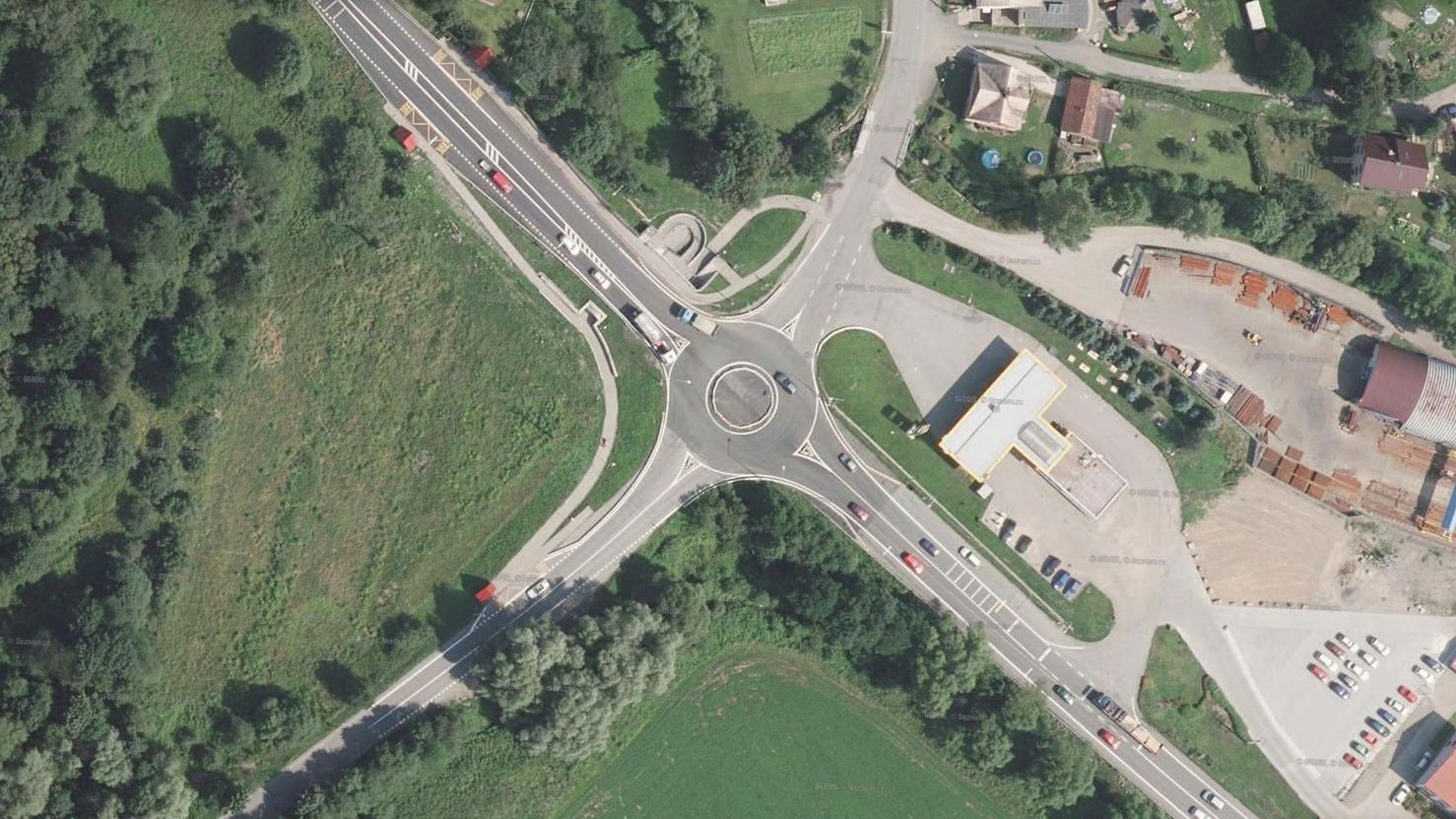 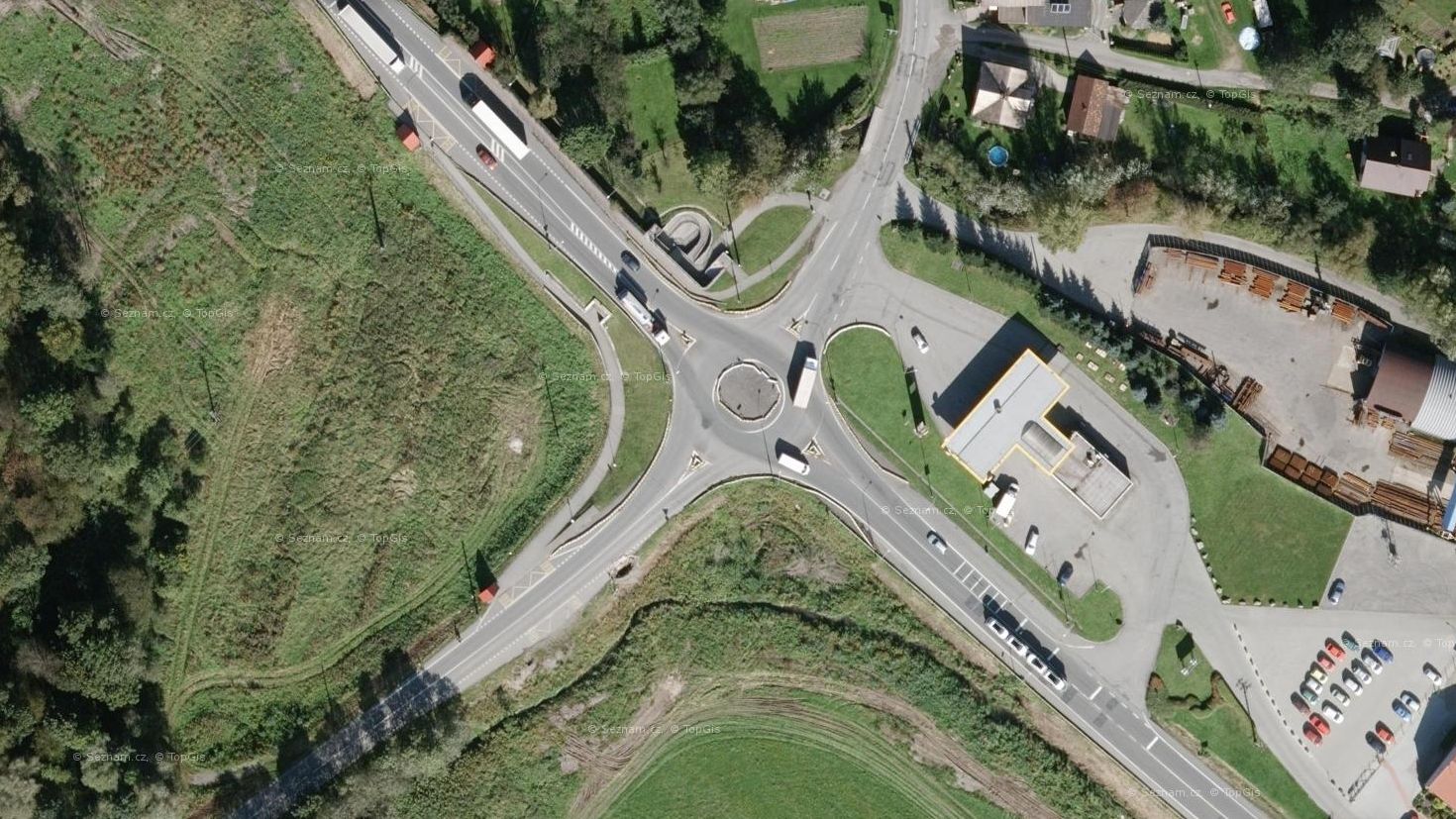 www.cuzk.cz
www.mapycz
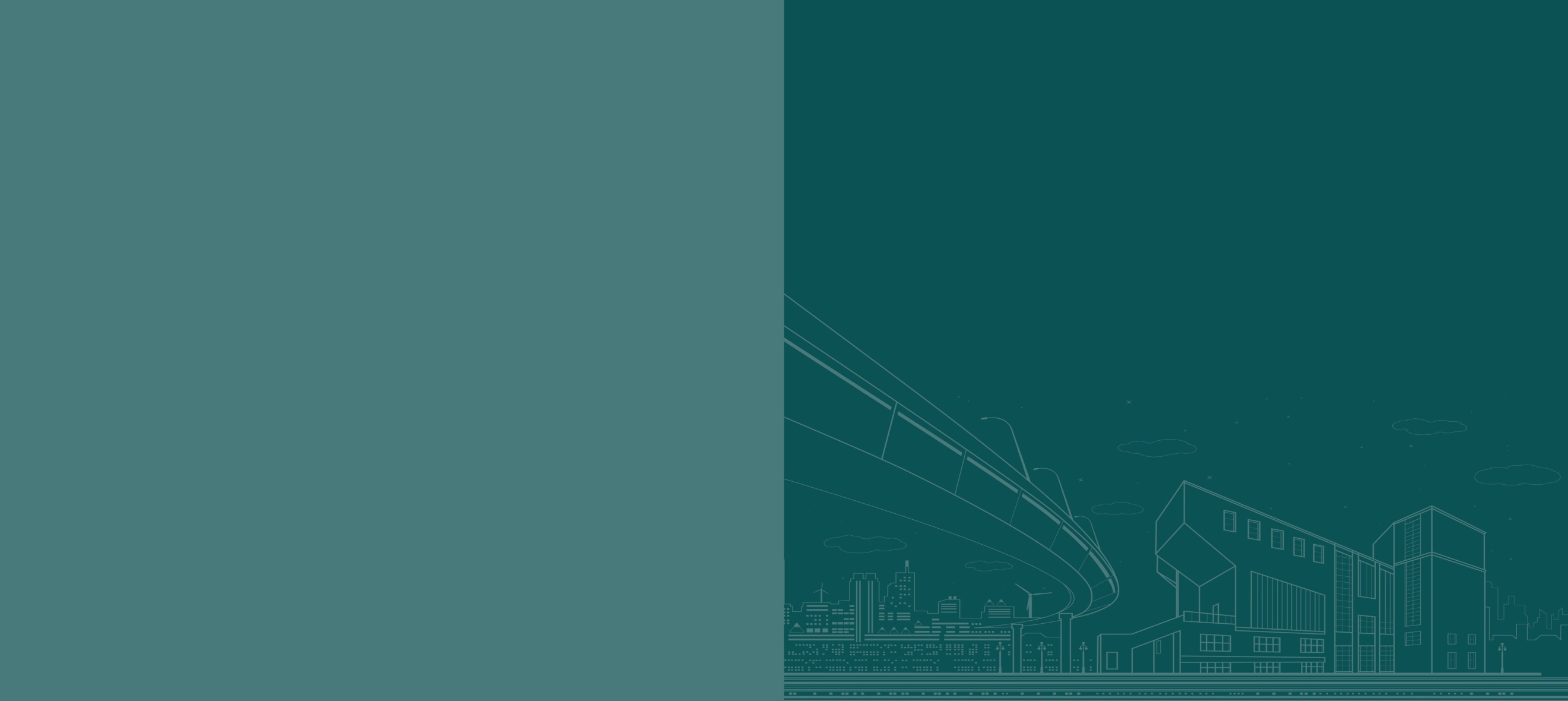 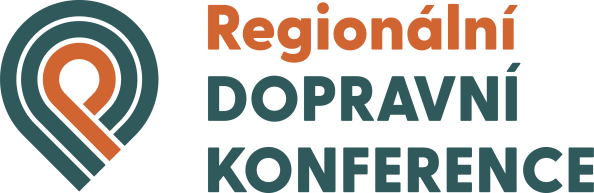 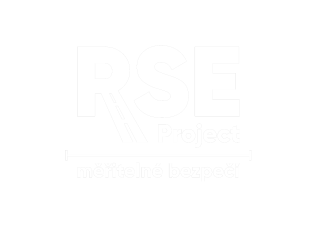 [Speaker Notes: Průřez stavů OK v letech 2012,2015,2018,2021 (+ 2012)]
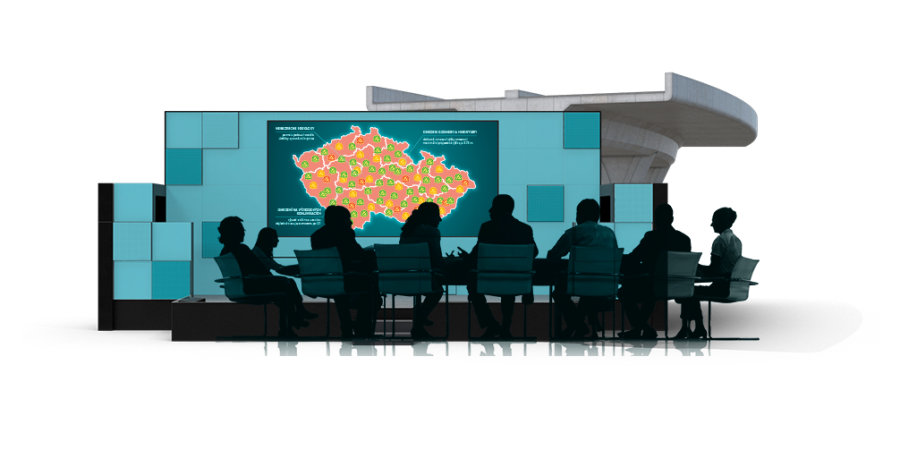 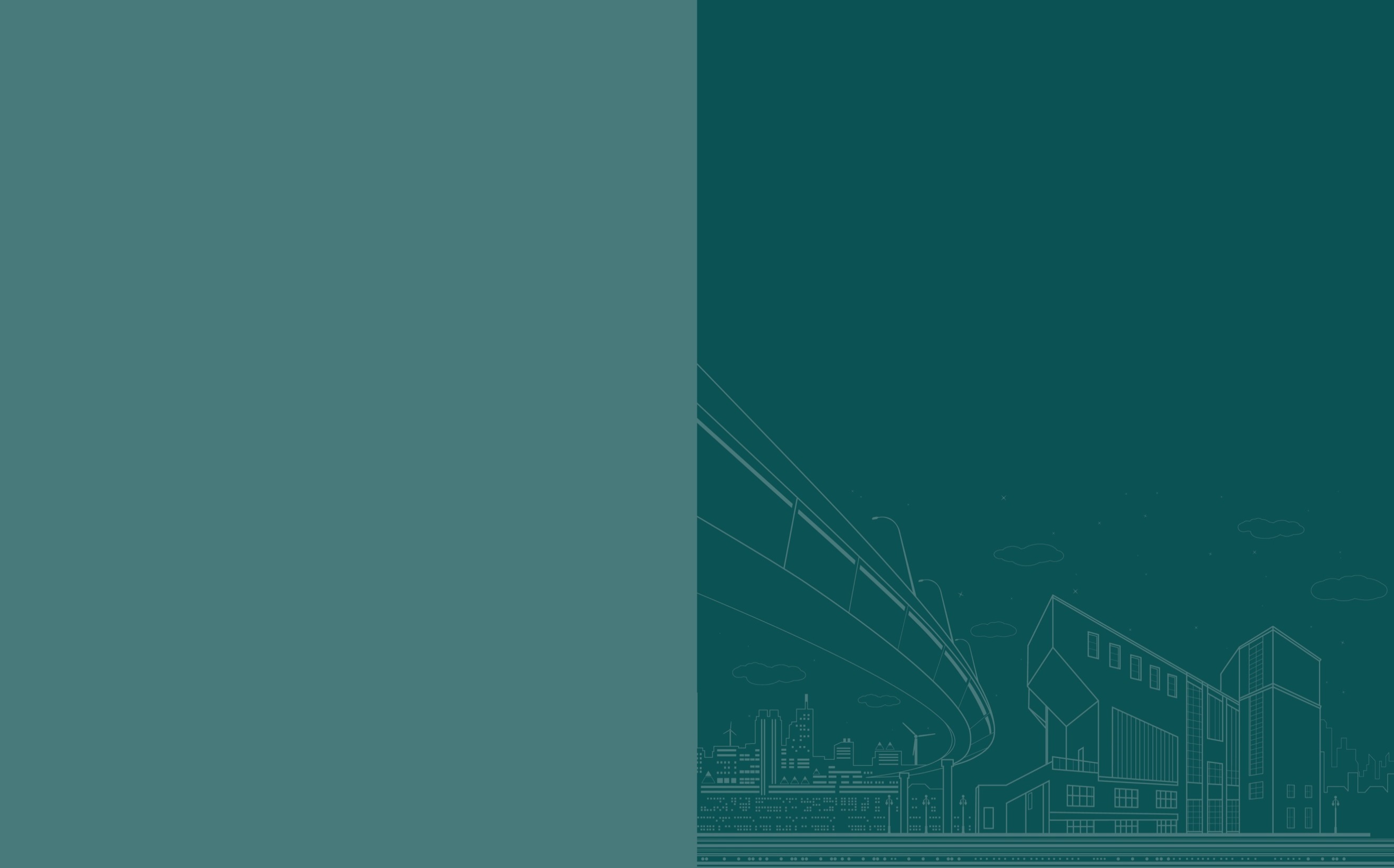 Křižovatka na sil. I/11Jv Bystřici
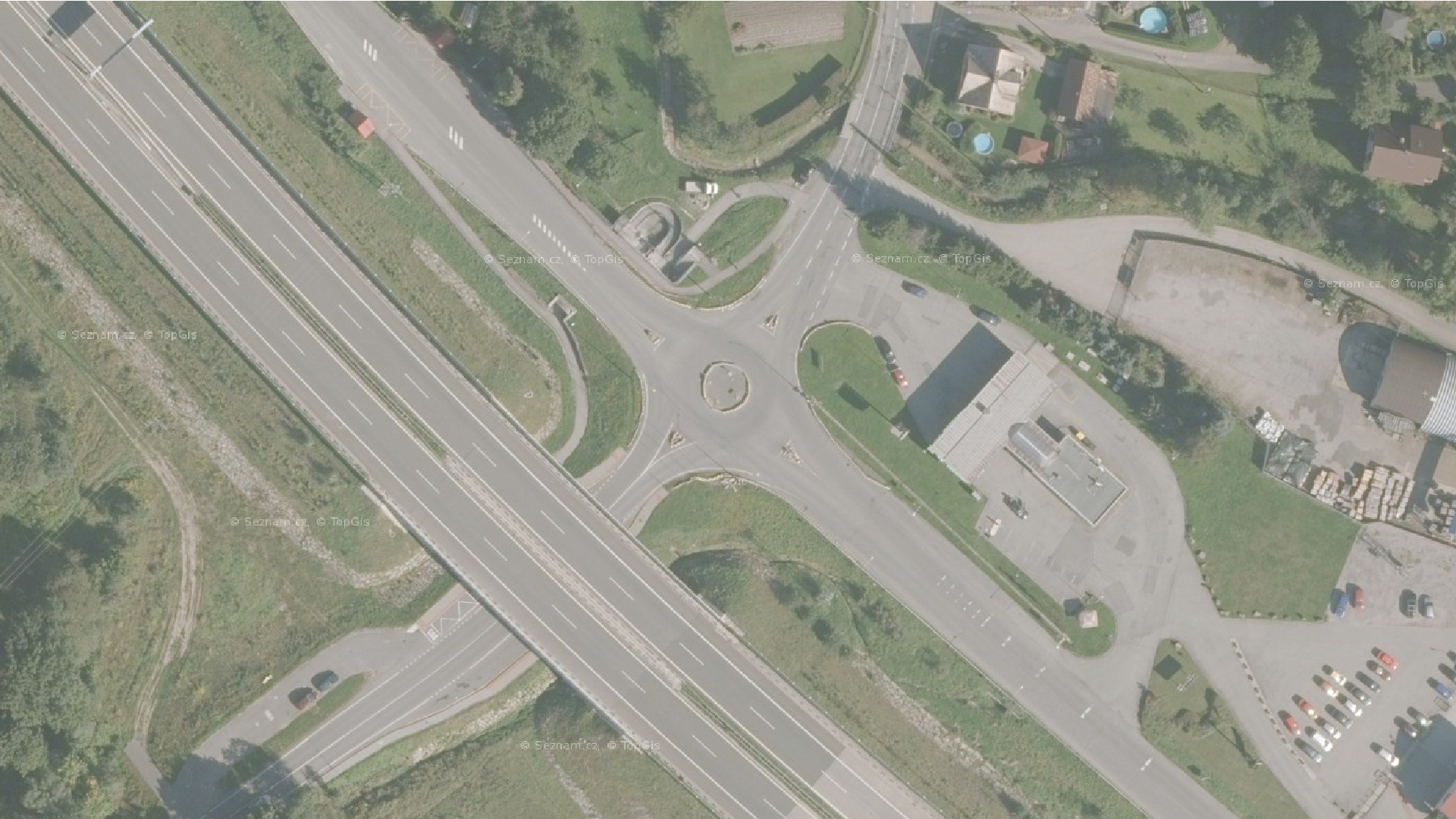 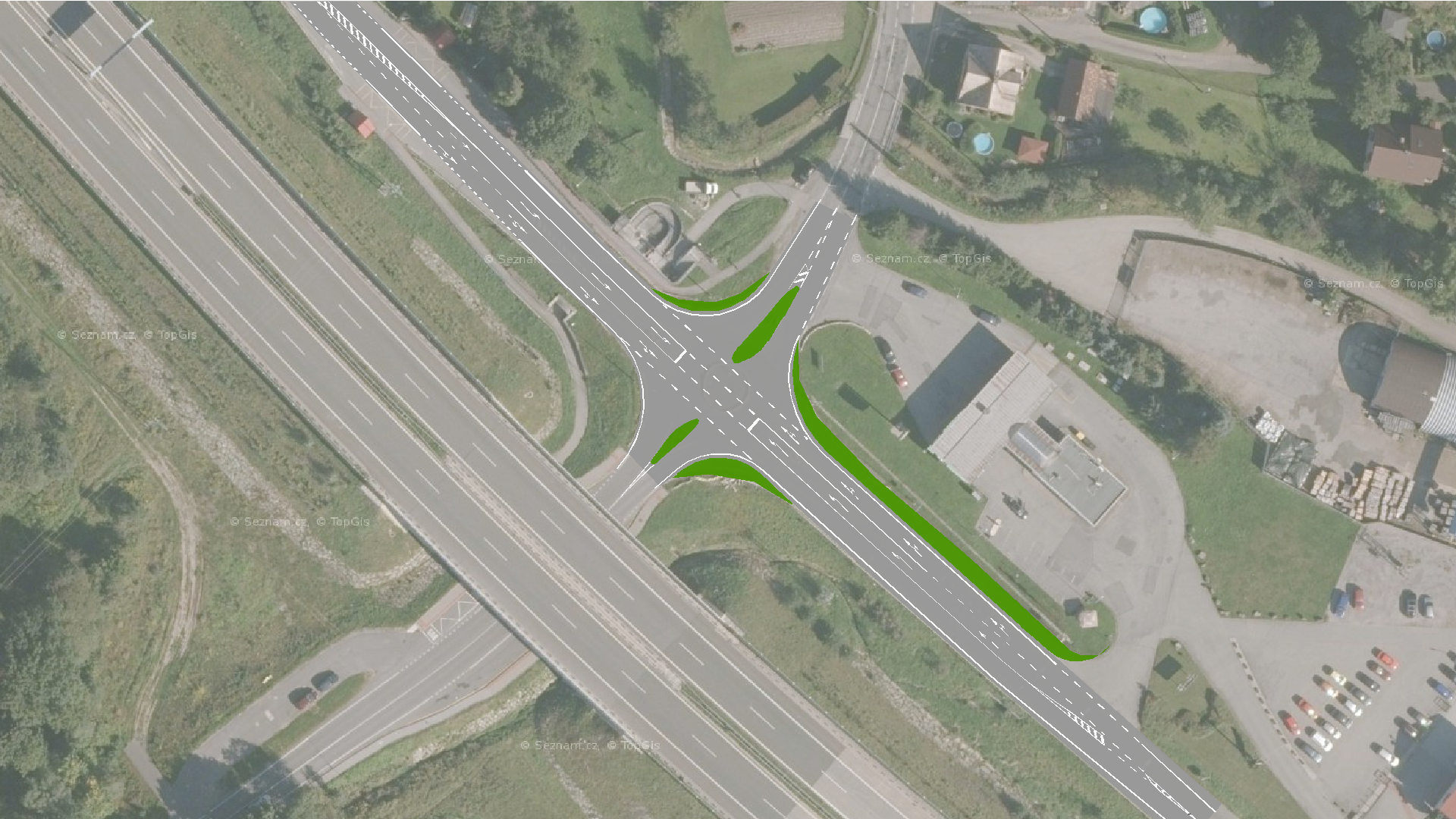 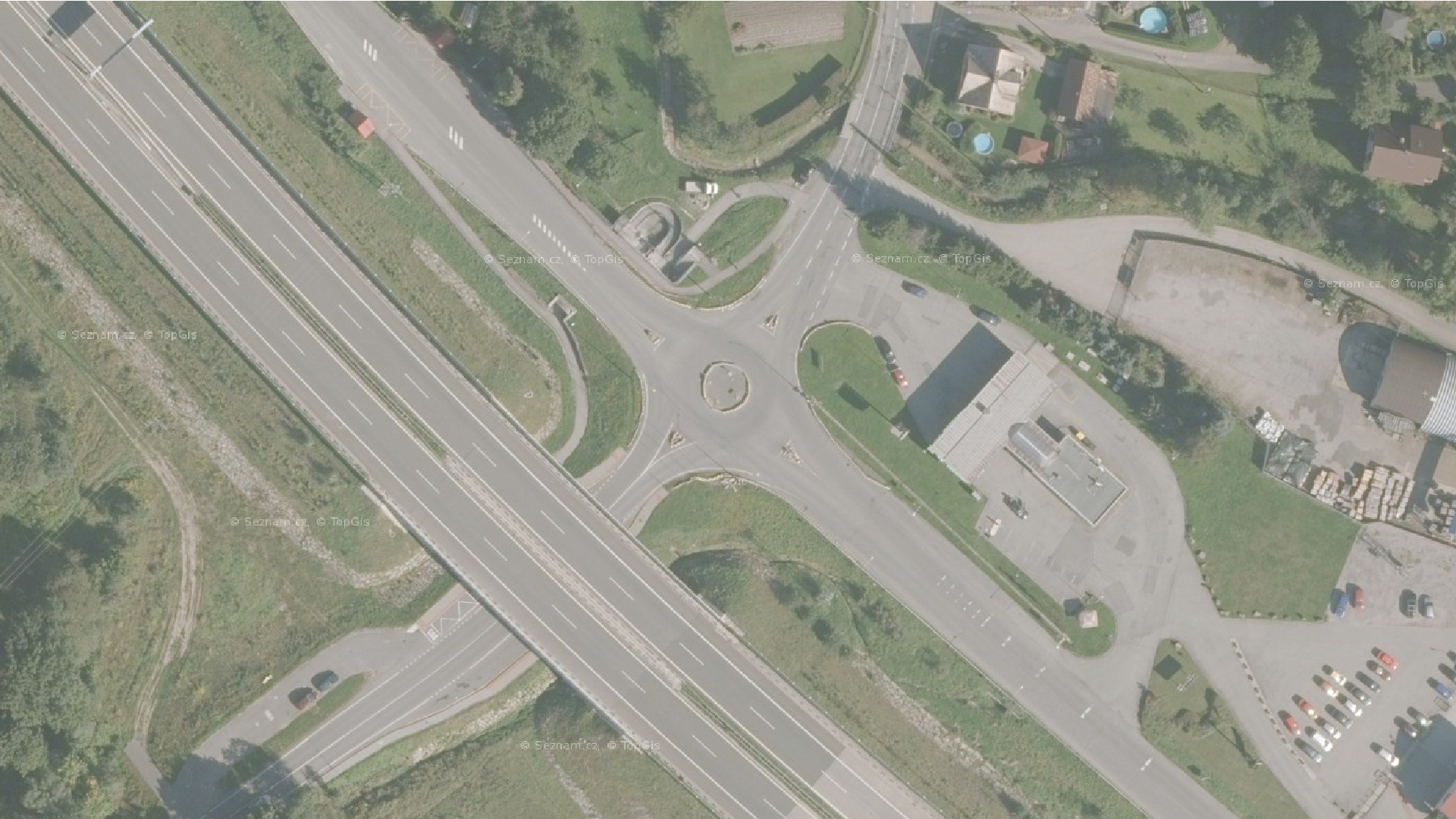 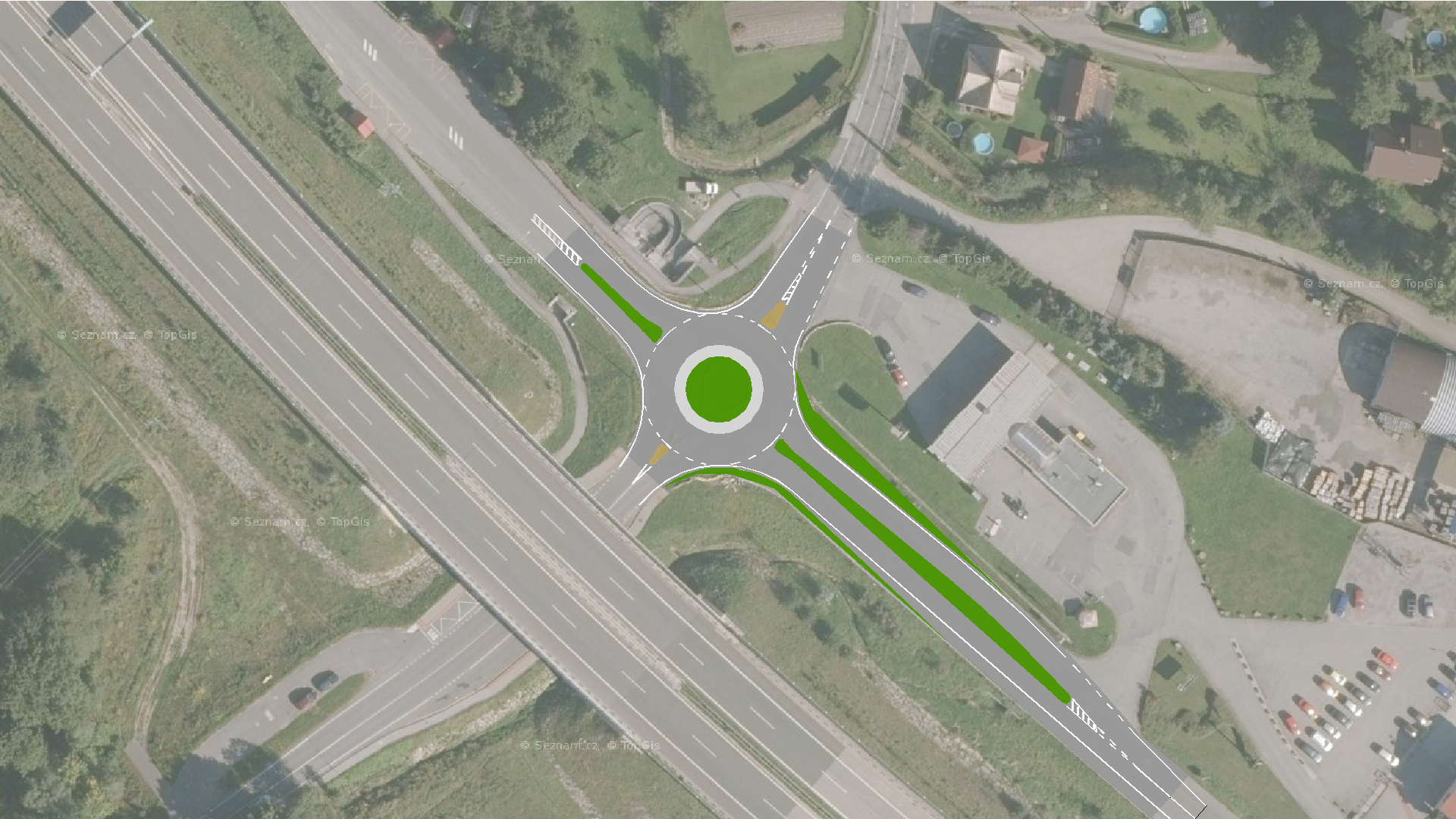 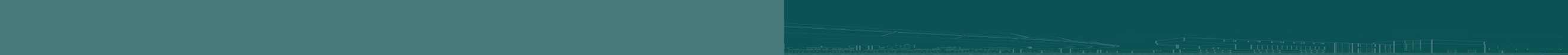 [Speaker Notes: Průsečná křižovatka 
Pevná OK]
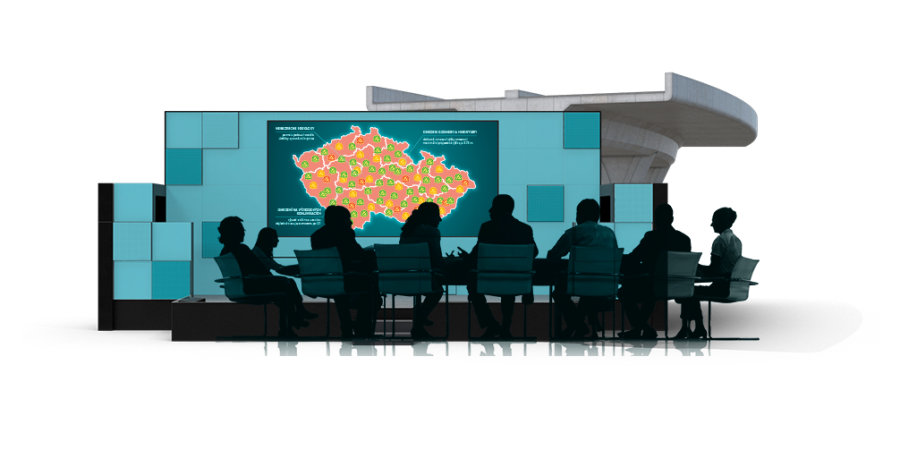 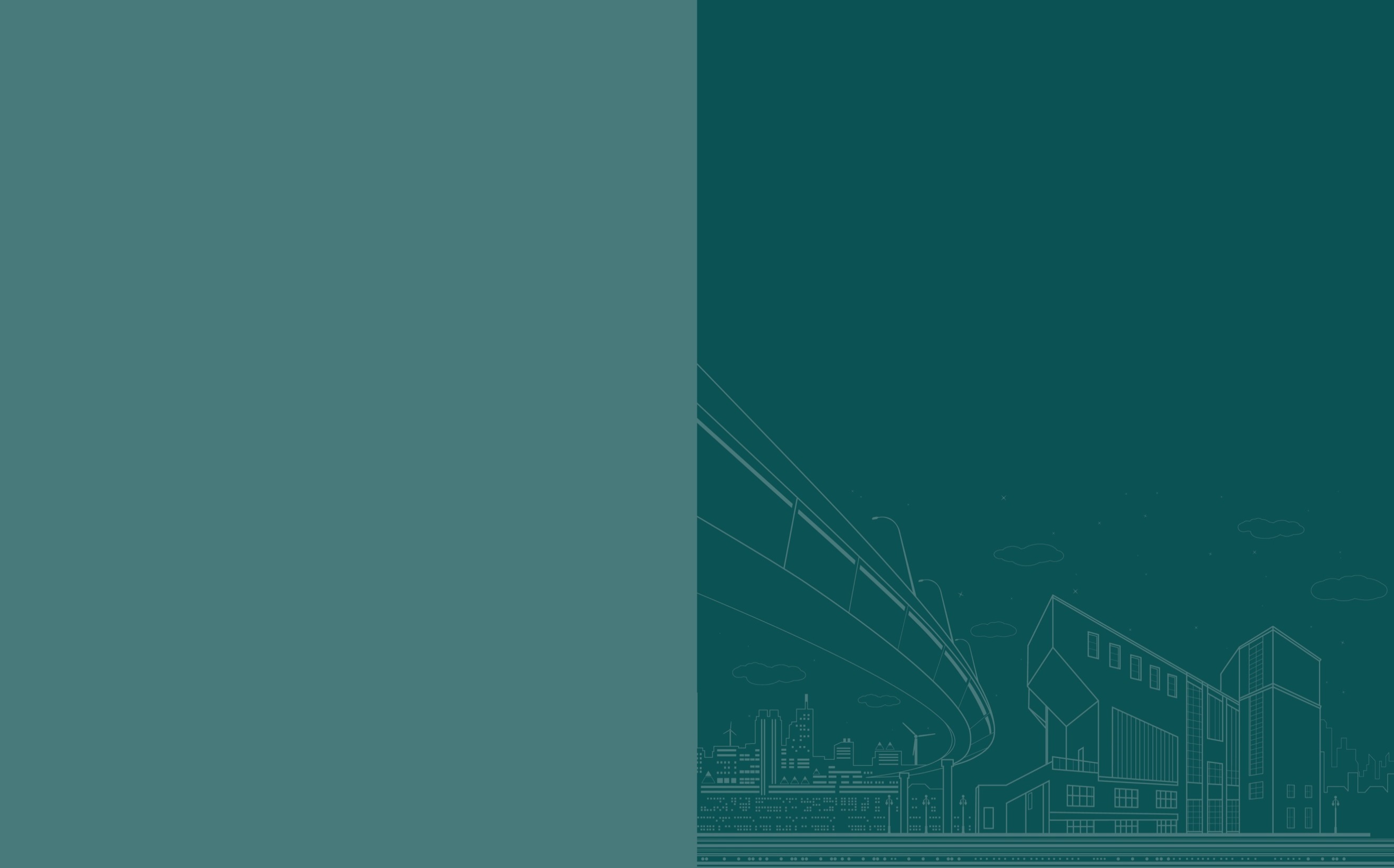 Návrhy úprav
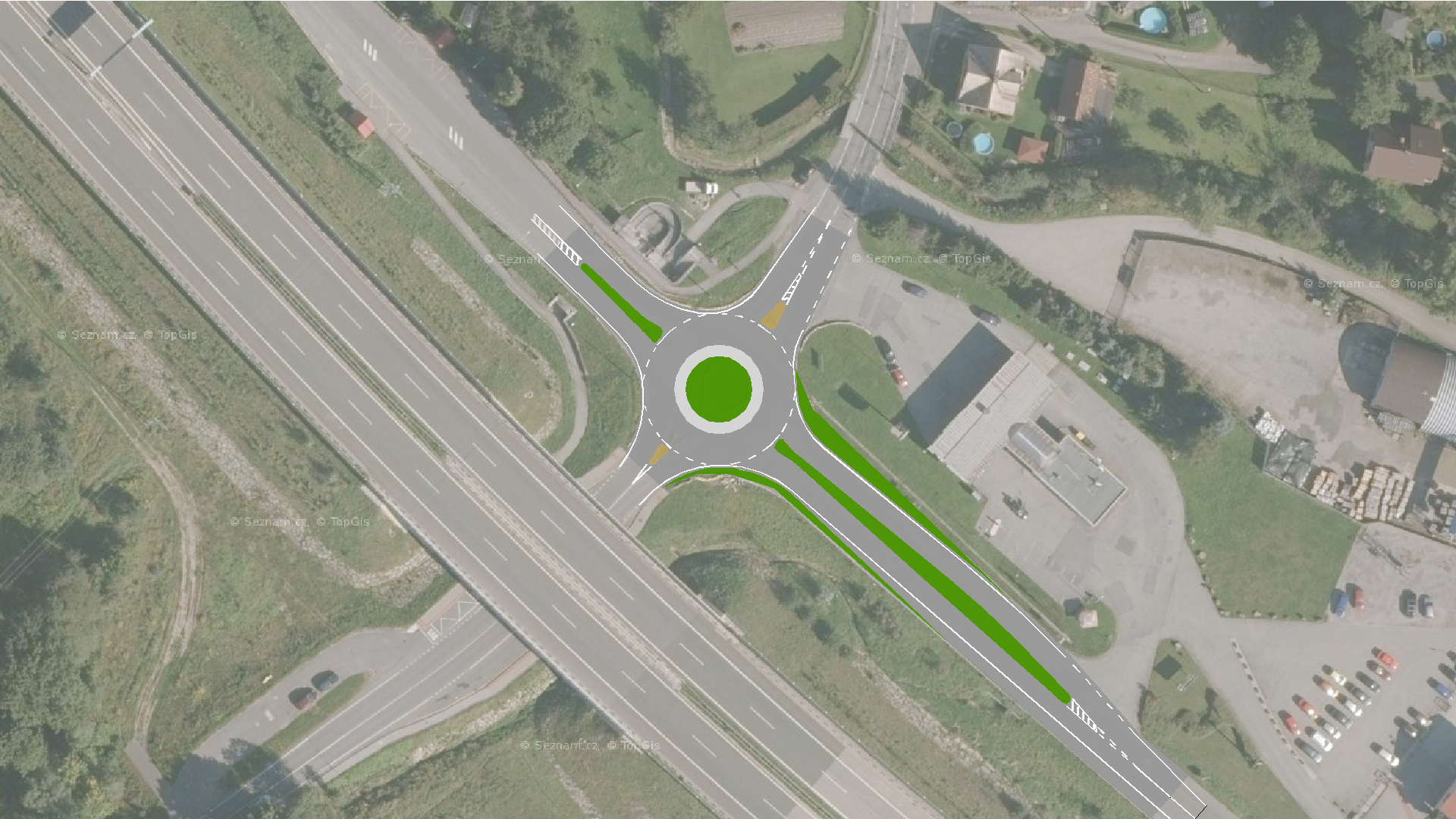 Průsečná křižovatka 
Stavební provedení okružní křižovatky
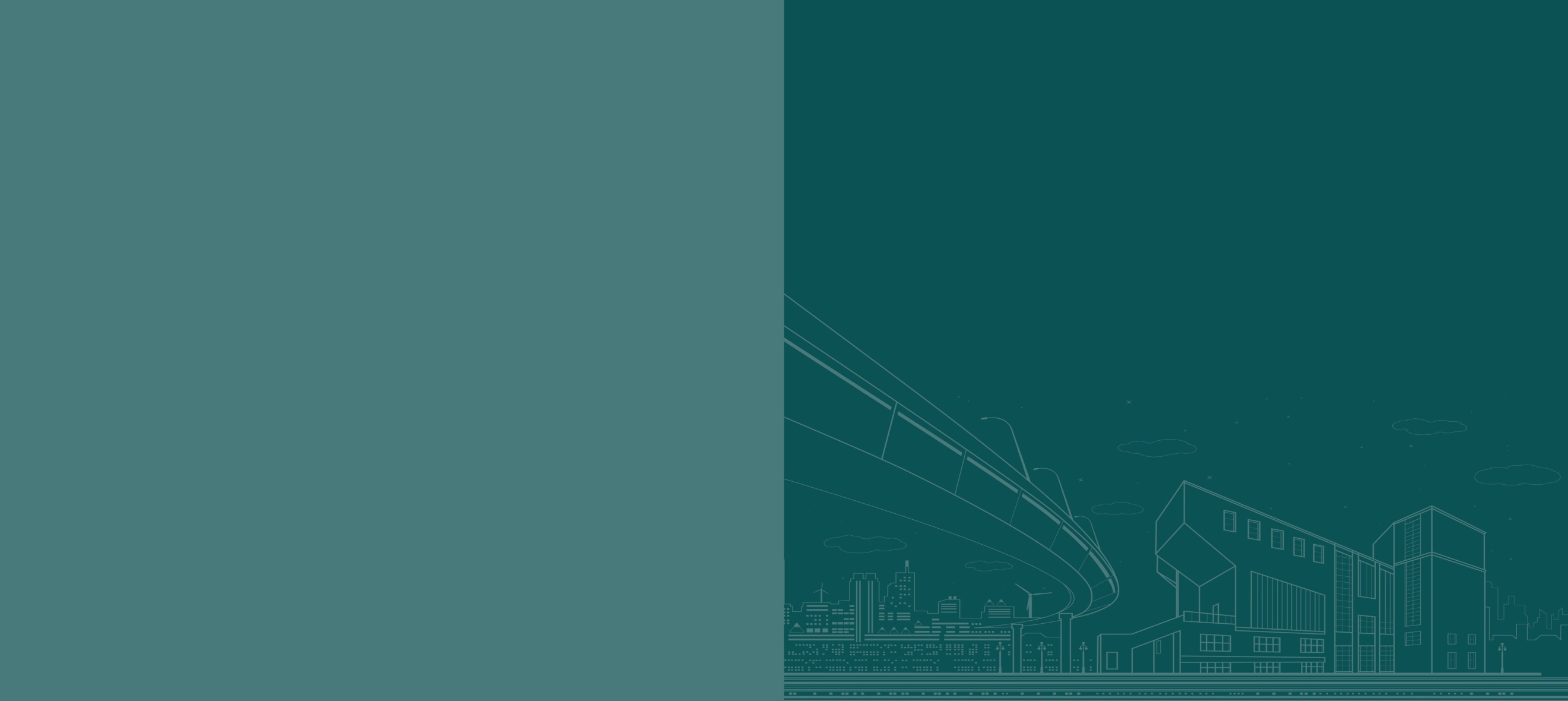 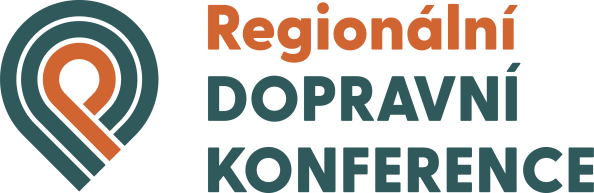 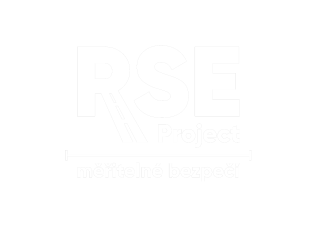 [Speaker Notes: Průsečná křižovatka 
Pevná OK]
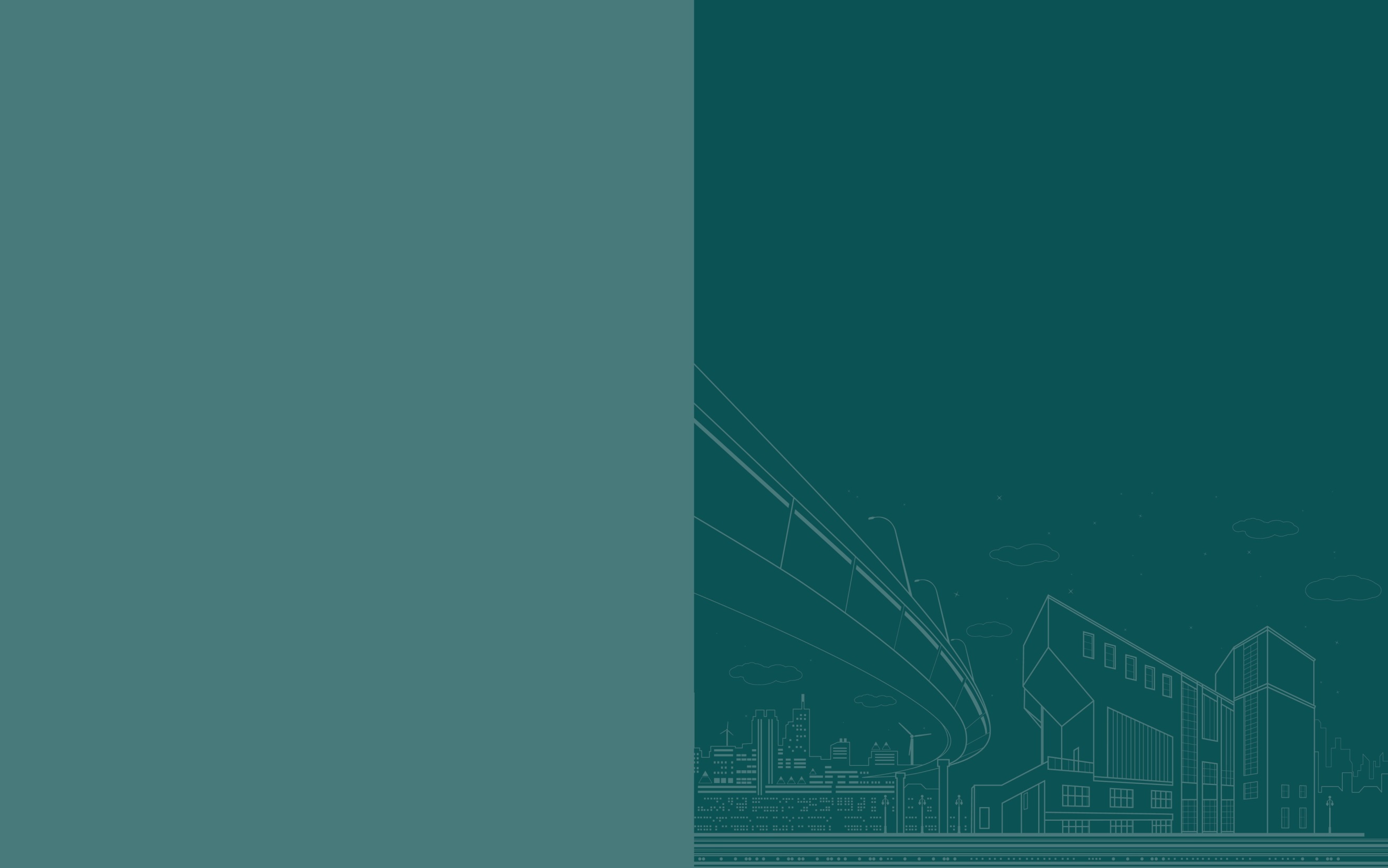 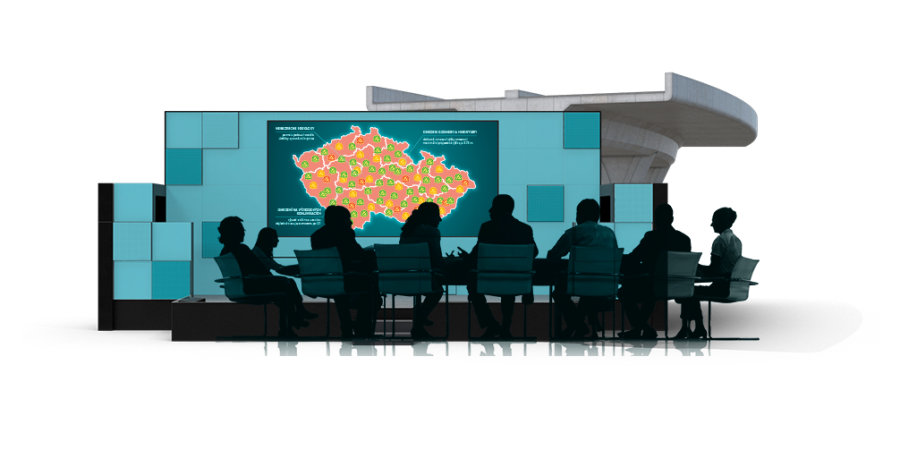 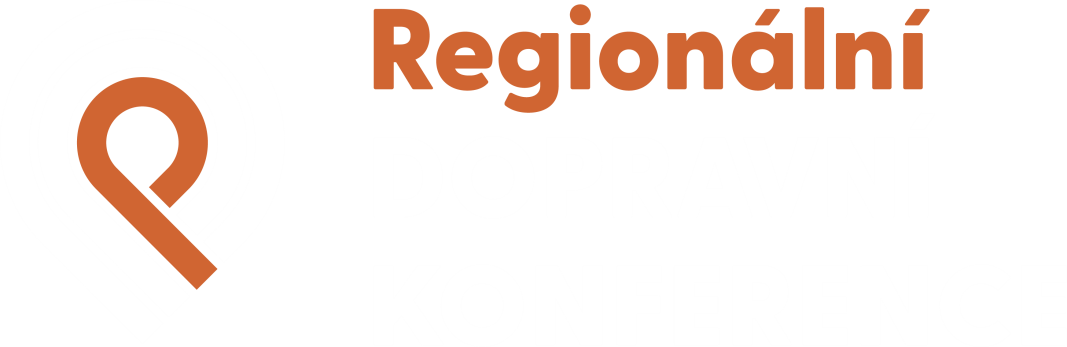 Děkuji za pozornost
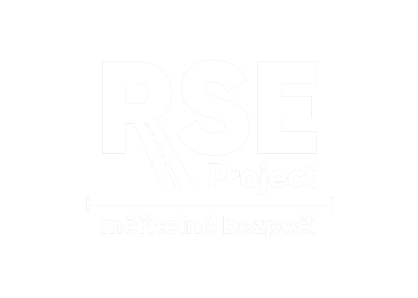 www.rseproject.cz